Tamkang University
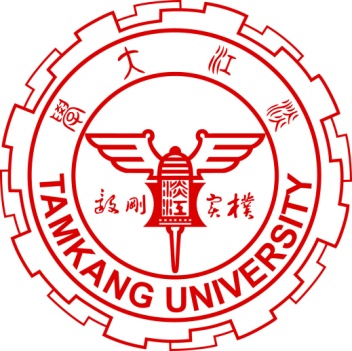 Social Media Apps Programming
Case Study on Social Media Apps Programming and Marketing in Google Play and App Store
1041SMAP09
TLMXM1A (8687) (M2143) (Fall 2015)
(MIS MBA) (2 Credits, Elective) [Full English Course]
Wed 9,10 (16:10-18:00) B310
Min-Yuh Day, Ph.D.
Assistant Professor
Department of Information Management
Tamkang University

http://mail.tku.edu.tw/myday
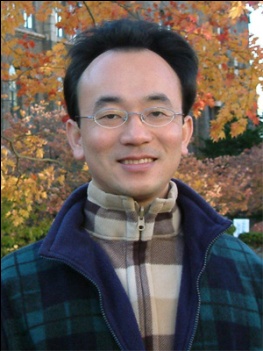 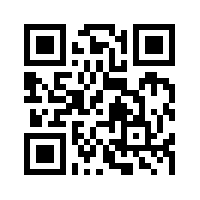 2015-12-02
Course Schedule (1/3)
Week    Date    Subject/Topics
1    2015/09/16    Course Orientation and Introduction to                                 Social Media and Mobile Apps Programming
2    2015/09/23    Introduction to Android / iOS Apps Programming
3    2015/09/30    Developing Android Native Apps with Java                                 (Android Studio) (MIT App Inventor)
4    2015/10/07    Developing iPhone / iPad Native Apps with Swift                                (XCode)
5    2015/10/14    Mobile Apps using HTML5/CSS3/JavaScript
6    2015/10/21    jQuery Mobile
2
Course Schedule (2/3)
Week    Date    Subject/Topics
7    2015/10/28    Create Hybrid Apps with Phonegap
8    2015/11/04    jQuery Mobile/Phonegap 
9    2015/11/11    jQuery Mobile/Phonegap 
10    2015/11/18    Midterm Exam Week                                   (Midterm Project Report)
11    2015/11/25  Invited Talk: Business Intelligent and Analysis                                 in PIXNET, the Dominant Blog Platform in Taiwan                                [Speaker: Dr. Rick Cheng-Yu Lu, CTO, PIXNET]
12    2015/12/02   Case Study on Social Media Apps Programming                                 and Marketing in Google Play and App Store
3
Course Schedule (3/3)
Week    Date    Subject/Topics
13    2015/12/09    Google Cloud Platform
14    2015/12/16    Google App Engine and Google Map API
15    2015/12/23    Facebook API (Facebook JavaScript SDK)                                  (Integrate Facebook with iOS/Android Apps)
16    2015/12/30    Twitter API
17    2016/01/06    Final Project Presentation
18    2016/01/13    Final Exam Week (Final Project Presentation)
4
Outline
Case Study on Social Media Apps Programming and Marketing in Google Play and App Store
Business Model
Apps Development Life Cycle
Programming
Marketing
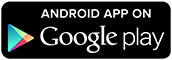 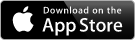 5
Android /iOS Apps Programming
Hybrid Apps
Native Apps
Mobile Web Apps
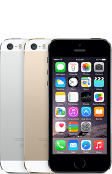 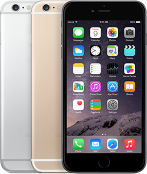 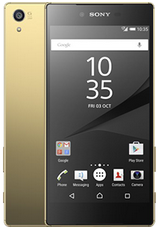 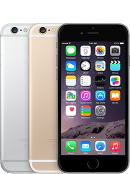 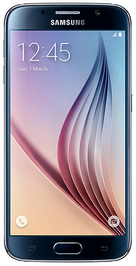 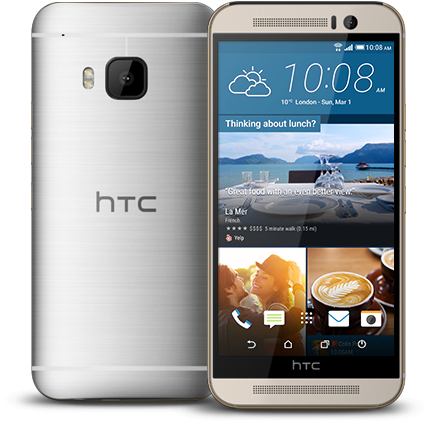 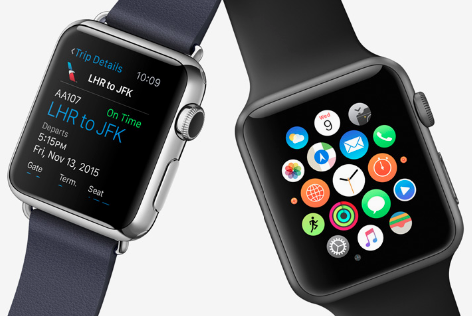 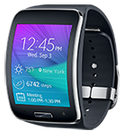 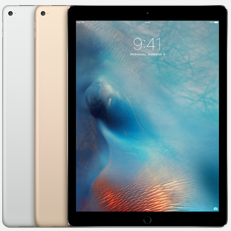 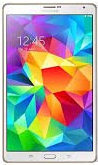 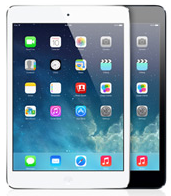 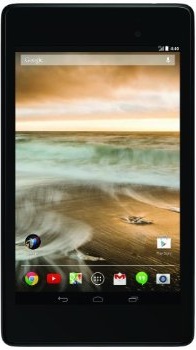 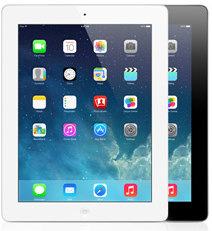 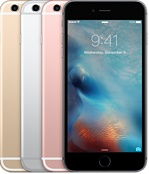 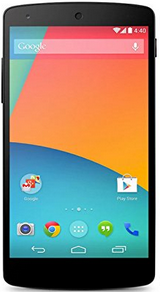 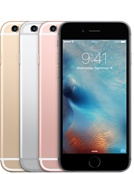 6
Business Model
8
6
2
4
1
KeyPartners
Key Activities
Value Proposition
CustomerRelationships
CustomerSegments
3
7
Key Resources
Channels
9
5
Cost Structure
RevenueStreams
7
Source: Alexander Osterwalder & Yves Pigneur, Business Model Generation: A Handbook for Visionaries, Game Changers, and Challengers, Wiley, 2010.
How Airbnb Works?Insights into Business Model & Revenue Model
8
Source: http://nextjuggernaut.com/blog/airbnb-business-model-canvas-how-airbnb-works-revenue-insights/
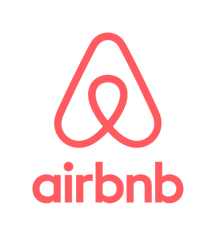 Airbnb Business Model Canvas
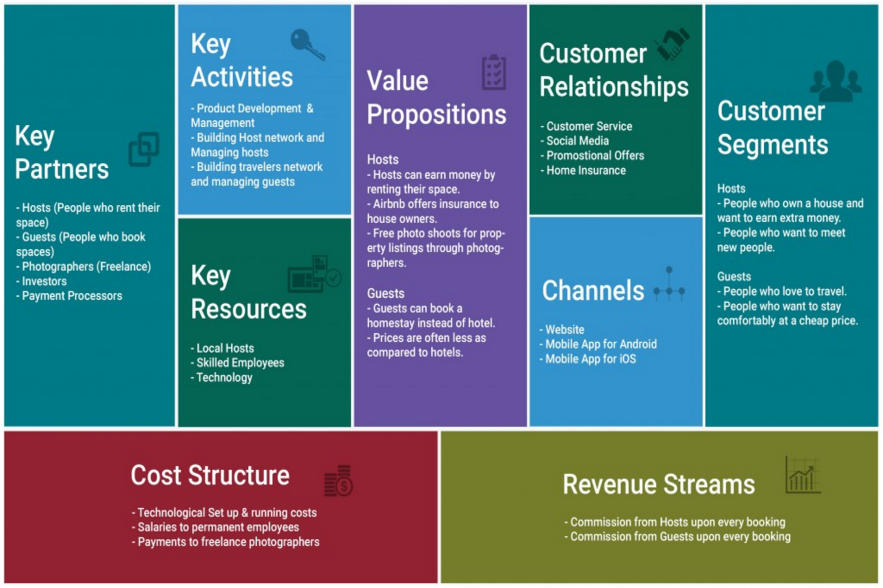 Source: http://nextjuggernaut.com/blog/airbnb-business-model-canvas-how-airbnb-works-revenue-insights/
9
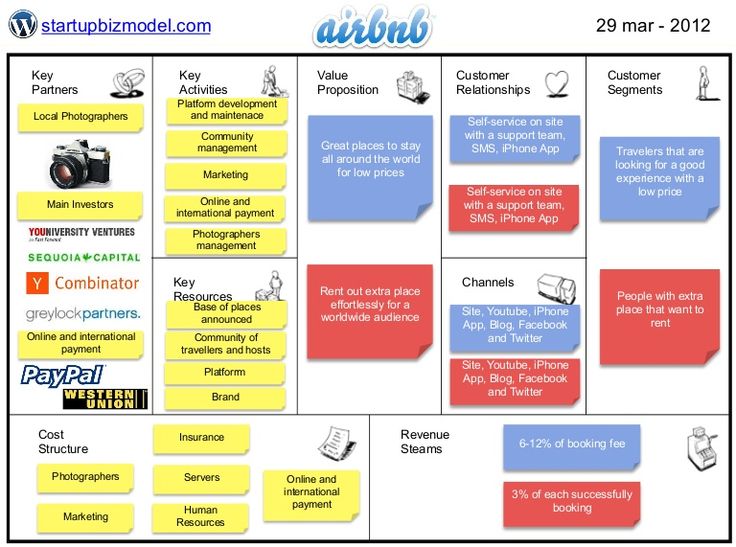 10
Source: http://www.slideshare.net/ThiagoPaiva/airbnb-12210879
Mobile Apps Marketing
Push Notifications
Loyalty Cards
Click to Call
GPS Coupons and Deals
QR Code Coupons
GPS Directions
Check-In Rewards
11
iOS App Development Process
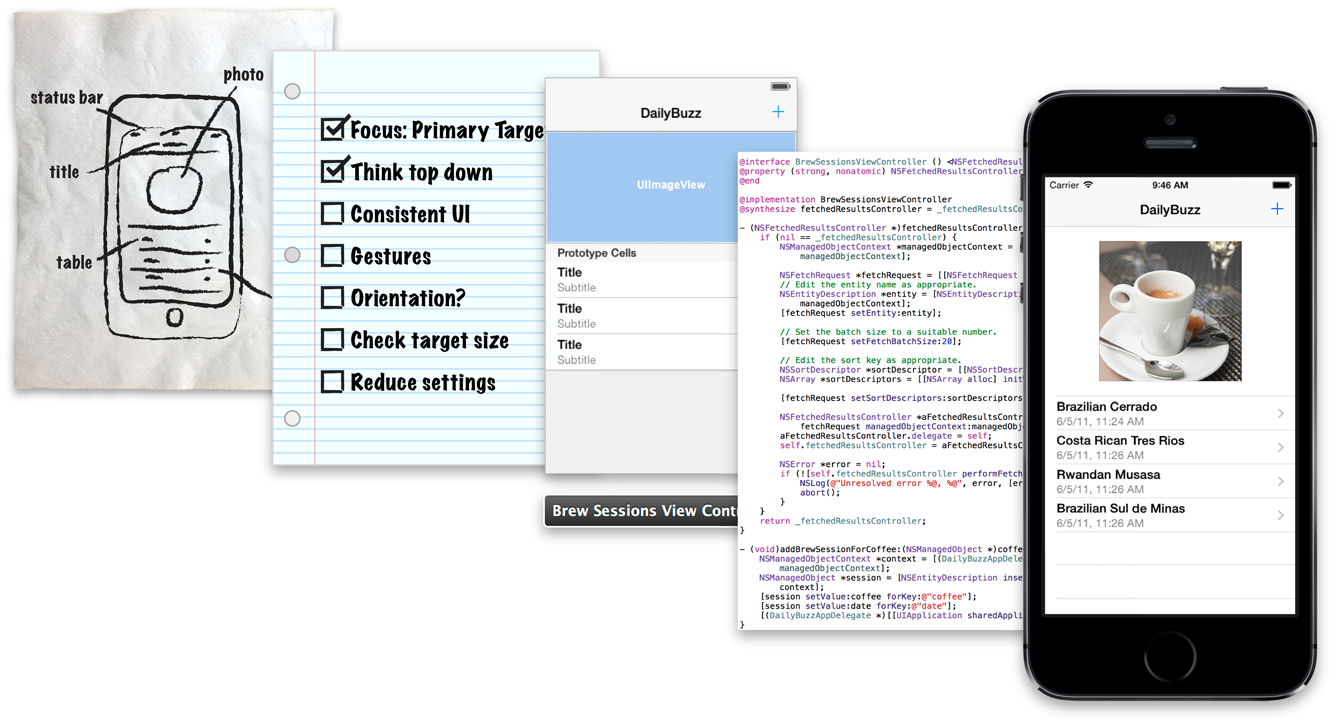 Source: https://developer.apple.com/library/ios/referencelibrary/GettingStarted/RoadMapiOS/AppDevelopmentProcess.html
12
Apps Development Life Cycle
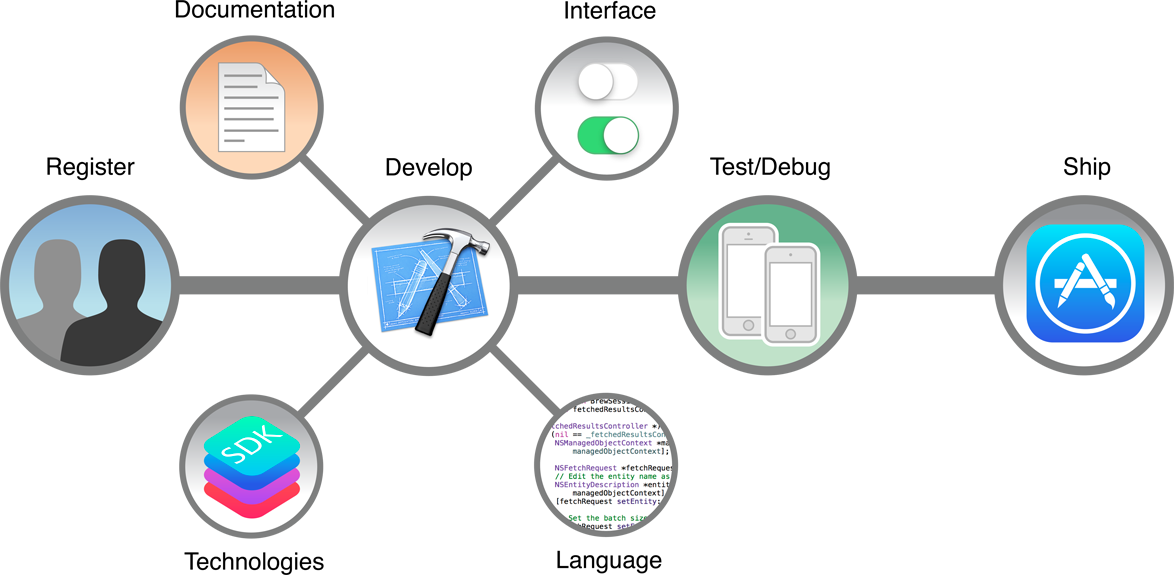 Source: https://developer.apple.com/library/ios/referencelibrary/GettingStarted/RoadMapiOS/WhereToGoFromHere.html
13
App Distribution on App Store
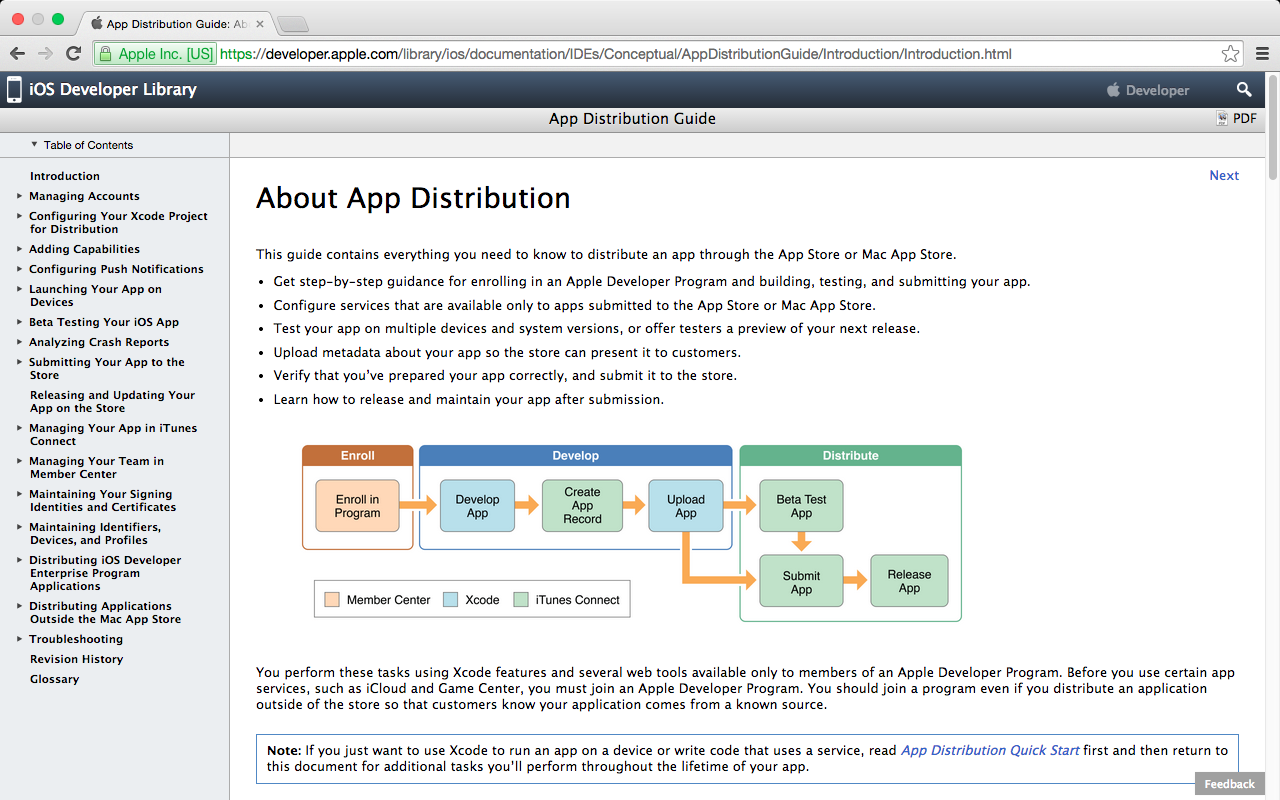 https://developer.apple.com/library/ios/documentation/IDEs/Conceptual/AppDistributionGuide/Introduction/Introduction.html
14
App Distribution on App Store
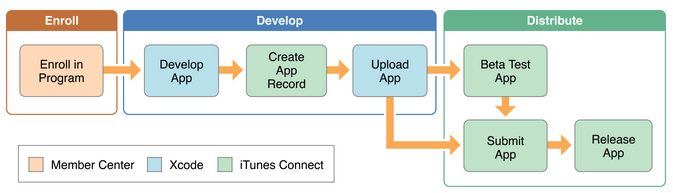 Source: https://developer.apple.com/library/ios/documentation/IDEs/Conceptual/AppDistributionGuide/Introduction/Introduction.html
15
App Store Marketing
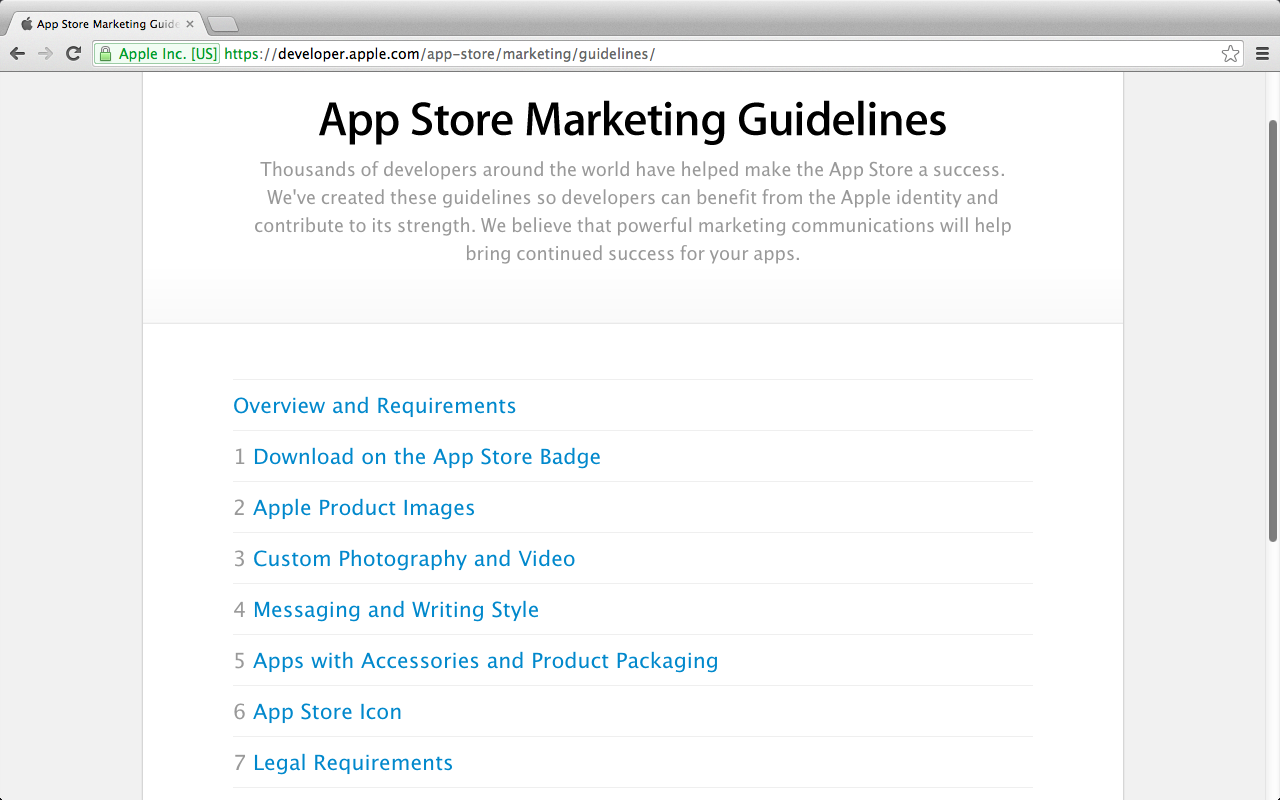 https://developer.apple.com/app-store/marketing/guidelines/
16
App Marketing
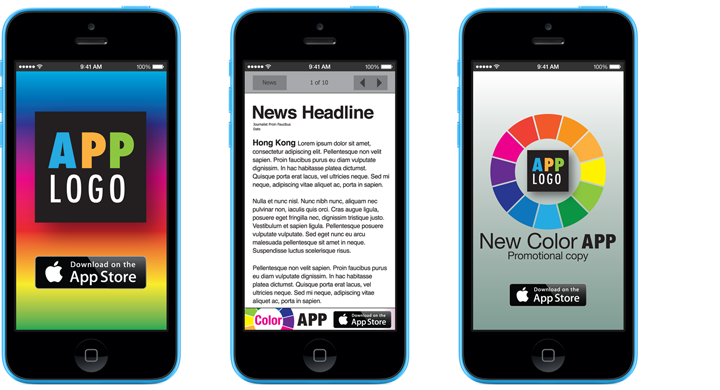 https://developer.apple.com/app-store/marketing/guidelines/
17
Web Marketing
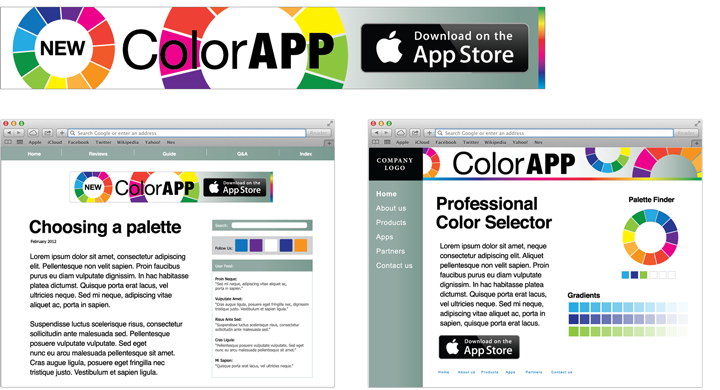 https://developer.apple.com/app-store/marketing/guidelines/
18
Google Play Brand Guidelines
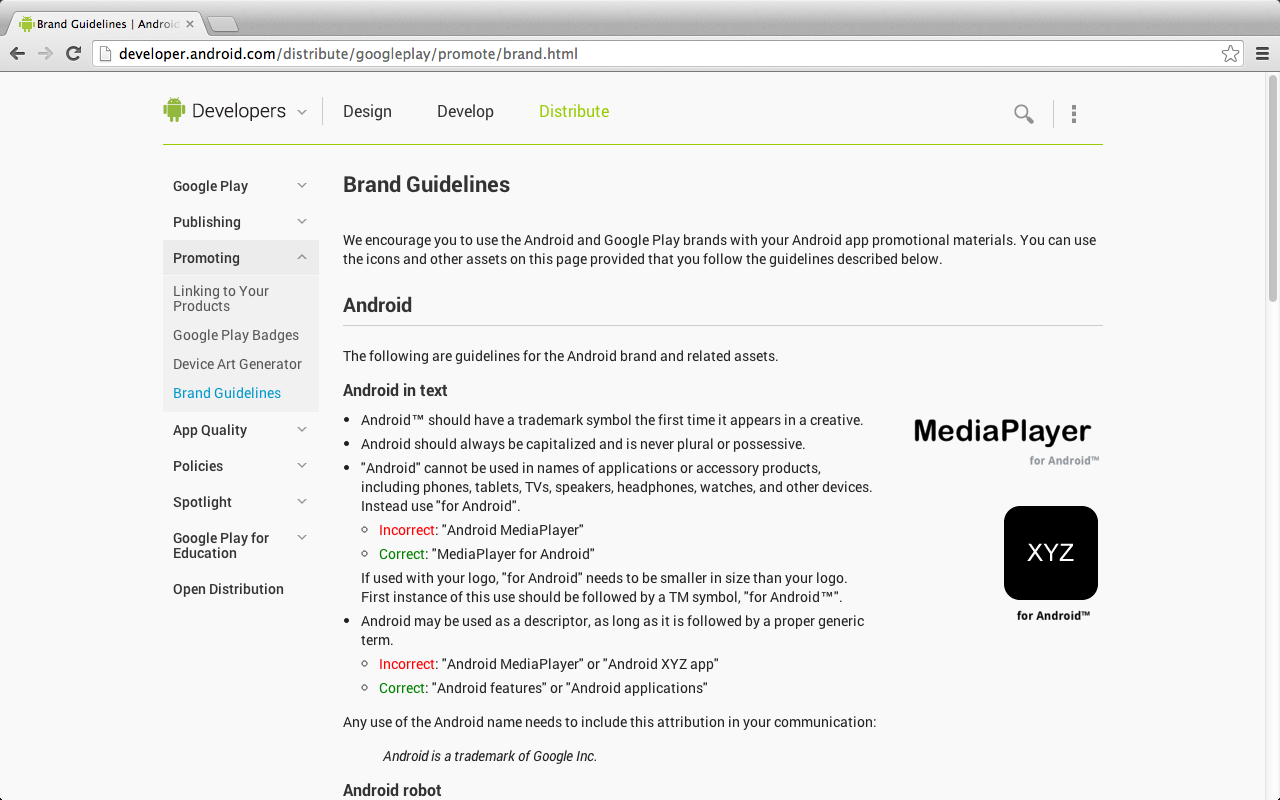 http://developer.android.com/distribute/googleplay/promote/brand.html
19
Case Study on Google Play
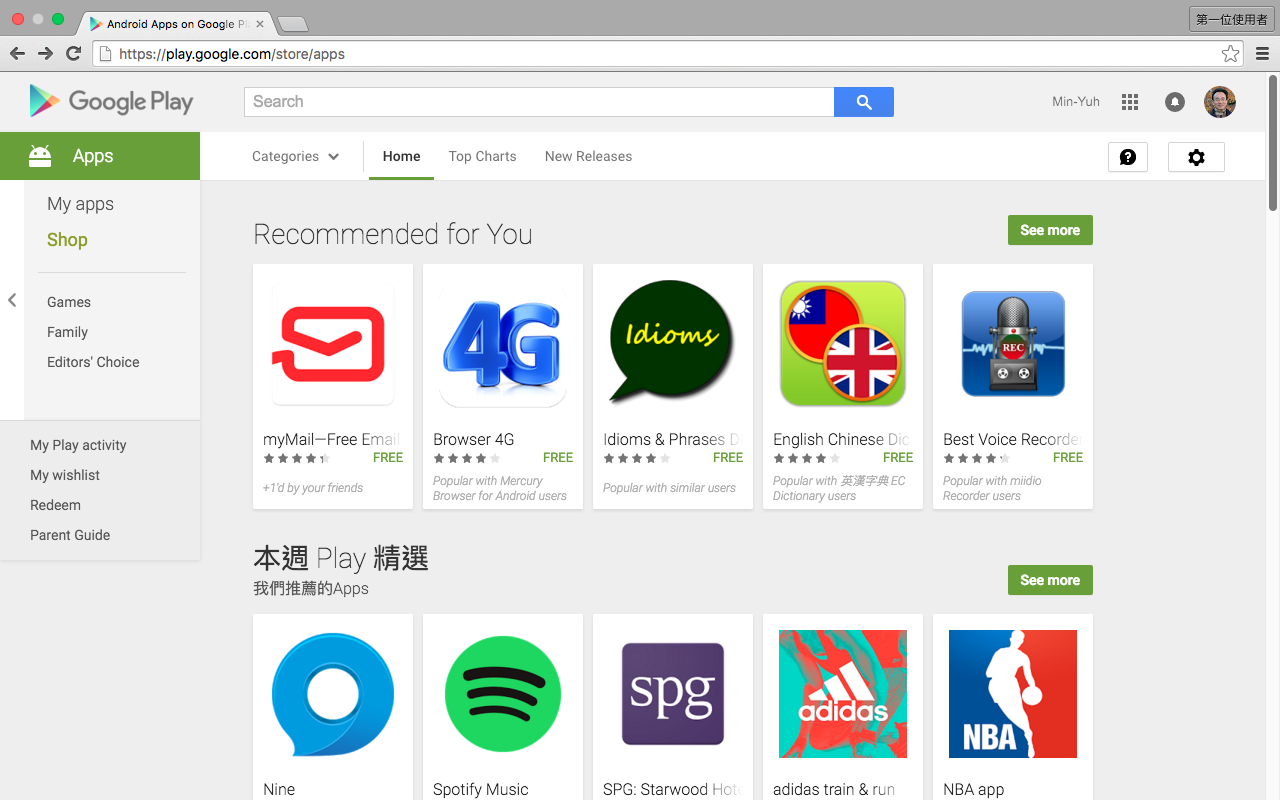 https://play.google.com/store
20
Stanford
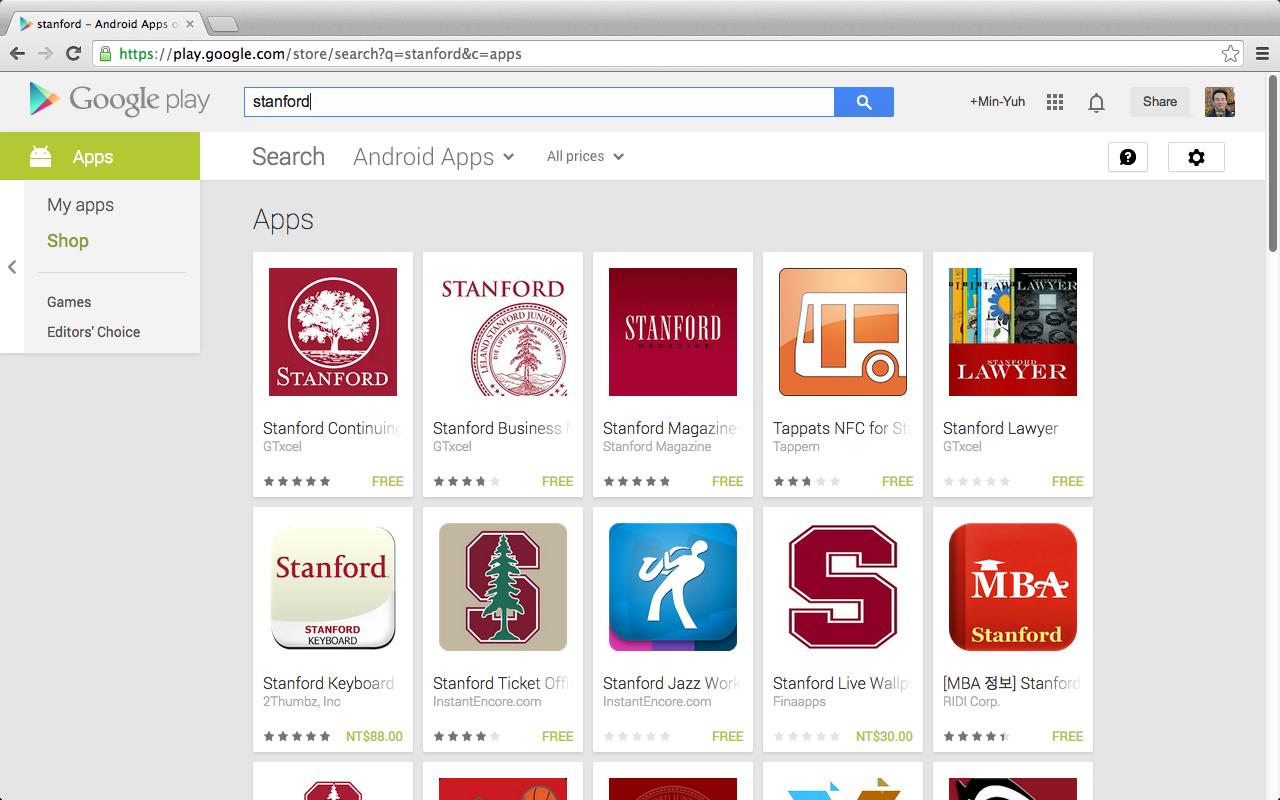 21
Stanford
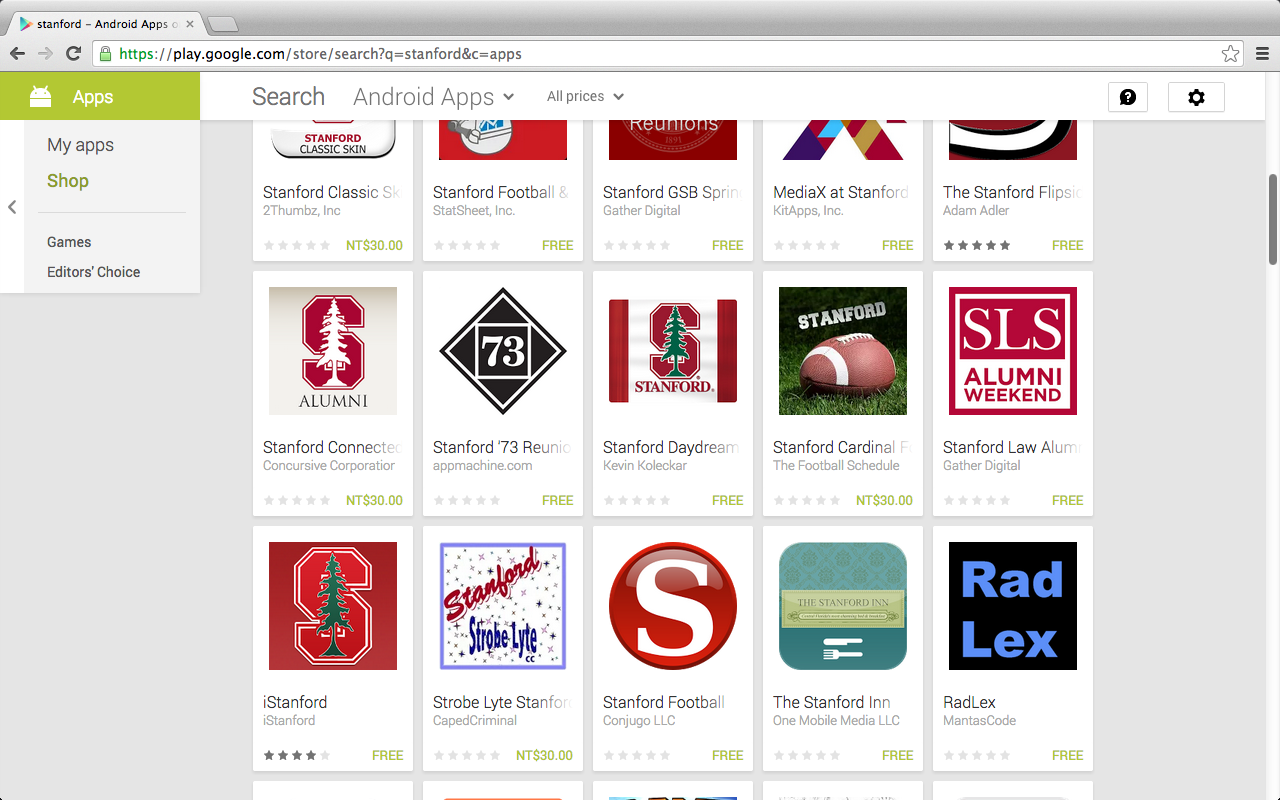 22
iStanford
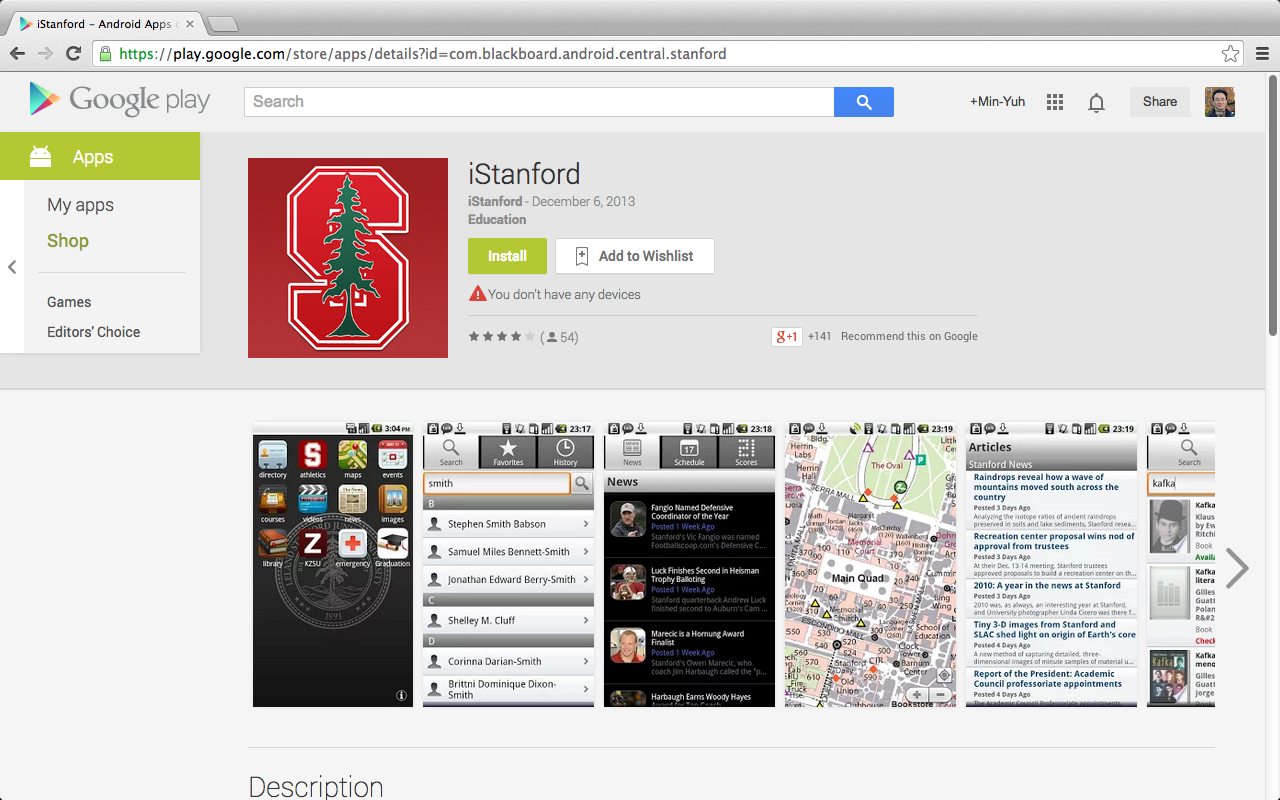 23
iStanford
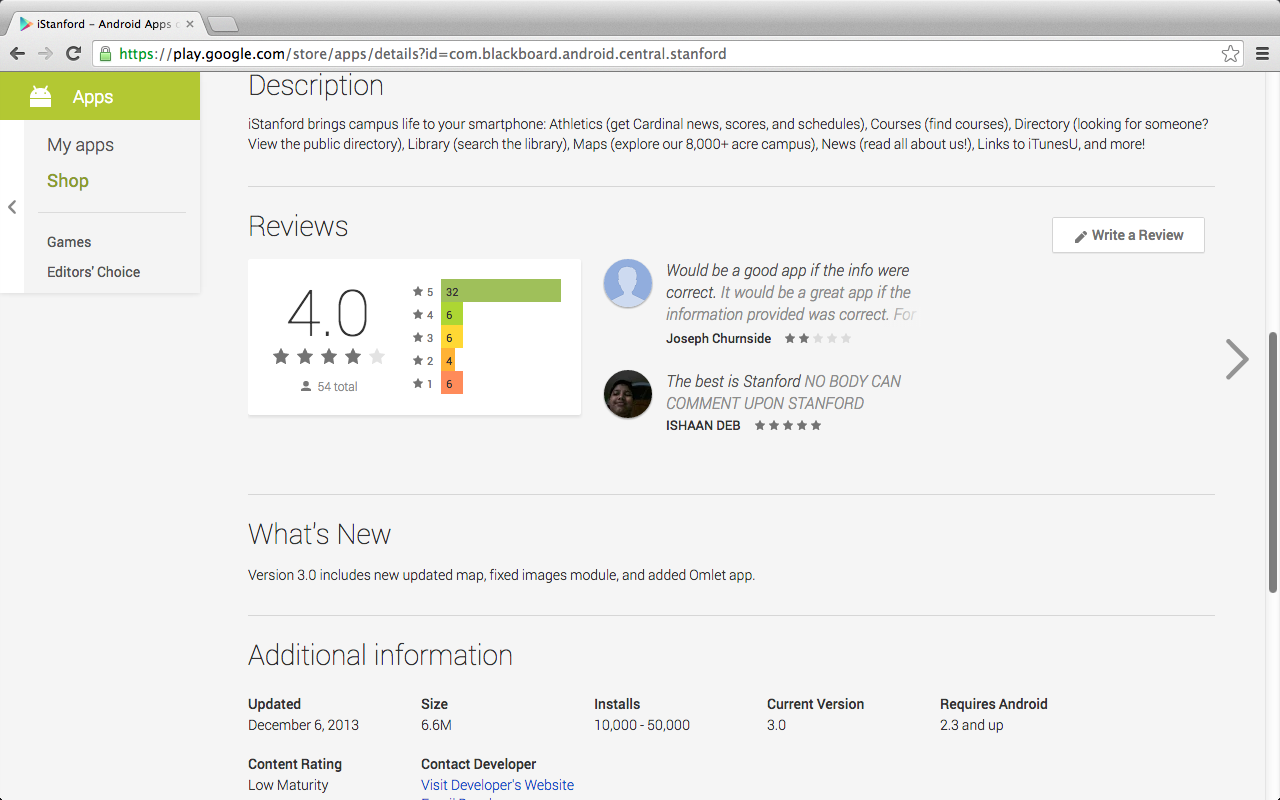 24
iStanford
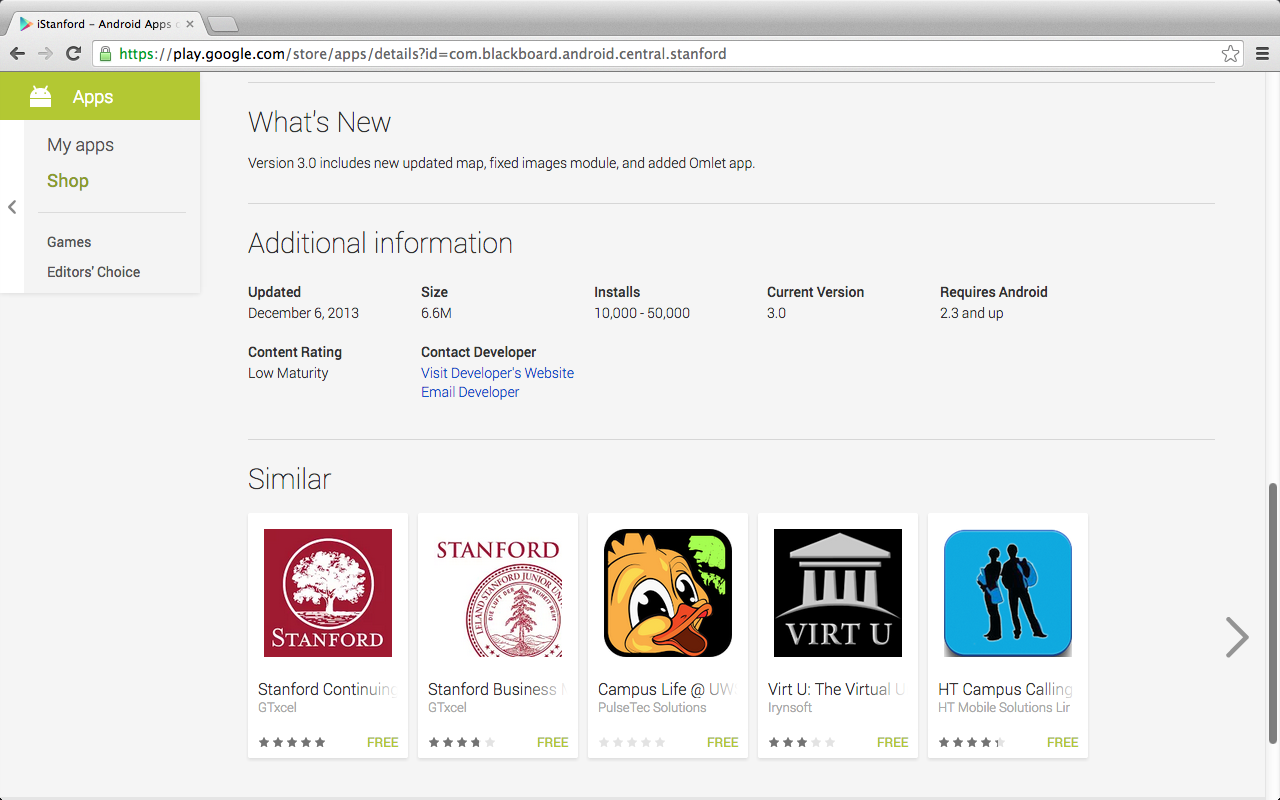 25
Tamkang
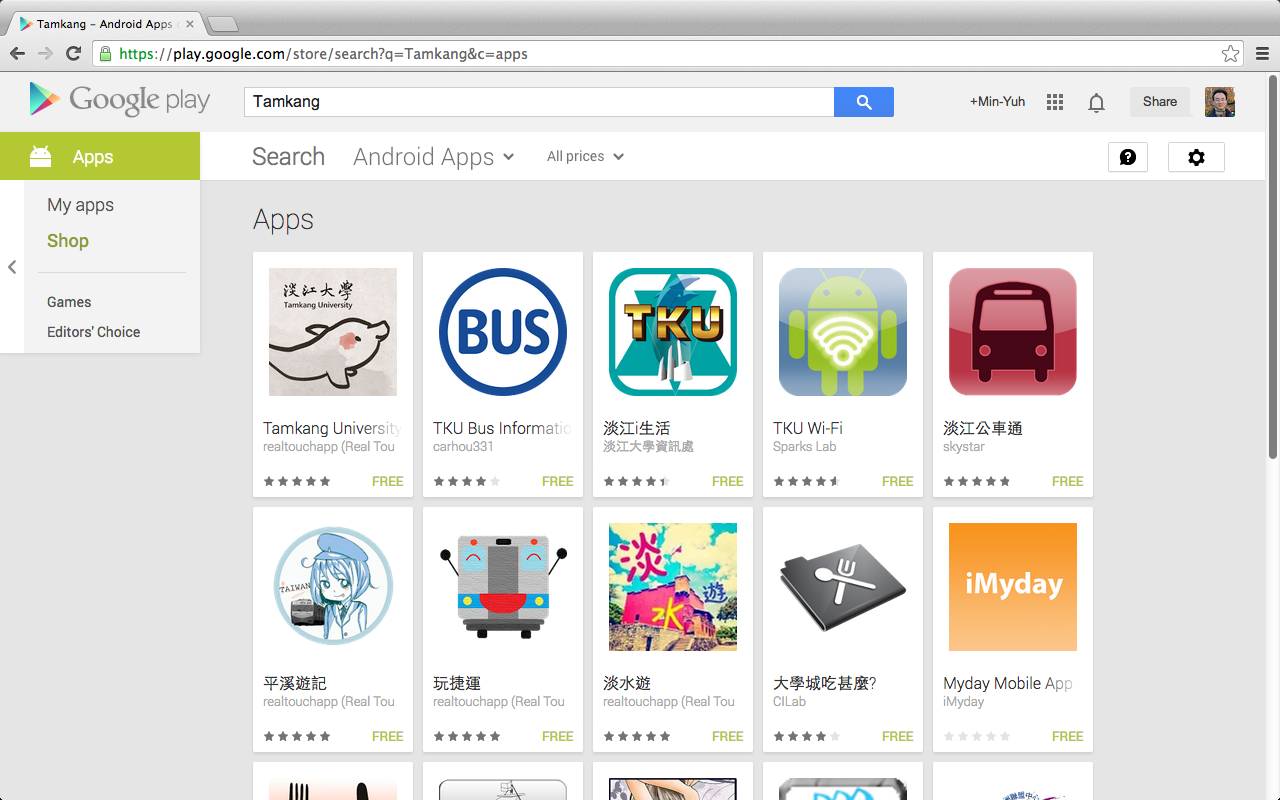 https://play.google.com/store
26
iTKU
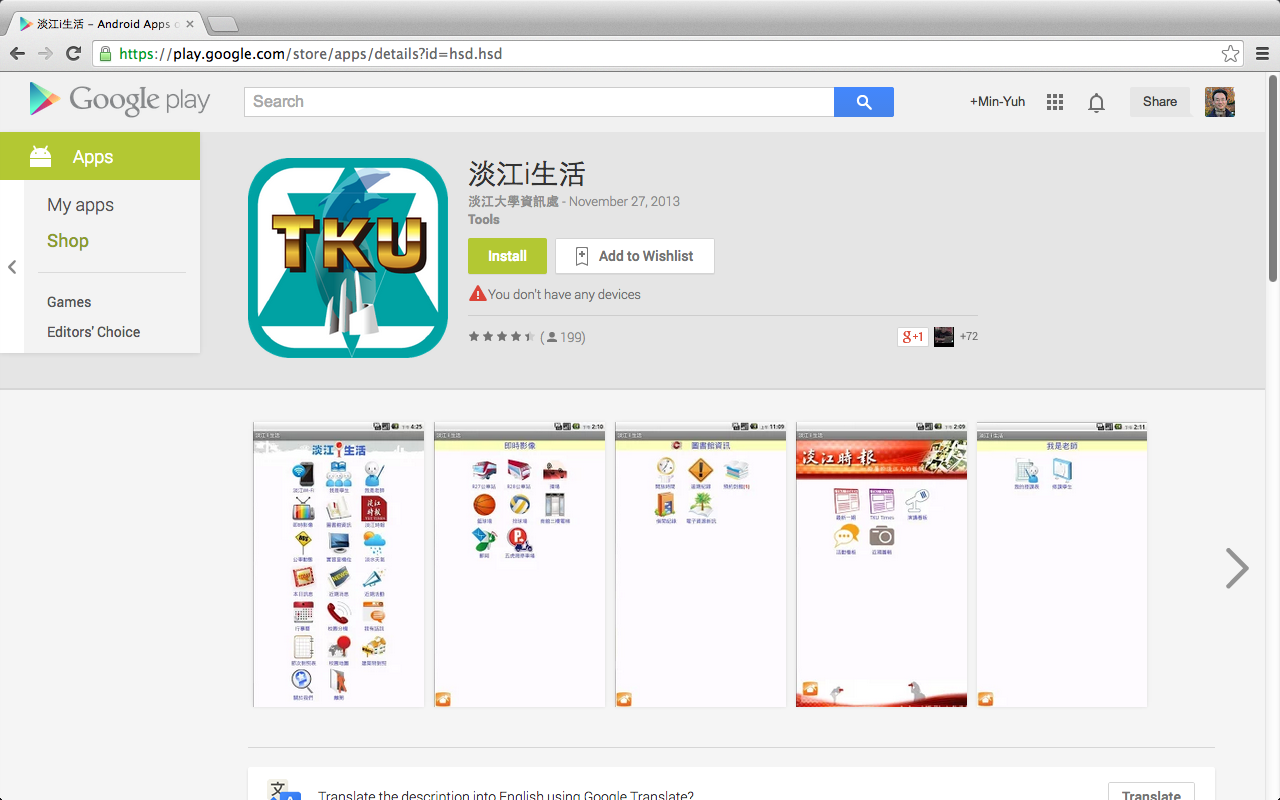 27
iTKU
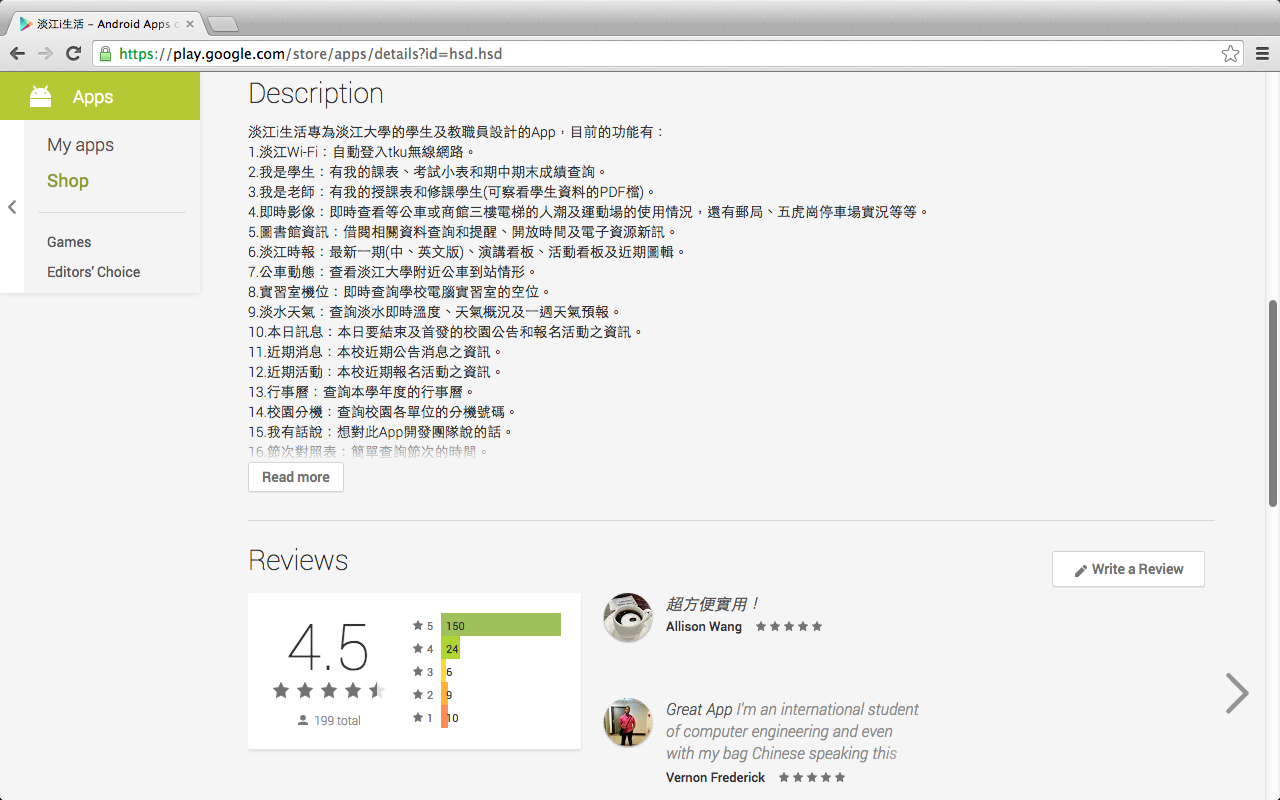 28
iTKU
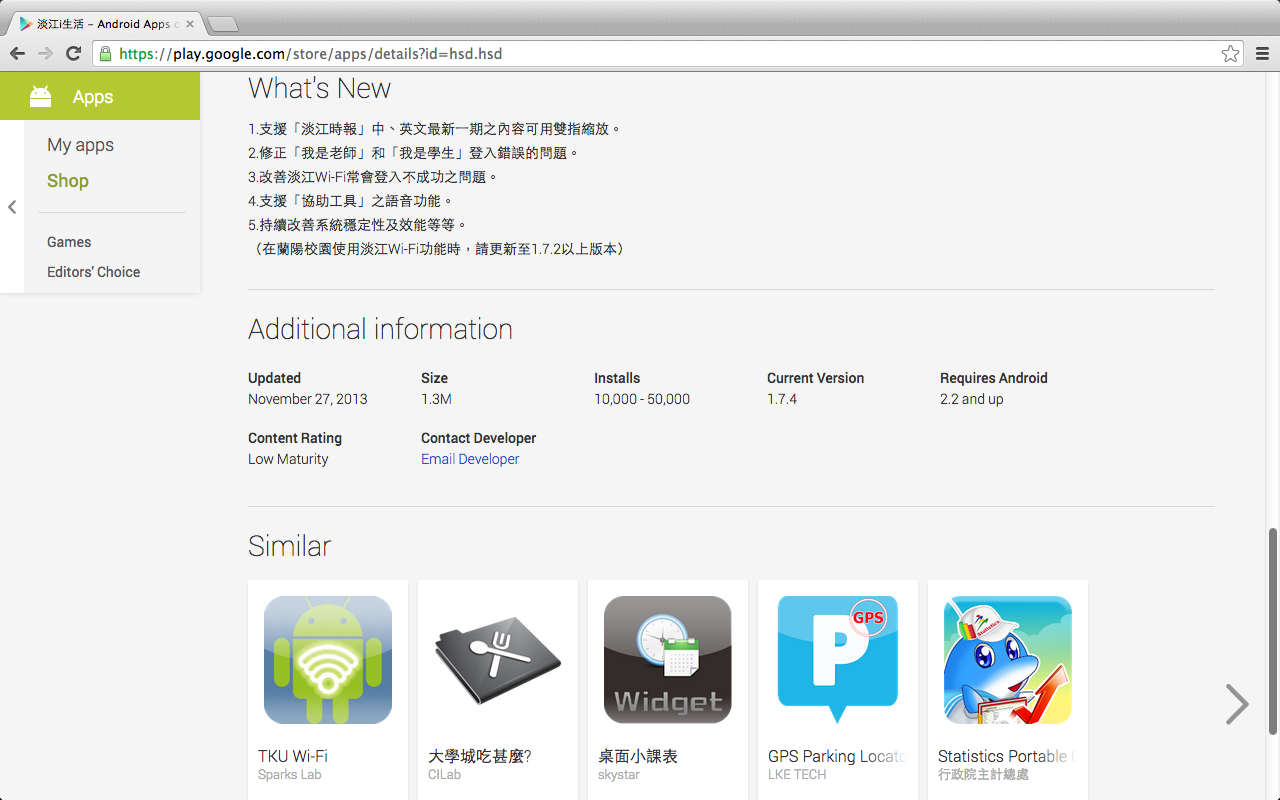 29
iTKU
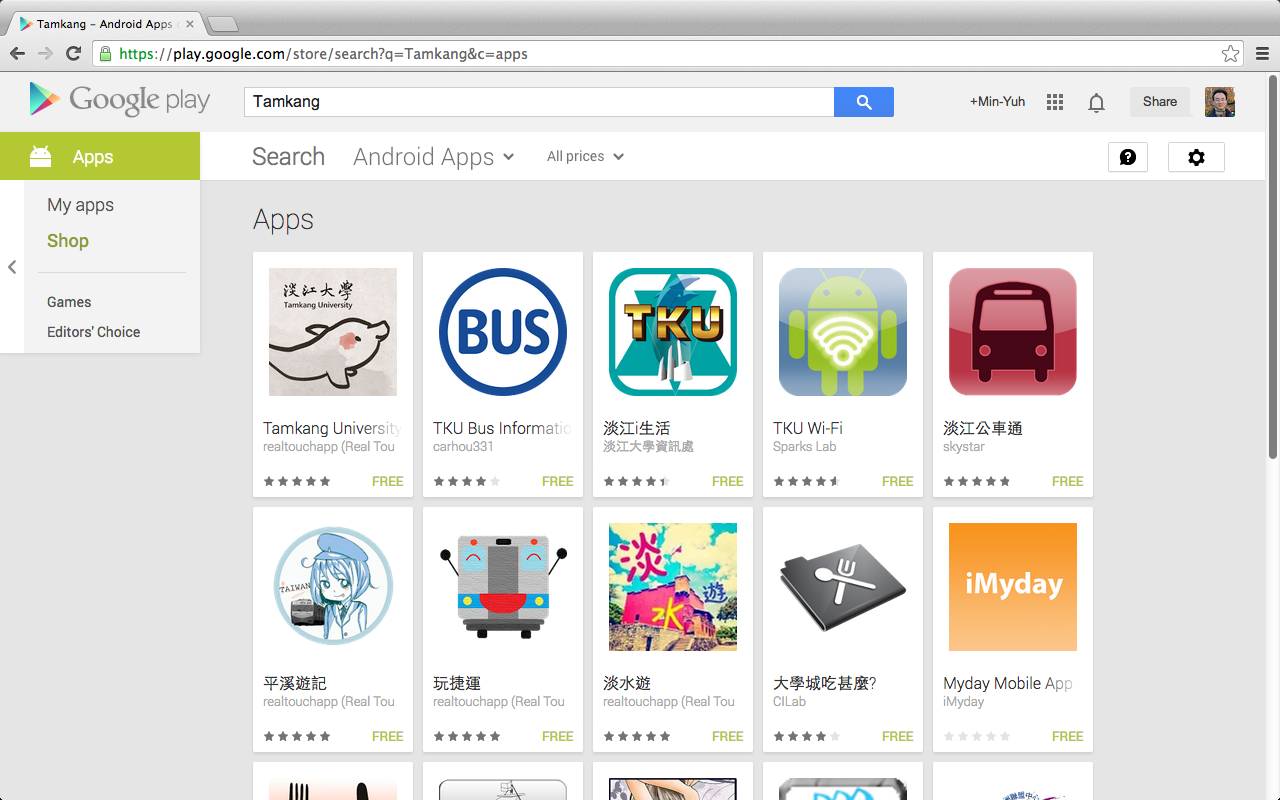 https://play.google.com/store
30
iMyday
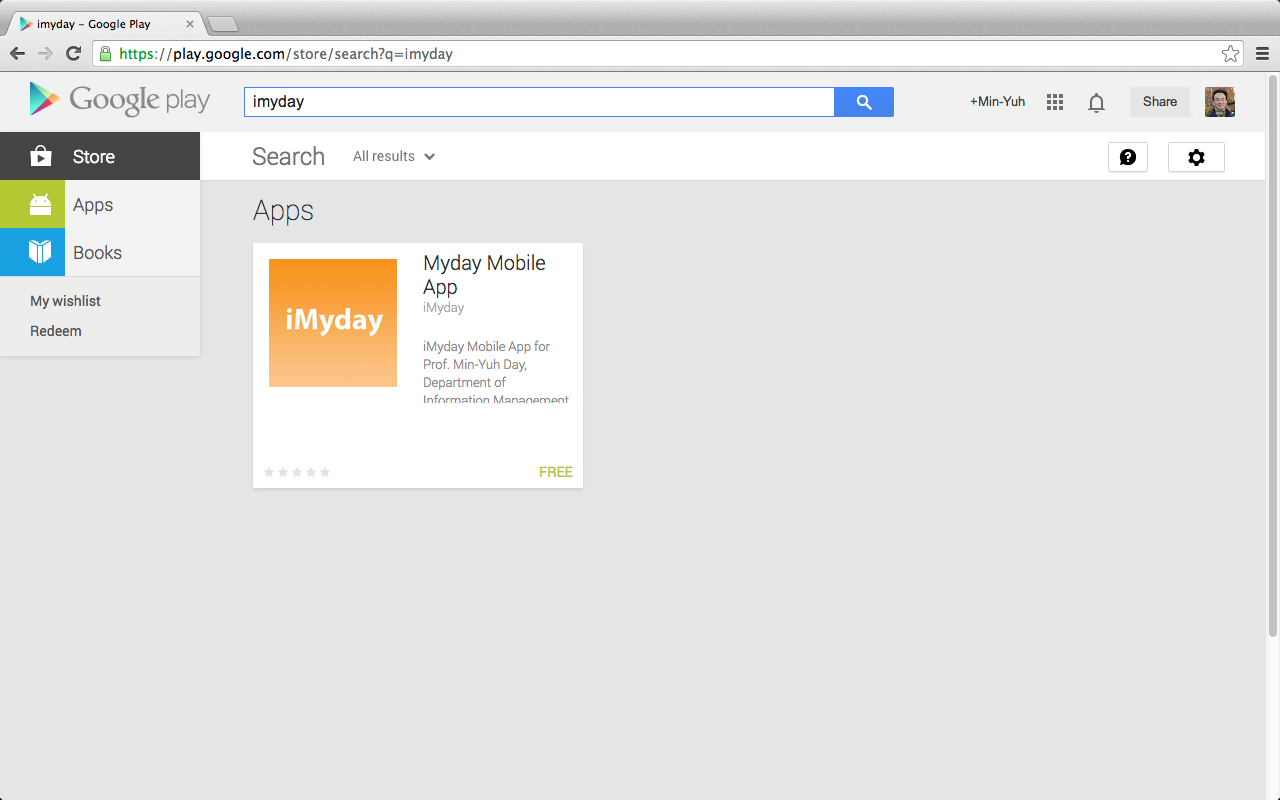 https://play.google.com/store
31
iMyday
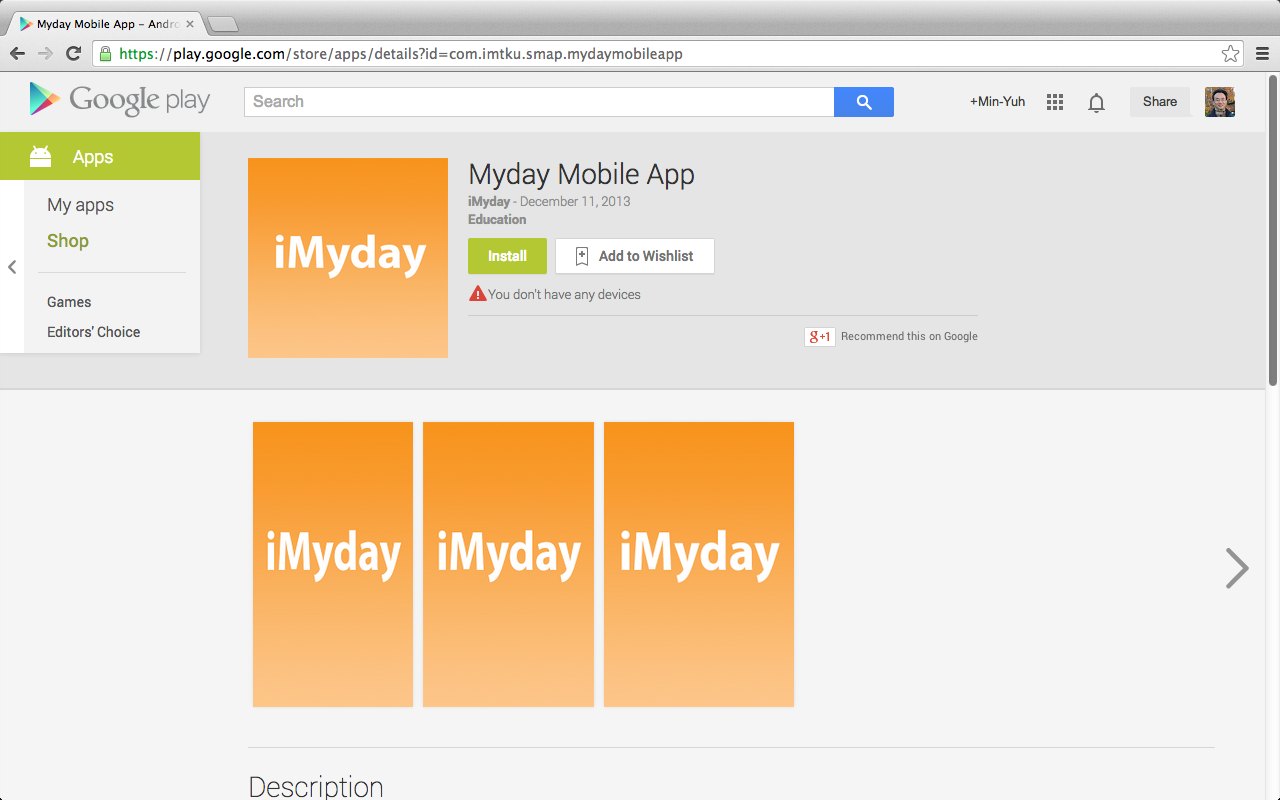 32
iMyday
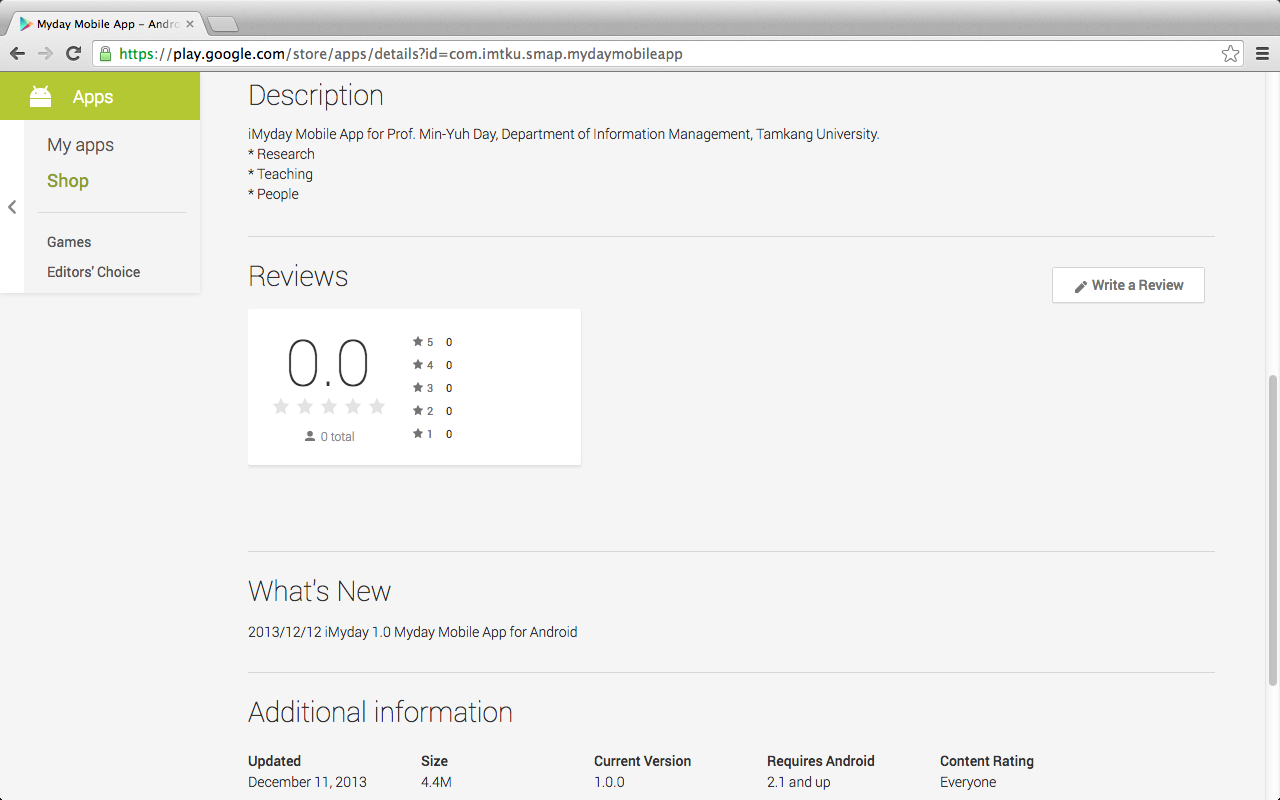 33
PhoneGap iOS: App StoreAndroid: Google Play
provide the correct certificates
signing keys to allow distribution
https://build.phonegap.com/faq
34
iOS App Distribution on App Store
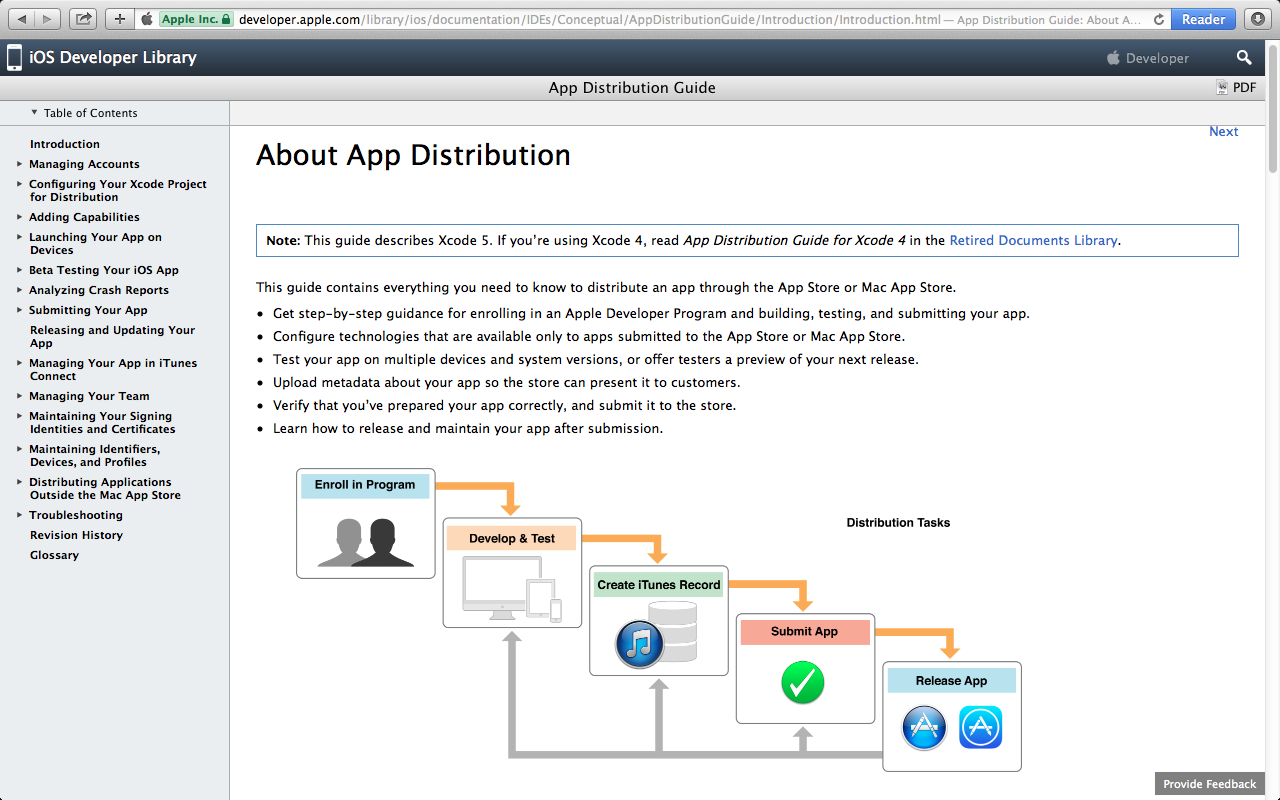 https://developer.apple.com/library/ios/documentation/IDEs/Conceptual/AppDistributionGuide/Introduction/Introduction.html
35
Submit and Release iOS App on App Store
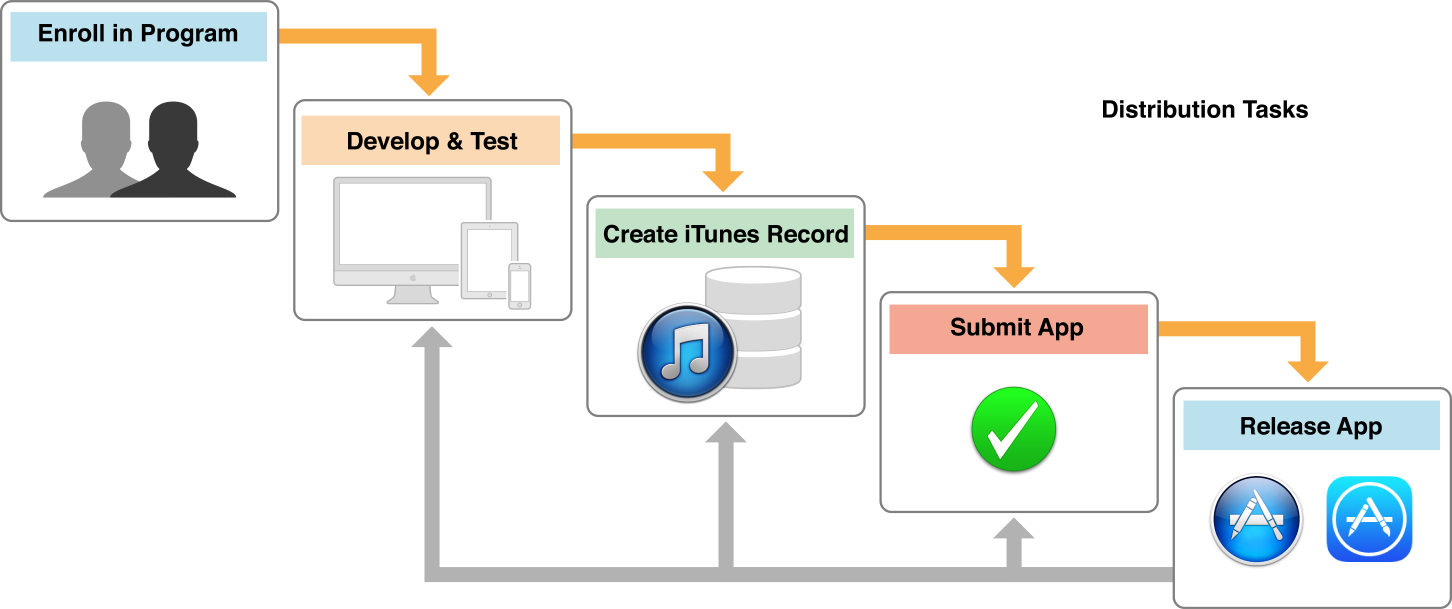 https://developer.apple.com/library/ios/documentation/IDEs/Conceptual/AppDistributionGuide/Introduction/Introduction.html
36
App Metadata
Upload metadata about your app so the store can present it to customers.
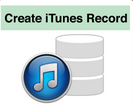 37
Submit App to App Store
Verify that you’ve prepared your app correctly, and submit it to the store
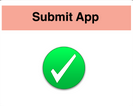 38
Release App
release and maintain your app after submission
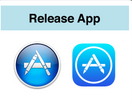 39
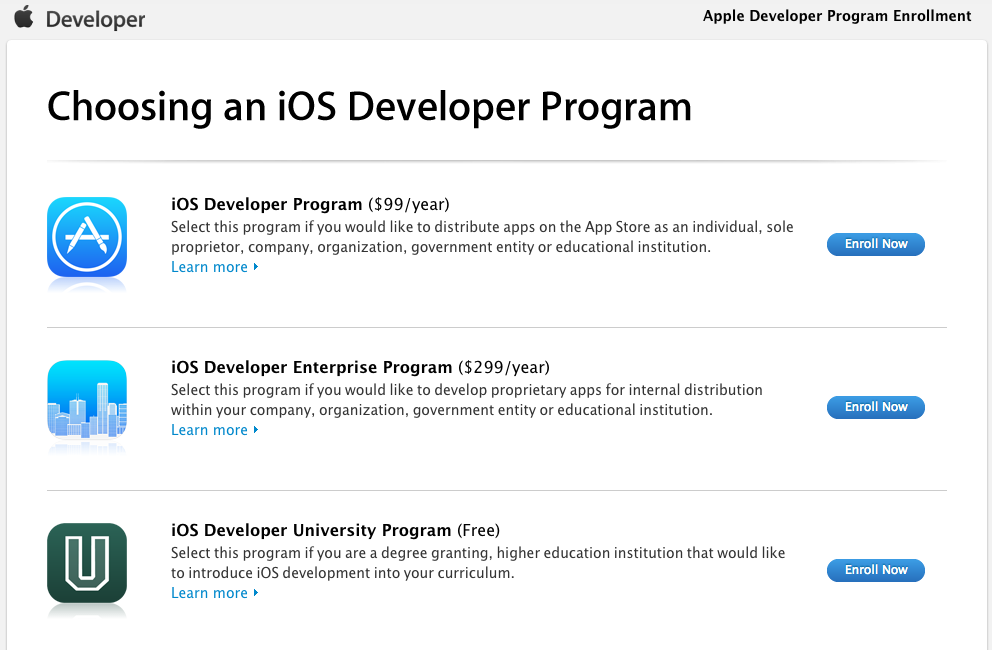 https://developer.apple.com/programs/start/ios/
40
Compare iOS Developer Programs
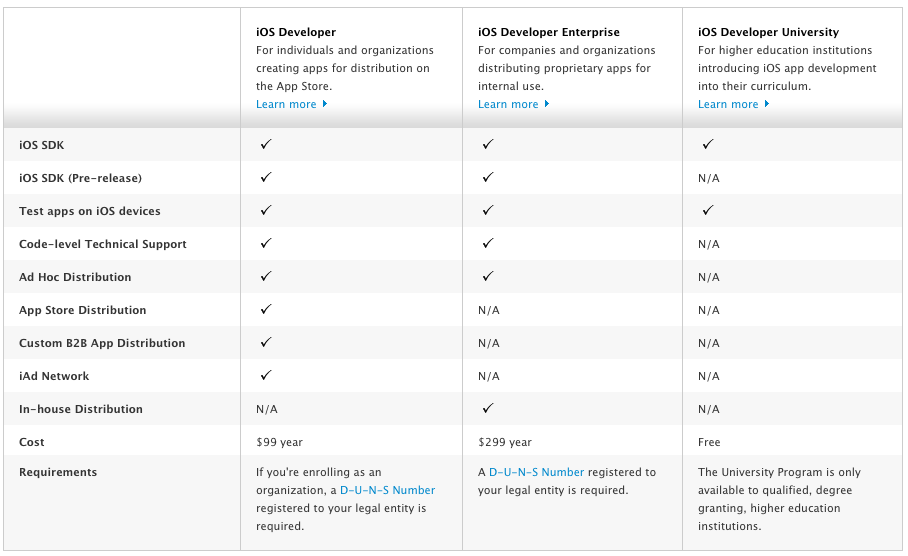 https://developer.apple.com/programs/start/ios/
41
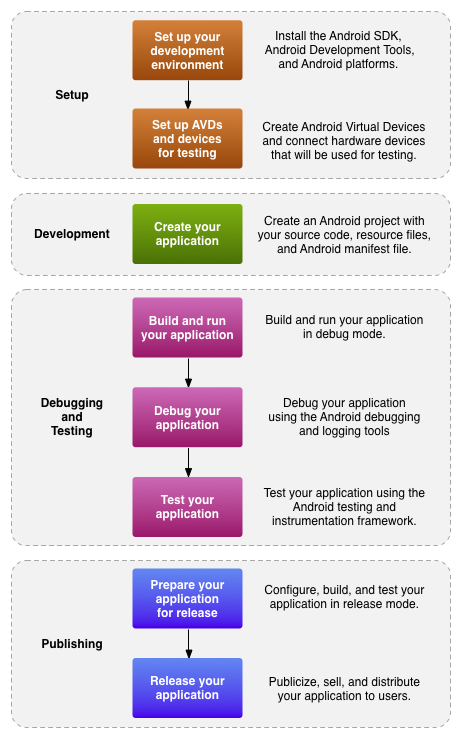 The development process for Android applications
http://developer.android.com/tools/workflow/index.html
42
Publishing process for Android applications
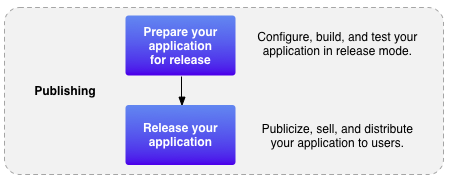 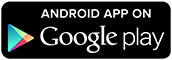 http://developer.android.com/tools/workflow/index.html
43
Publishing is the last phase of the Android application development process
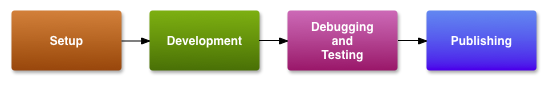 http://developer.android.com/tools/publishing/publishing_overview.html
44
Distribute Your Apps on Google Play
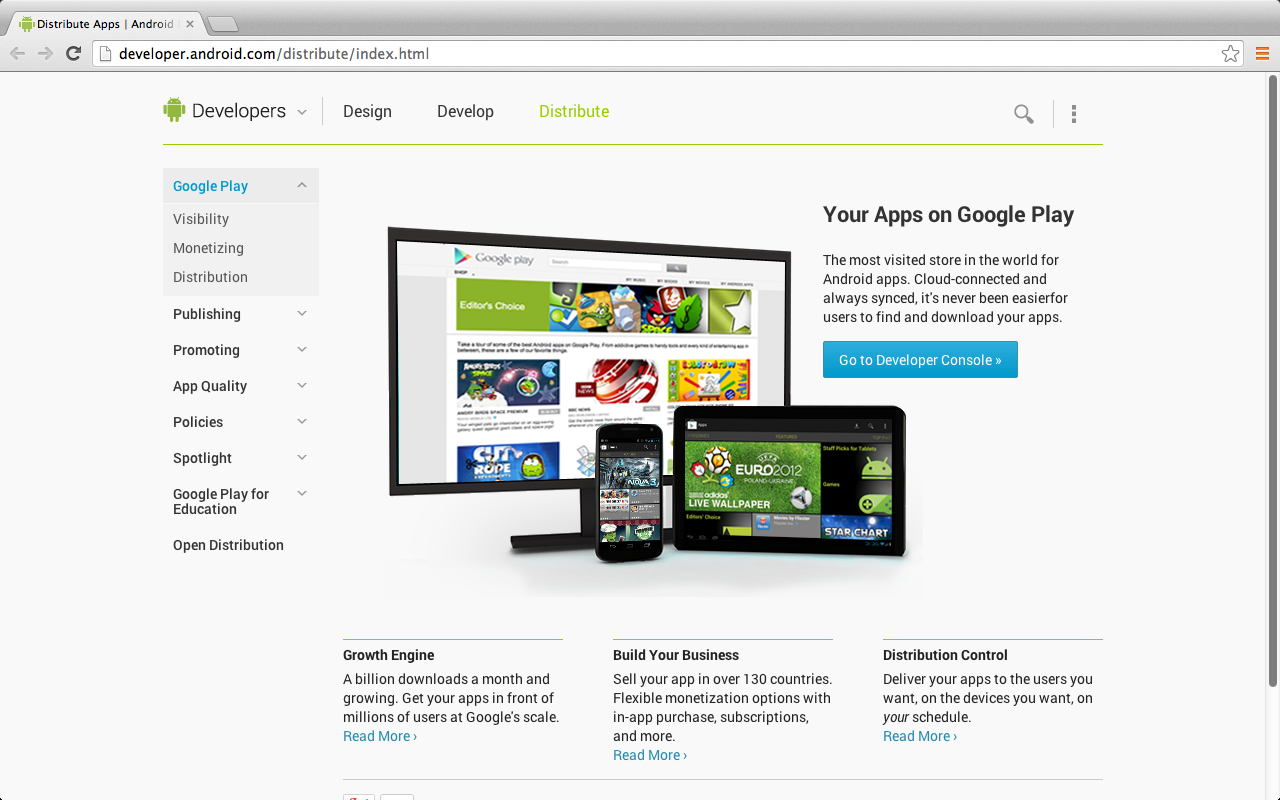 http://developer.android.com/distribute/index.html
45
Google Play Publishing
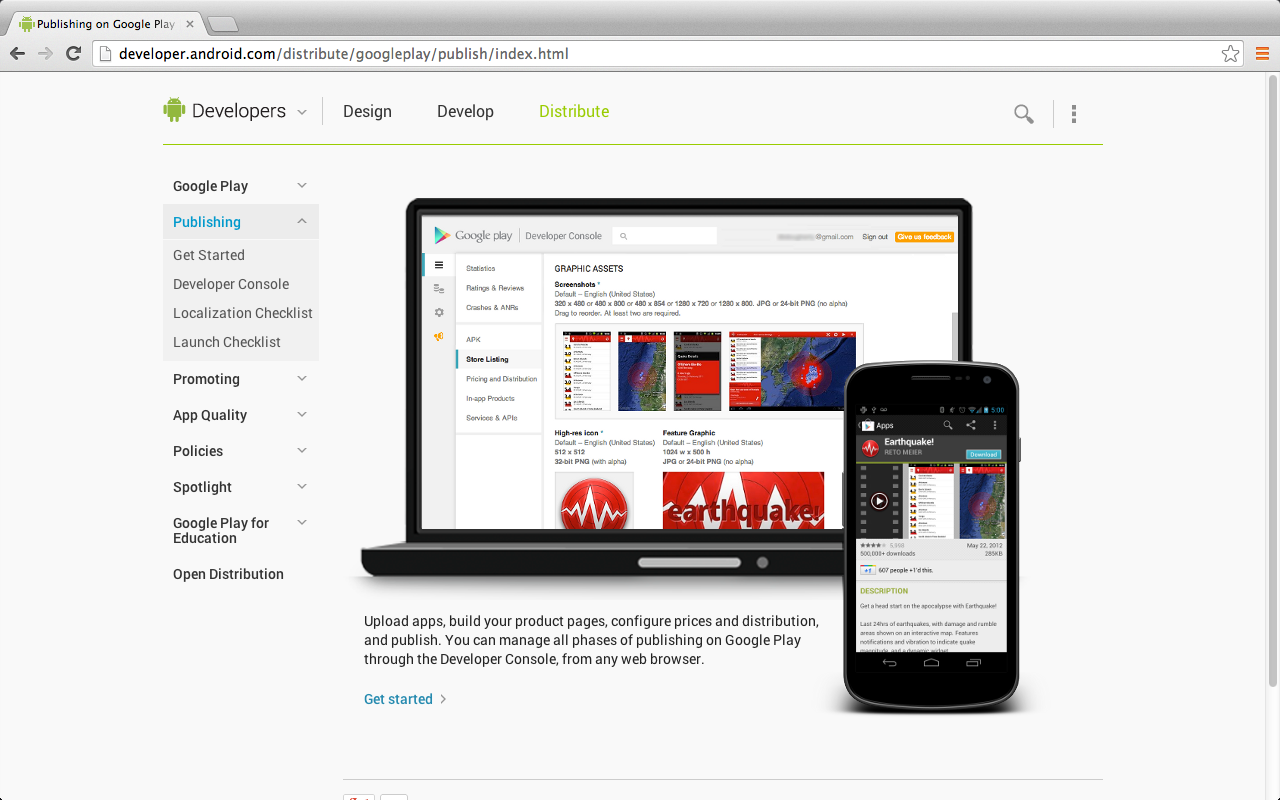 http://developer.android.com/distribute/googleplay/publish/index.html
46
Launch Checklistfor publish your app on Google Play
1. Understand the publishing process
2. Understand Google Play policies
3. Test for core app quality
4. Determine your content rating
5. Determine country distribution
6. Confirm the app's overall size
7. Confirm app compatibility ranges
Source: http://developer.android.com/distribute/googleplay/publish/preparing.html
47
Launch Checklistfor publish your app on Google Play
8. Decide on free or priced
9. Consider In-app Billing
10. Set prices for your apps
11. Start localization early
12. Prepare promotional graphics
13. Build the release-ready APK
14. Plan a beta release
Source: http://developer.android.com/distribute/googleplay/publish/preparing.html
48
Launch Checklistfor publish your app on Google Play
15. Complete the product details
16. Use Google Play badges
17. Final checks and publishing
18. Support users after launch
Source: http://developer.android.com/distribute/googleplay/publish/preparing.html
49
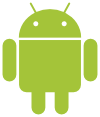 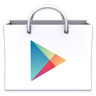 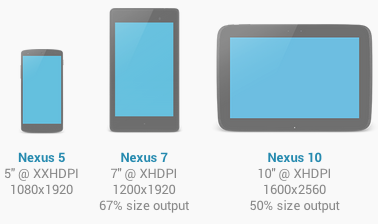 50
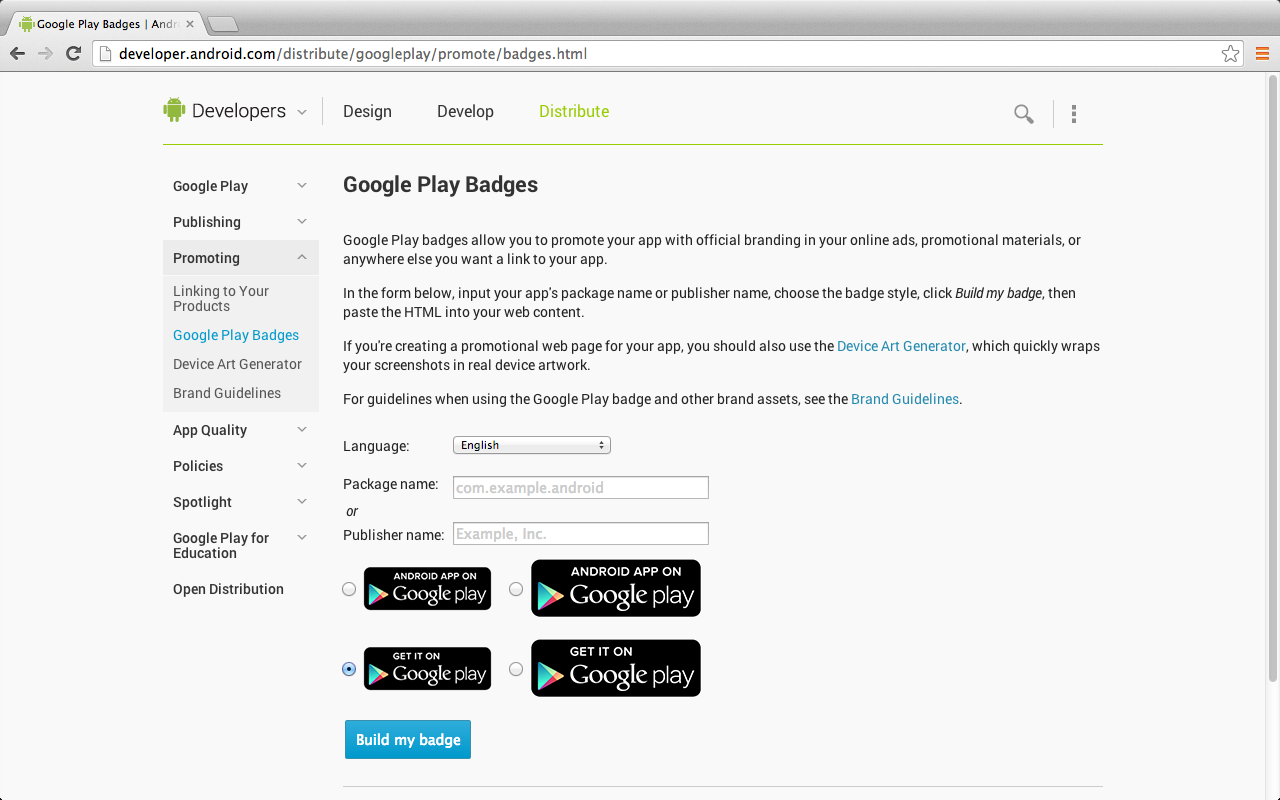 http://developer.android.com/distribute/googleplay/promote/badges.html
51
Keytool
Keytool
To generate a keystore and private key, used to sign your .apk file. 
Keytool is part of the JDK.
Jarsigner (or similar signing tool)
To sign your .apk file with a private key generated by Keytool. 
Jarsigner is part of the JDK.
http://developer.android.com/tools/workflow/index.html
52
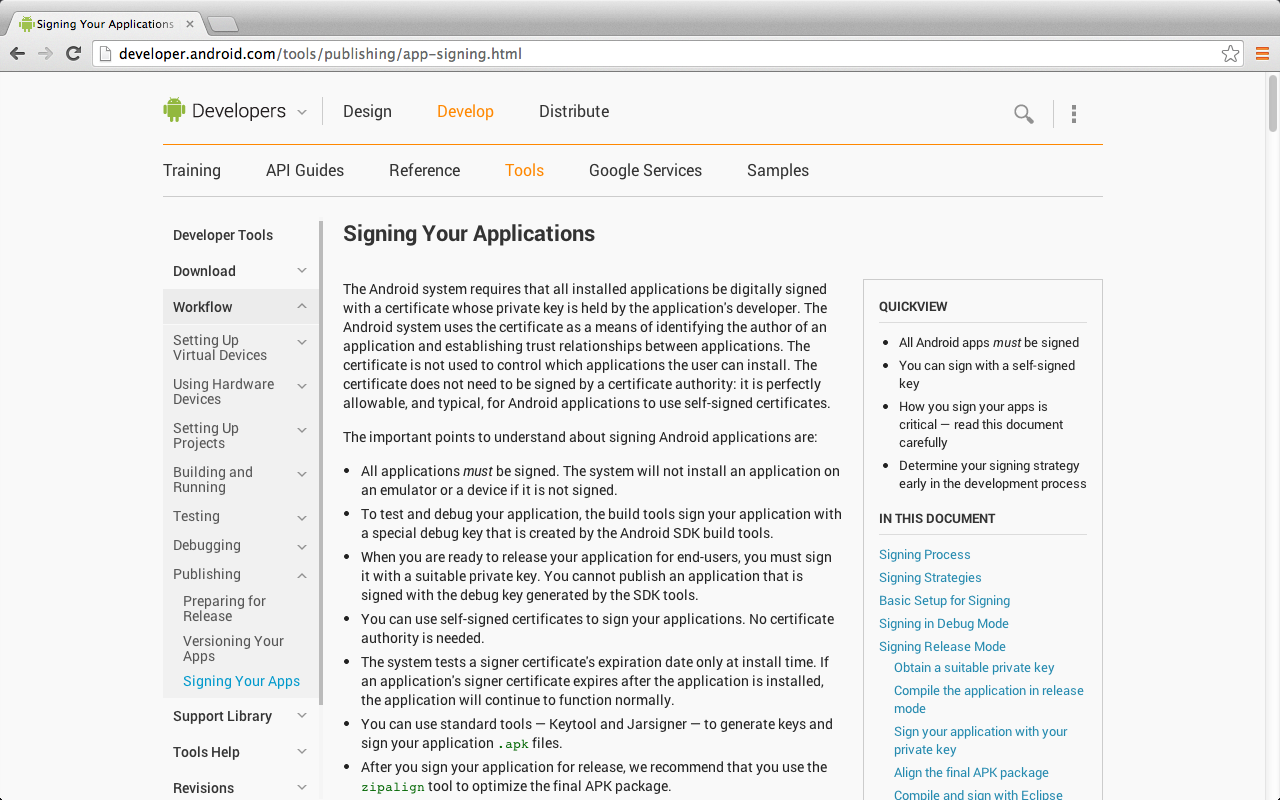 53
Android: Signing in Release Mode
1. Obtain a suitable private key
2. Compile the application in release mode
3. Sign your application with your private key
4. Align the final APK package
$ keytool -genkey -v -keystore my-release-key.keystore
-alias alias_name -keyalg RSA -keysize 2048 –validity 20000
http://developer.android.com/tools/publishing/app-signing.html
54
[Speaker Notes: http://developer.android.com/tools/publishing/app-signing.html

Signing in Release Mode
When your application is ready for release to other users, you must:

1. Obtain a suitable private key
2. Compile the application in release mode
3. Sign your application with your private key
4. Align the final APK package]
Android: Signing in Release Mode
keytool -genkey -v -keystore my_release_key.keystore -alias my_android -keyalg RSA –validity 20000
keytool -genkey -v -keystore my-release-key.keystore
-alias alias_name -keyalg RSA -keysize 2048 –validity 20000
http://developer.android.com/tools/publishing/app-signing.html
55
[Speaker Notes: http://developer.android.com/tools/publishing/app-signing.html

Signing in Release Mode
When your application is ready for release to other users, you must:

1. Obtain a suitable private key
2. Compile the application in release mode
3. Sign your application with your private key
4. Align the final APK package]
Applications/Utilities/Terminal.app
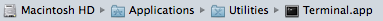 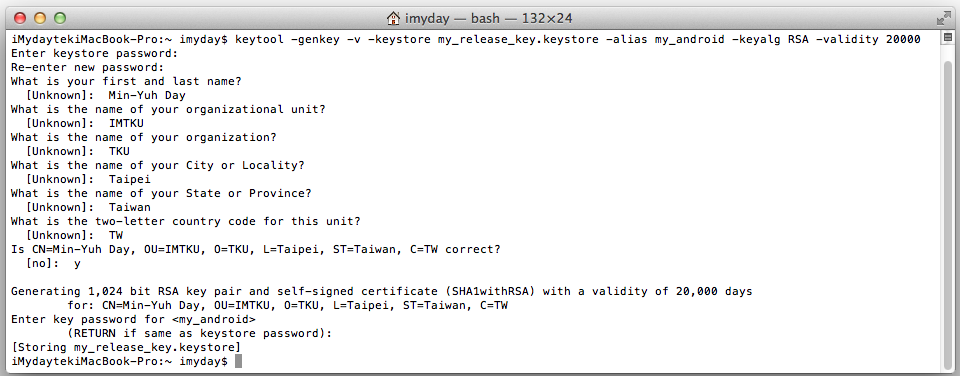 keytool -genkey -v -keystore my_release_key.keystore -alias my_android -keyalg RSA -validity 20000
56
my_release_key.keystore
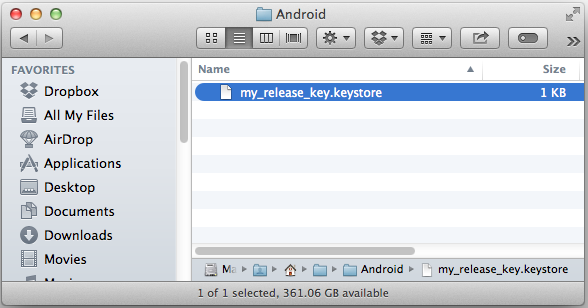 57
Keytool
Keytool Option	Description
-genkey	Generate a key pair (public and private keys)
-v	Enable verbose output.
-alias <alias_name>	An alias for the key. Only the first 8 characters of the alias are used.
-keyalg <alg>	The encryption algorithm to use when generating the key. Both DSA and RSA are supported.
-keysize <size>	The size of each generated key (bits). 2048 bits or higher.
-validity <valdays>	The validity period for the key, in days. Note: A value of 10000 or greater is recommended.
-keystore <keystore-name>.keystore	A name for the keystore containing the private key.
http://developer.android.com/tools/publishing/app-signing.html
58
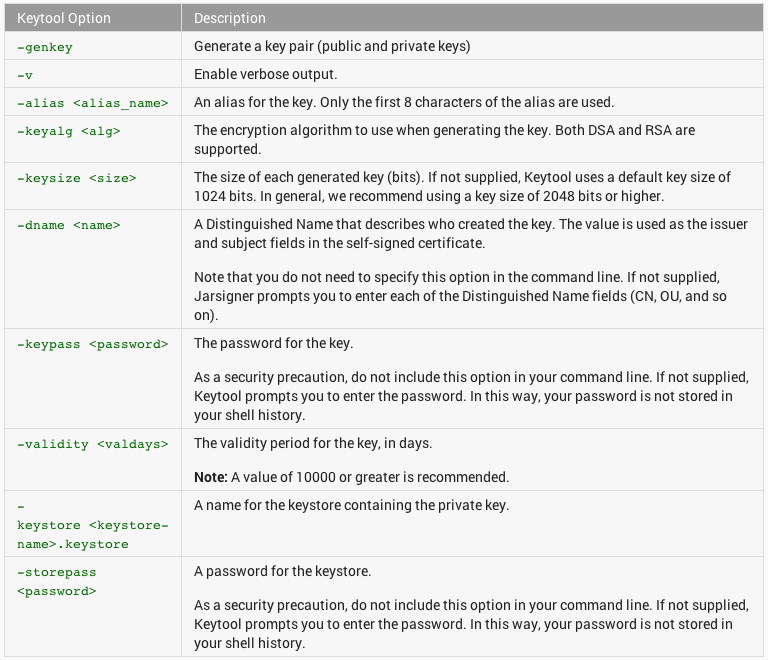 http://developer.android.com/tools/publishing/app-signing.html
59
Modify config.xml: icon.png
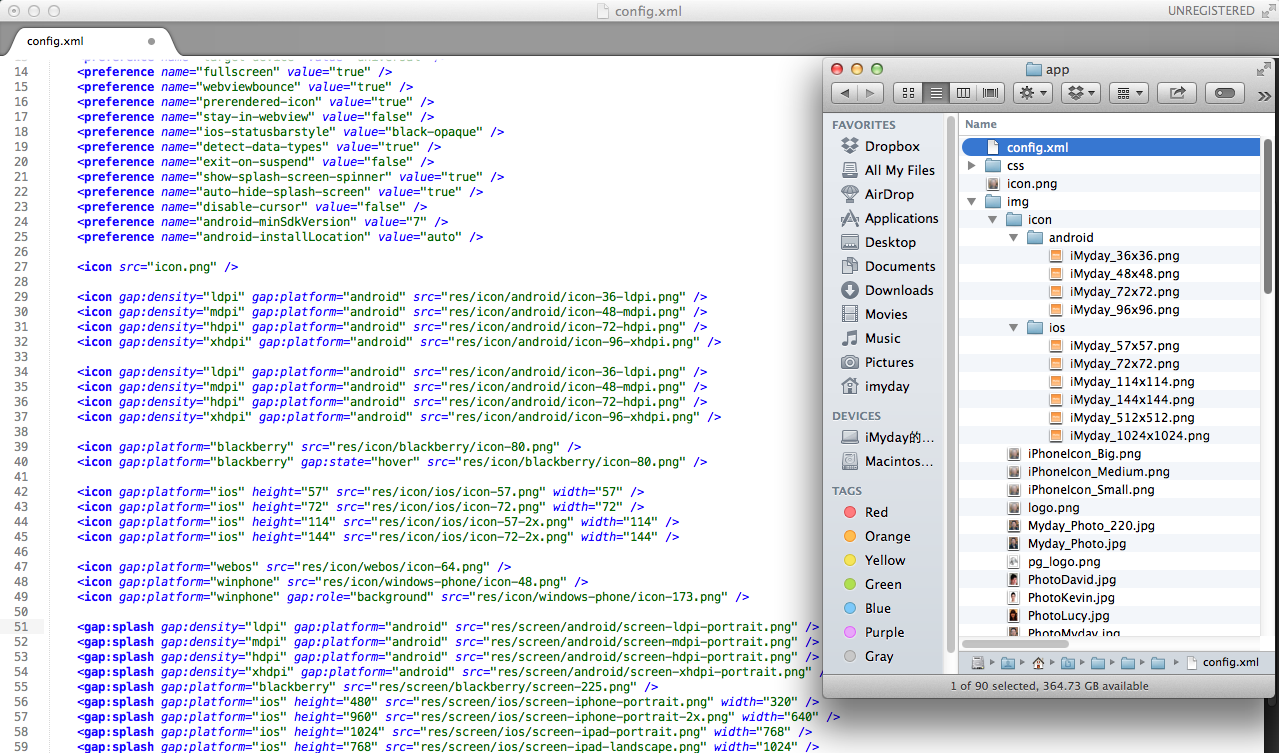 60
Modify config.xml: icon.png
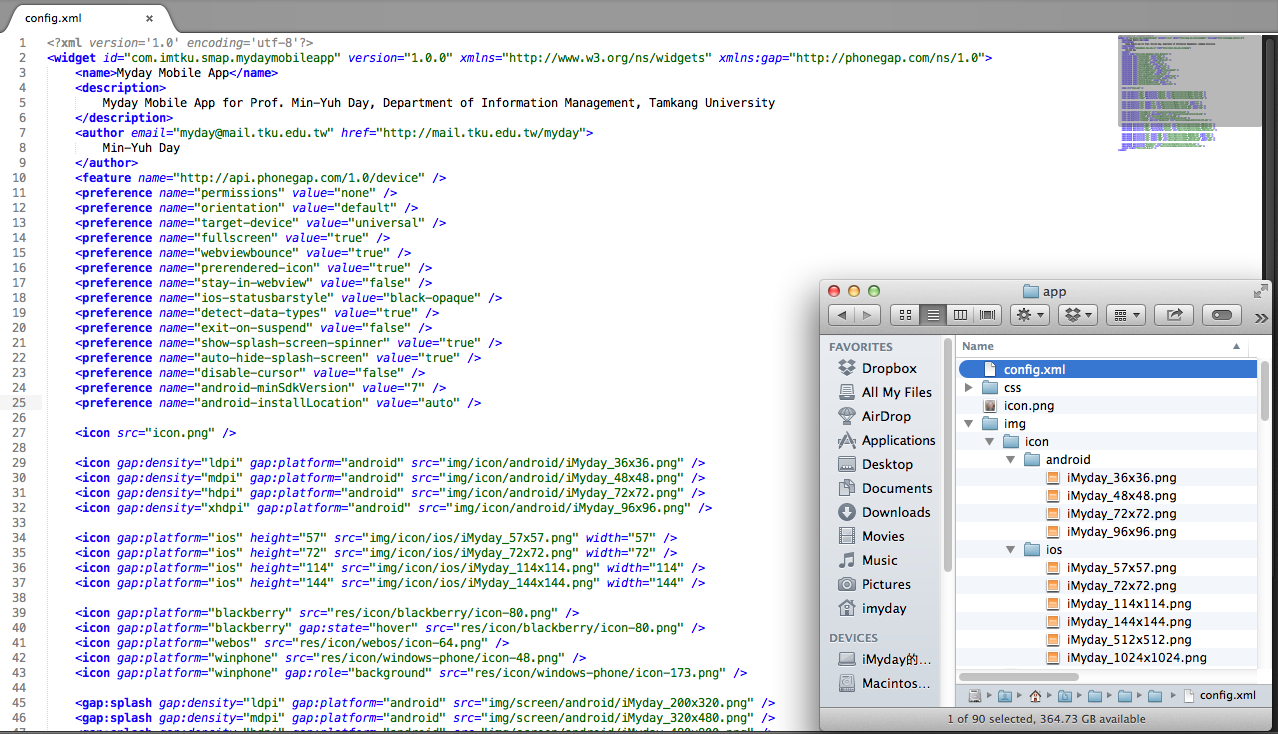 61
Modify config.xml: screen.png
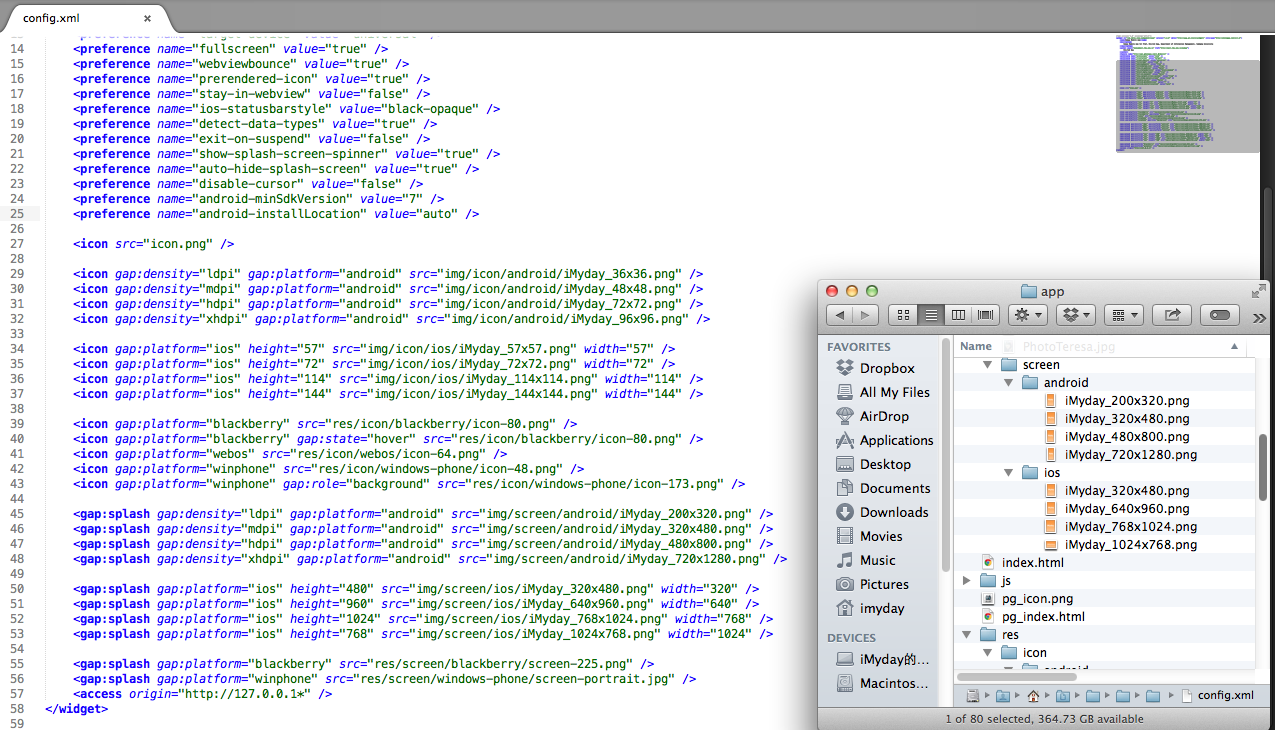 62
Refine index.css
animation:fad
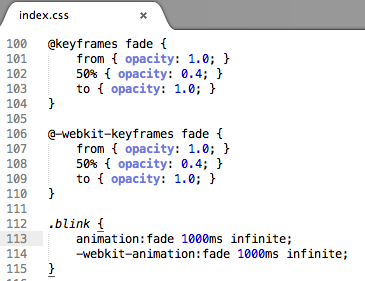 .blink {
    animation:fade 3000ms infinite;
    -webkit-animation:fade 3000ms infinite;
}
.blink {
    animation:fade 1000ms infinite;
    -webkit-animation:fade 1000ms infinite;
}
63
Refine index.css
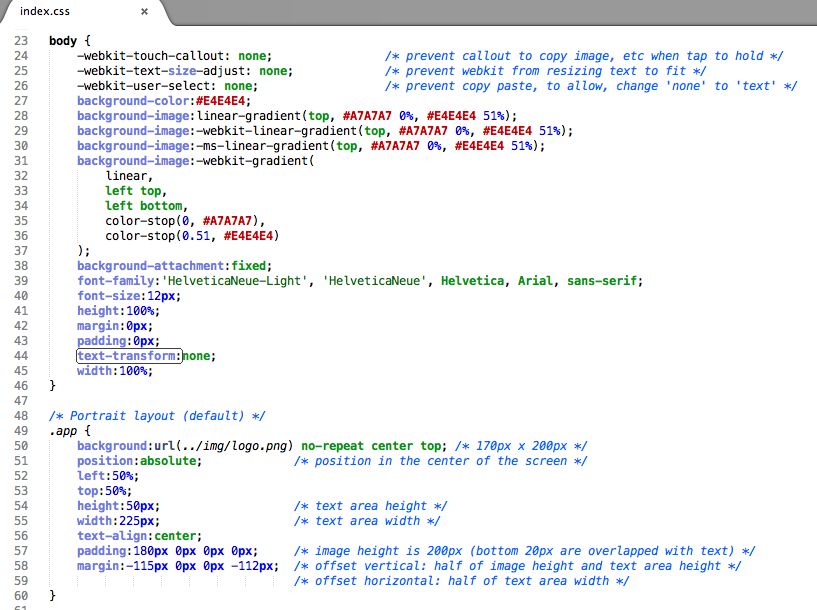 64
Refine App Files and Update app.zip
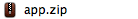 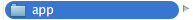 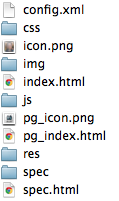 65
Update code and Rebuild all on PhoneGap Build
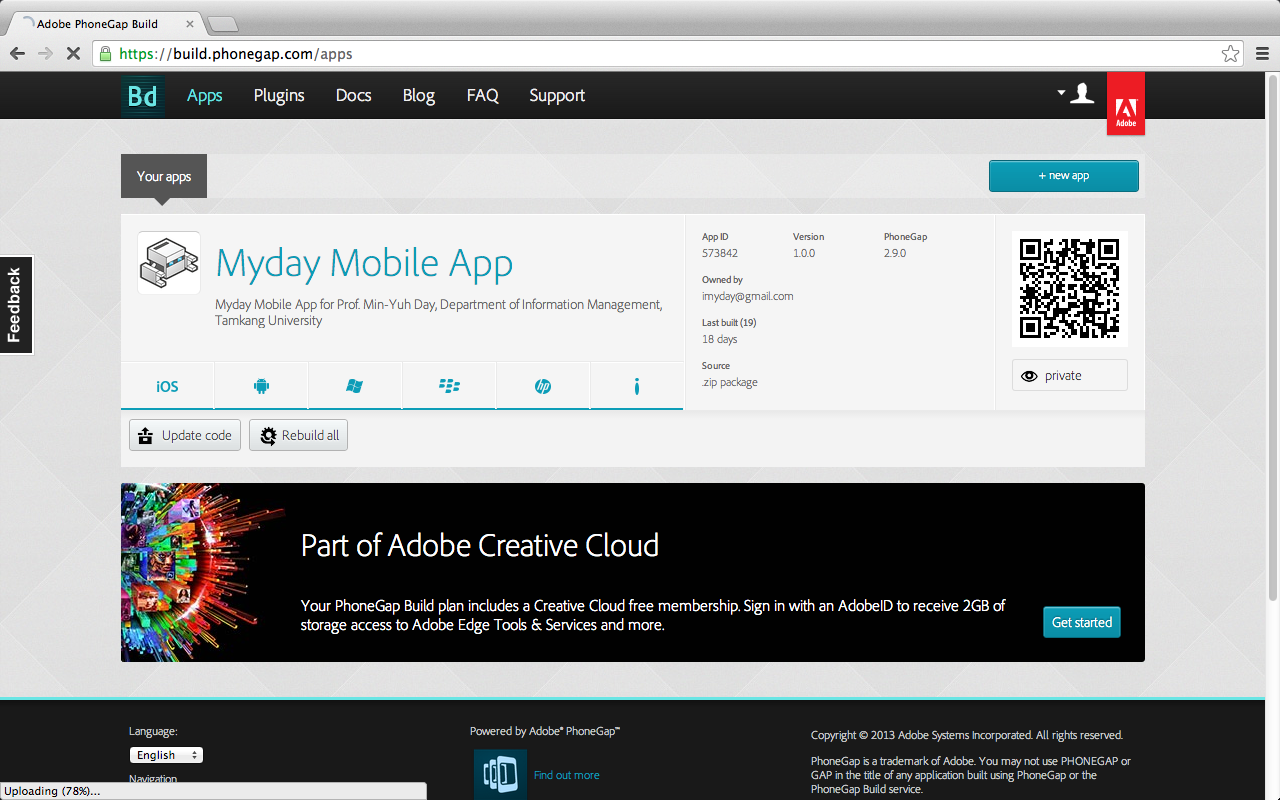 66
Update code: Upload app.zip
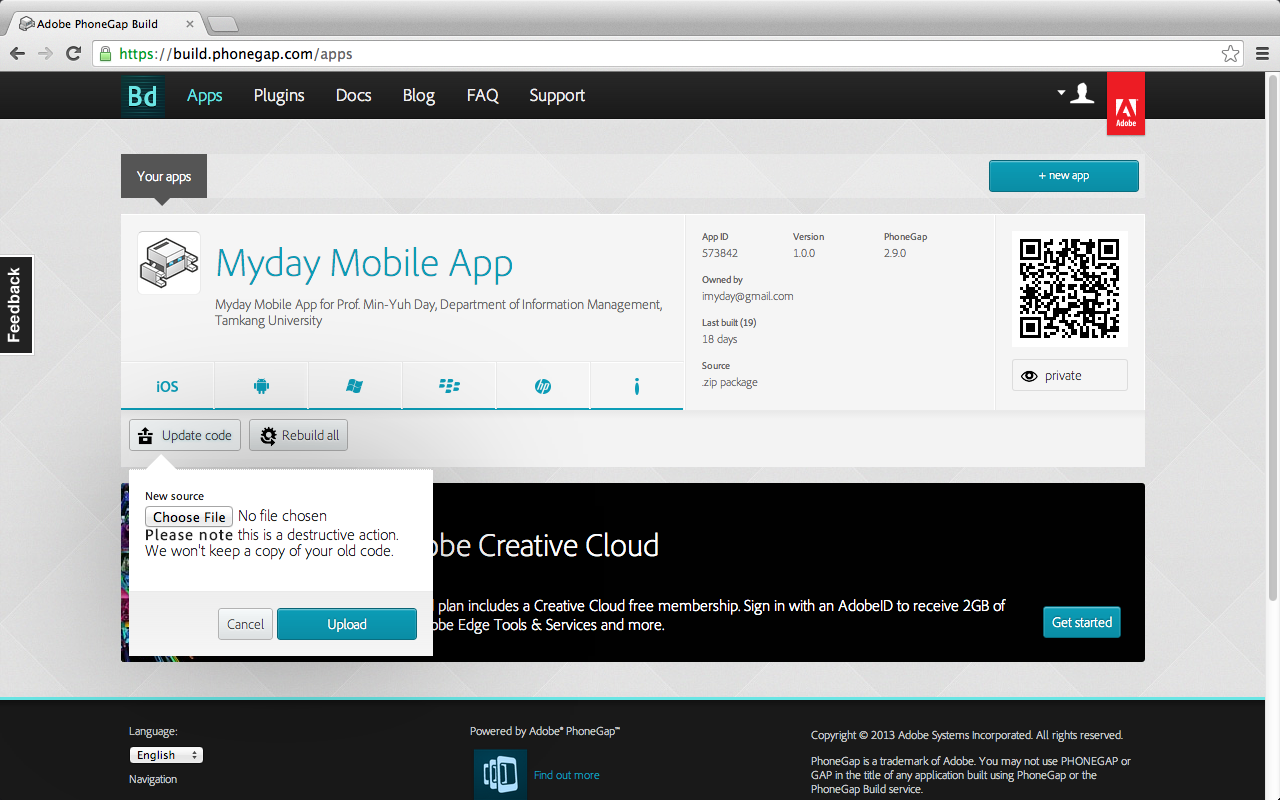 67
Update code: Upload app.zip
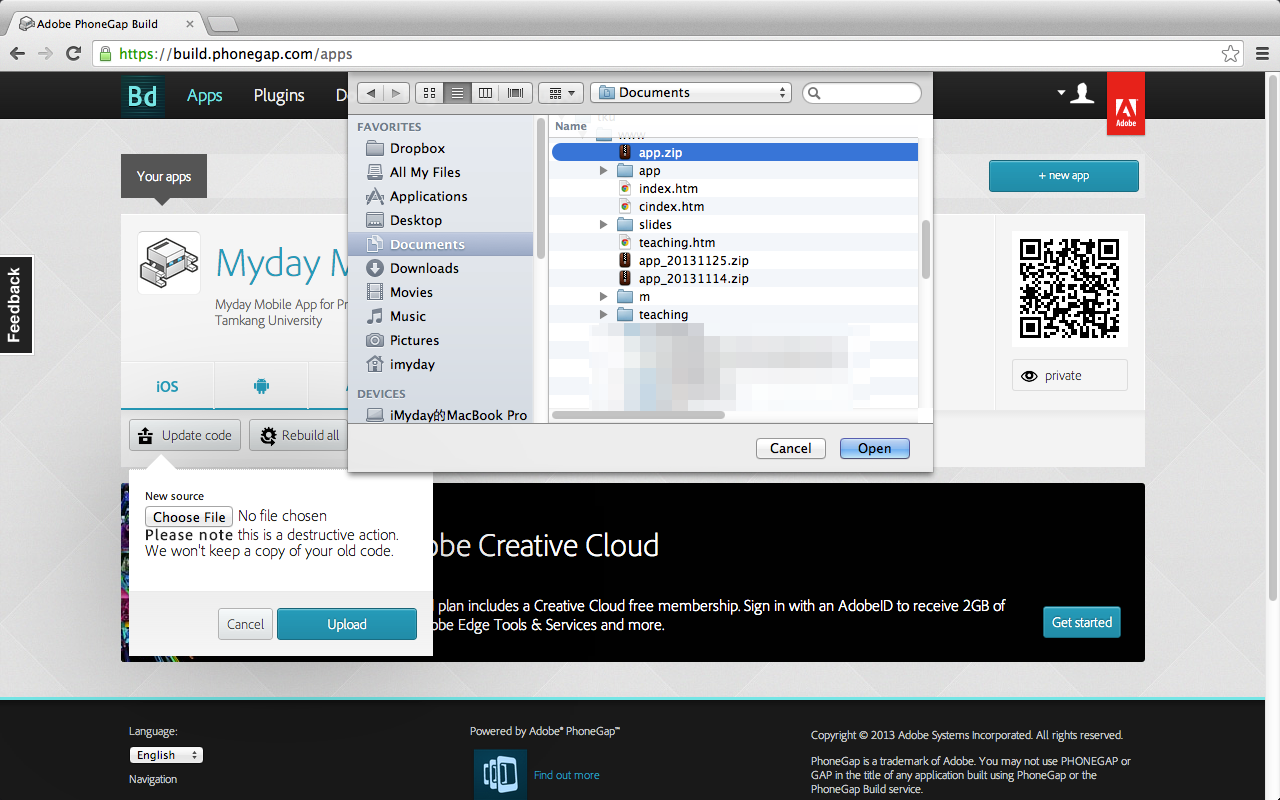 68
Update code and Rebuild all on PhoneGap Build
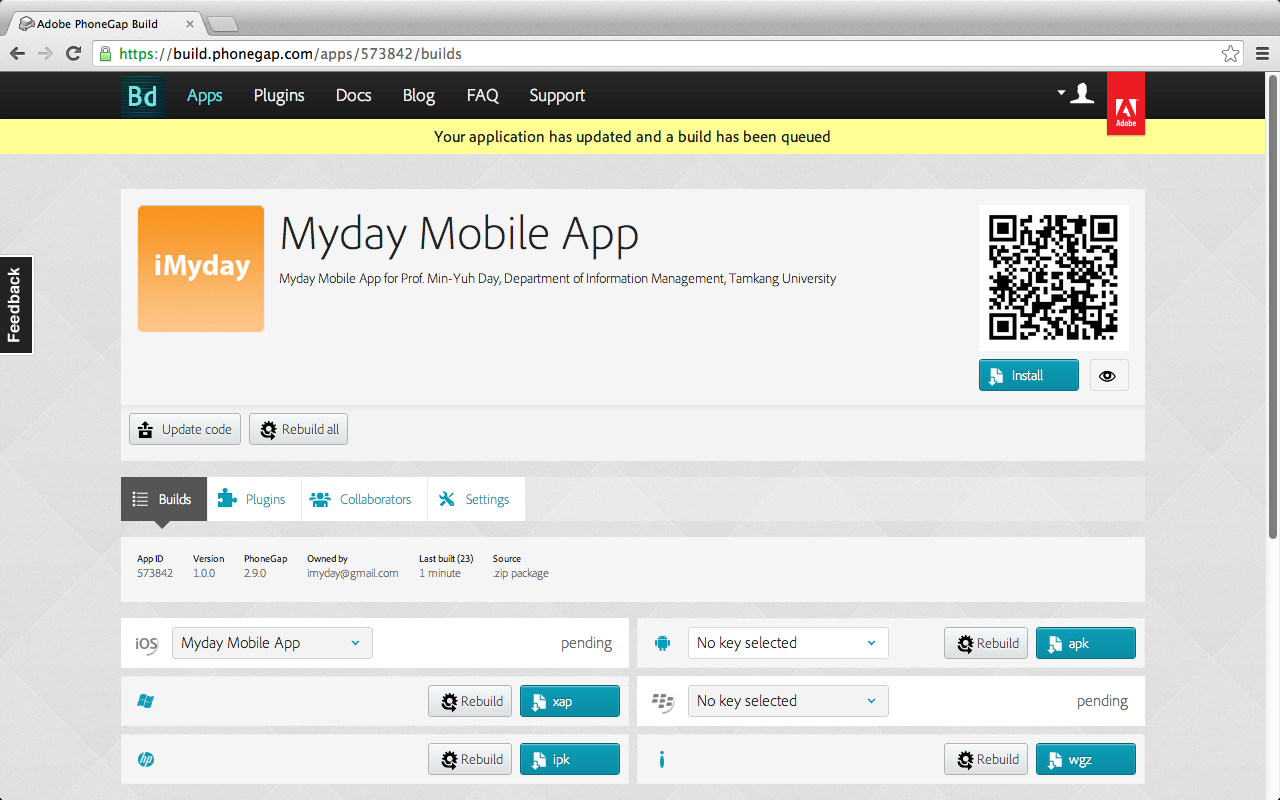 69
Update code and Rebuild all on PhoneGap Build
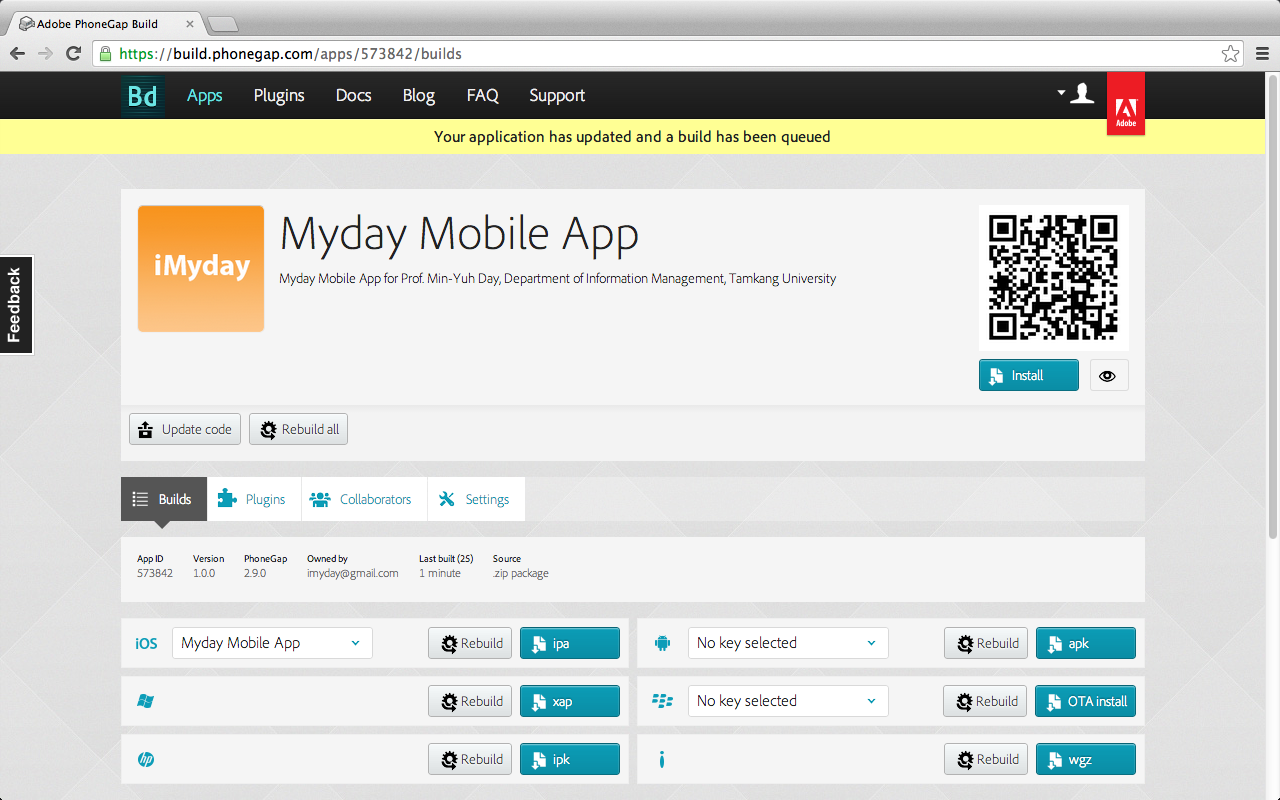 70
No key selected: debug.apk
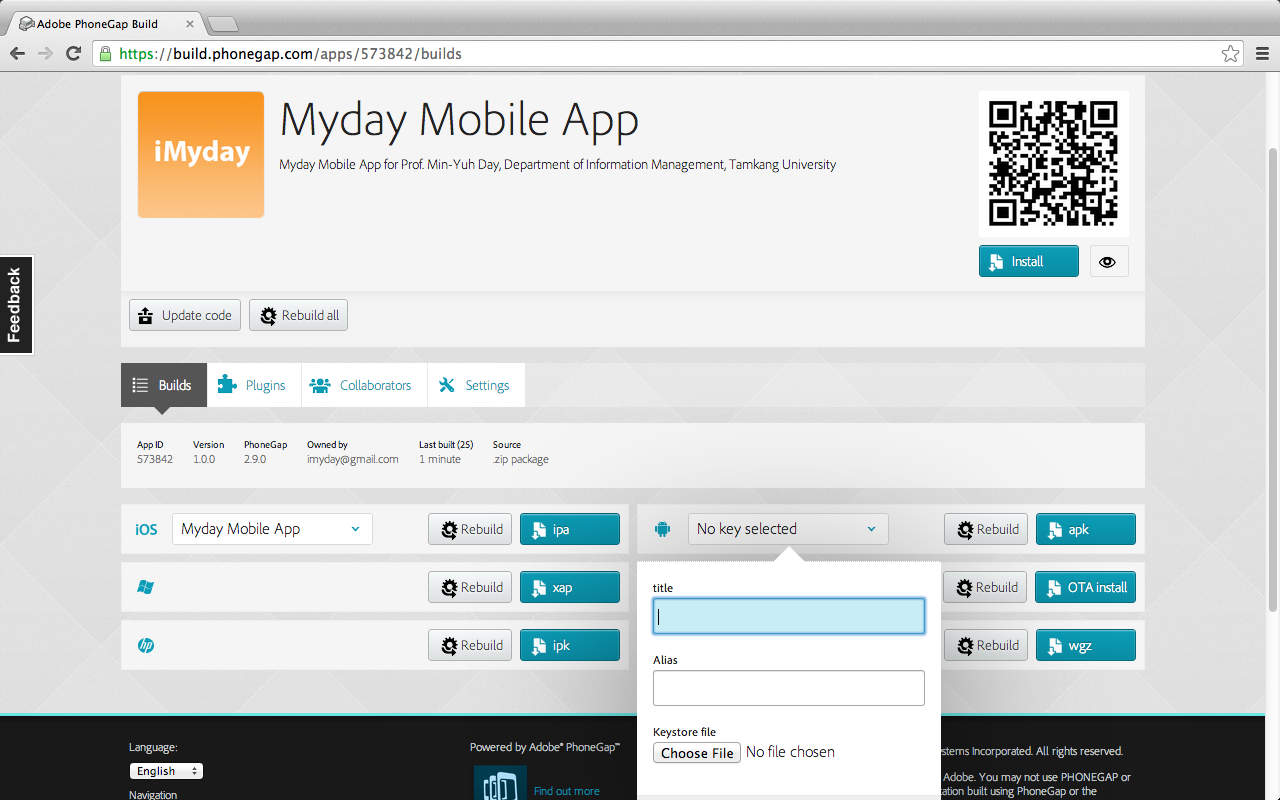 71
Download debug.apk for Testing
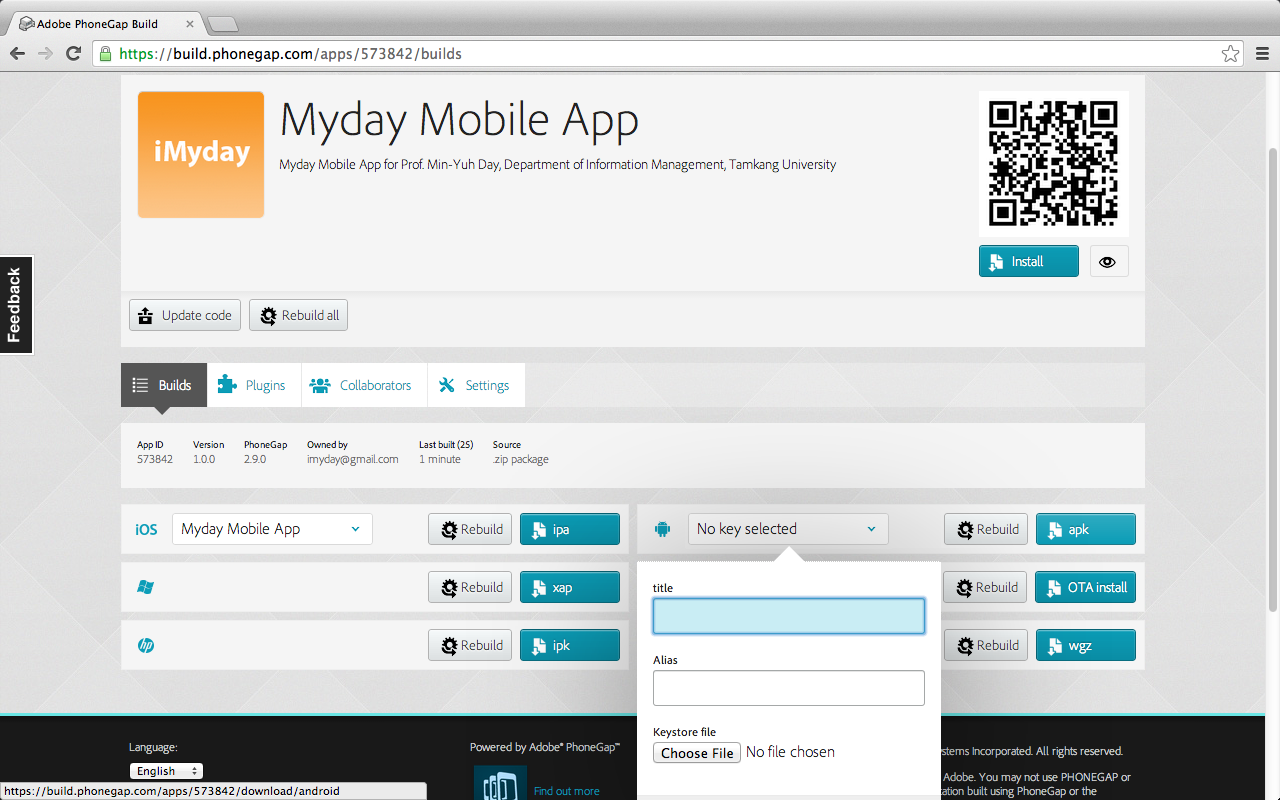 72
Download debug.apk for Testing
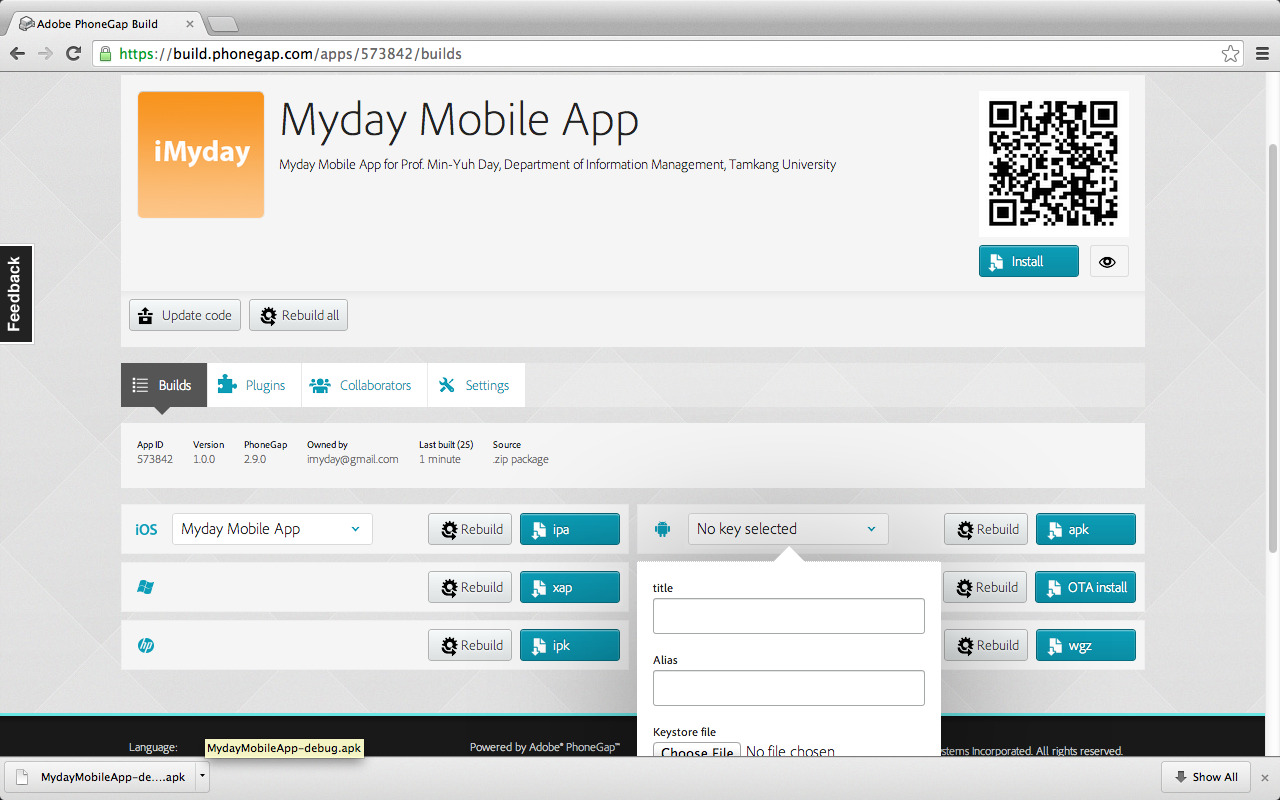 73
Add a key to Build release.apk for Google Play
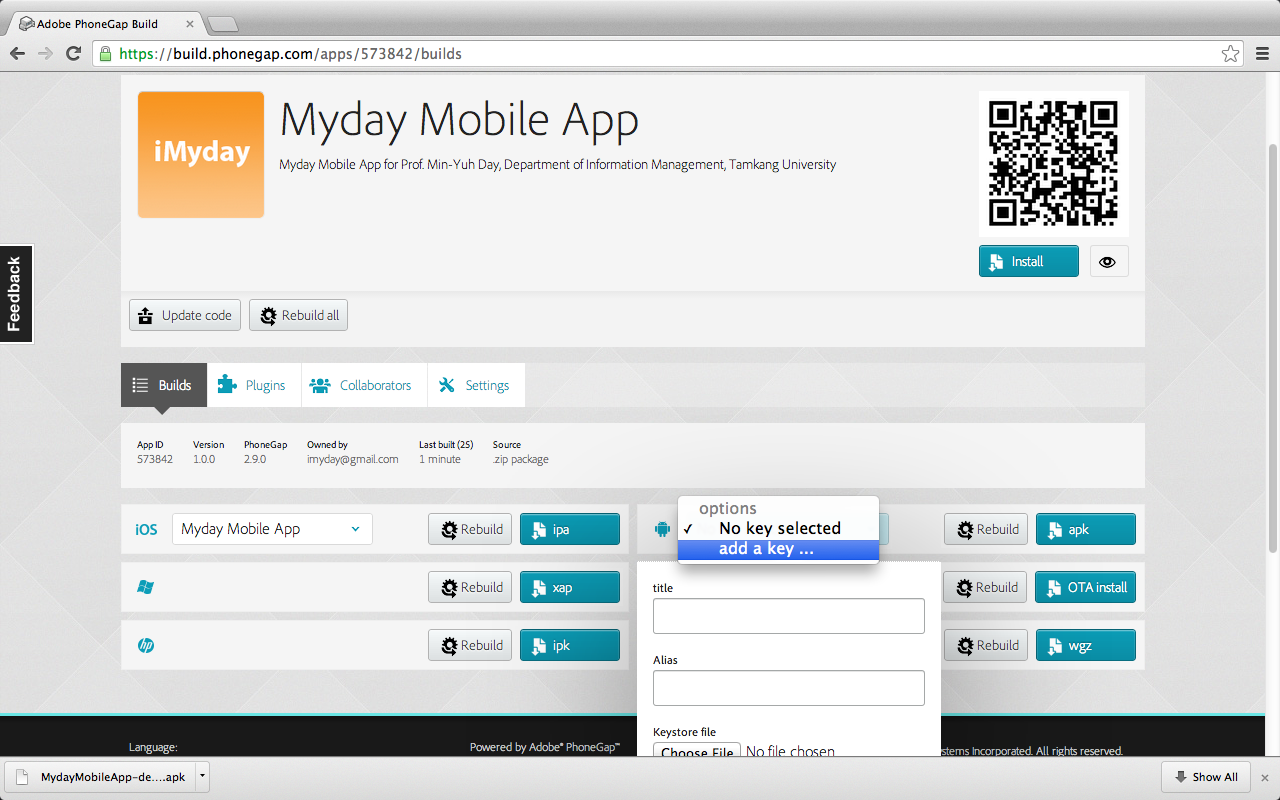 74
Add a key to Build release.apk
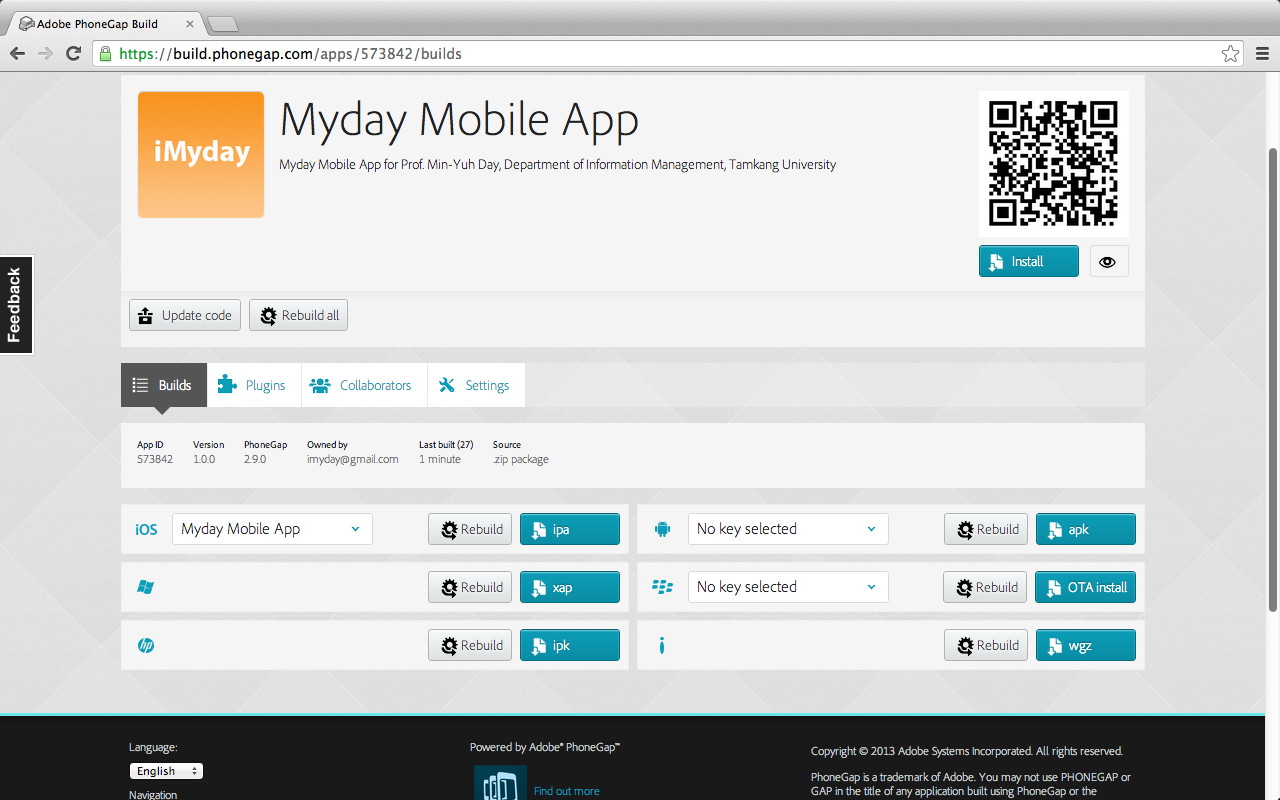 No key selected: debug.apk
75
Add a key to Build release.apk
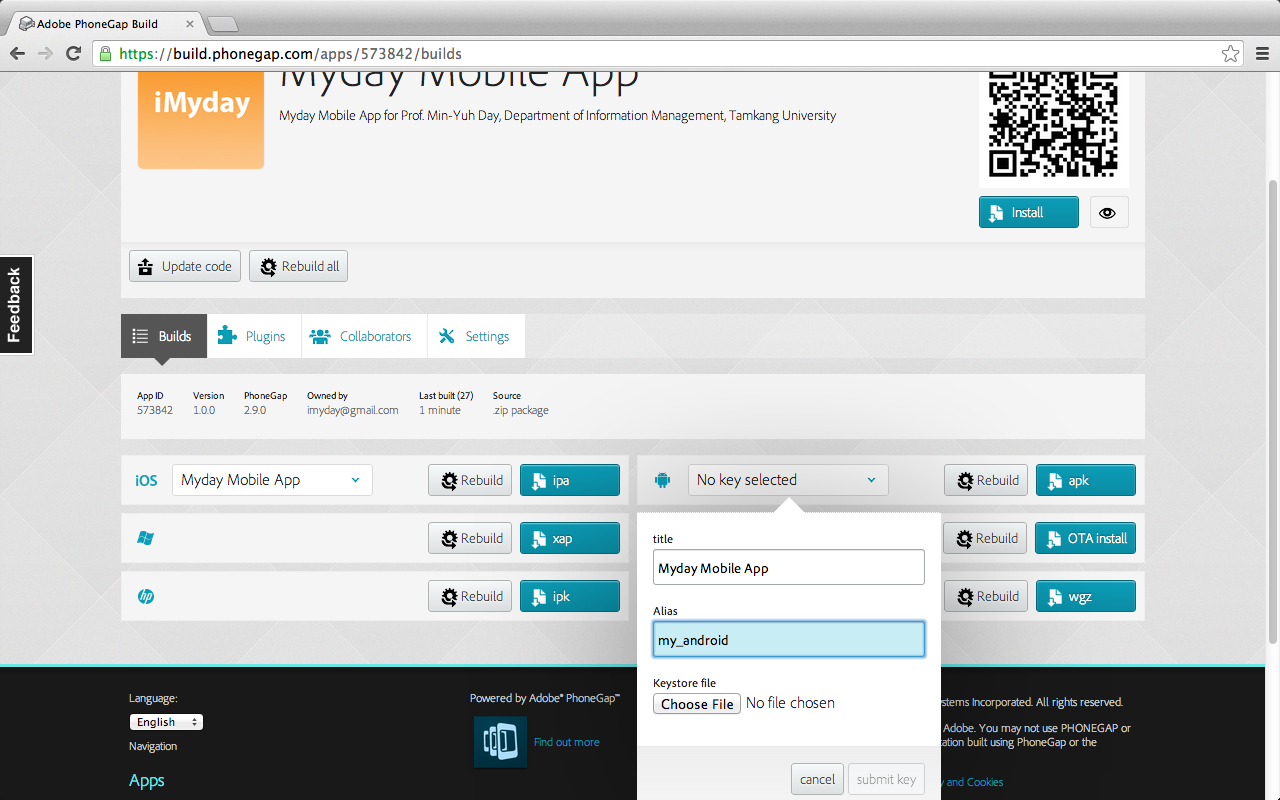 Add a key: release.apk
76
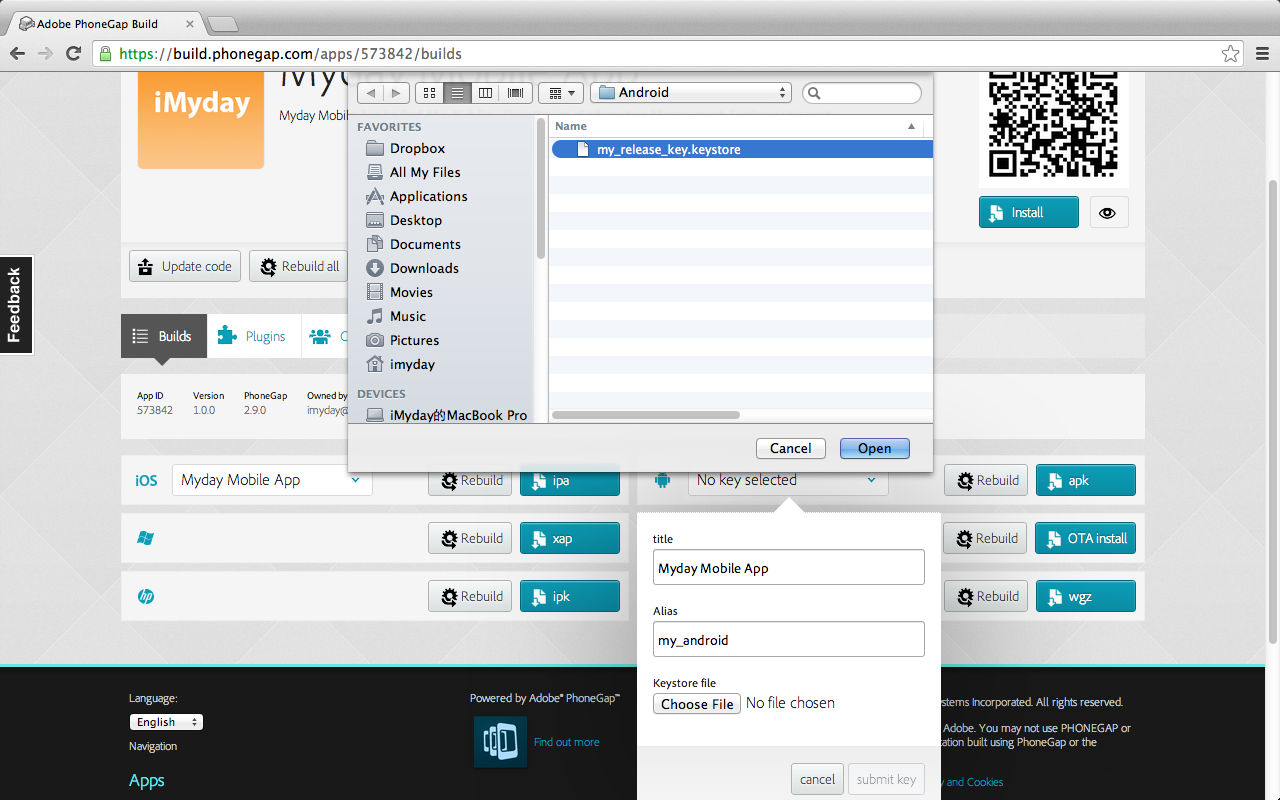 77
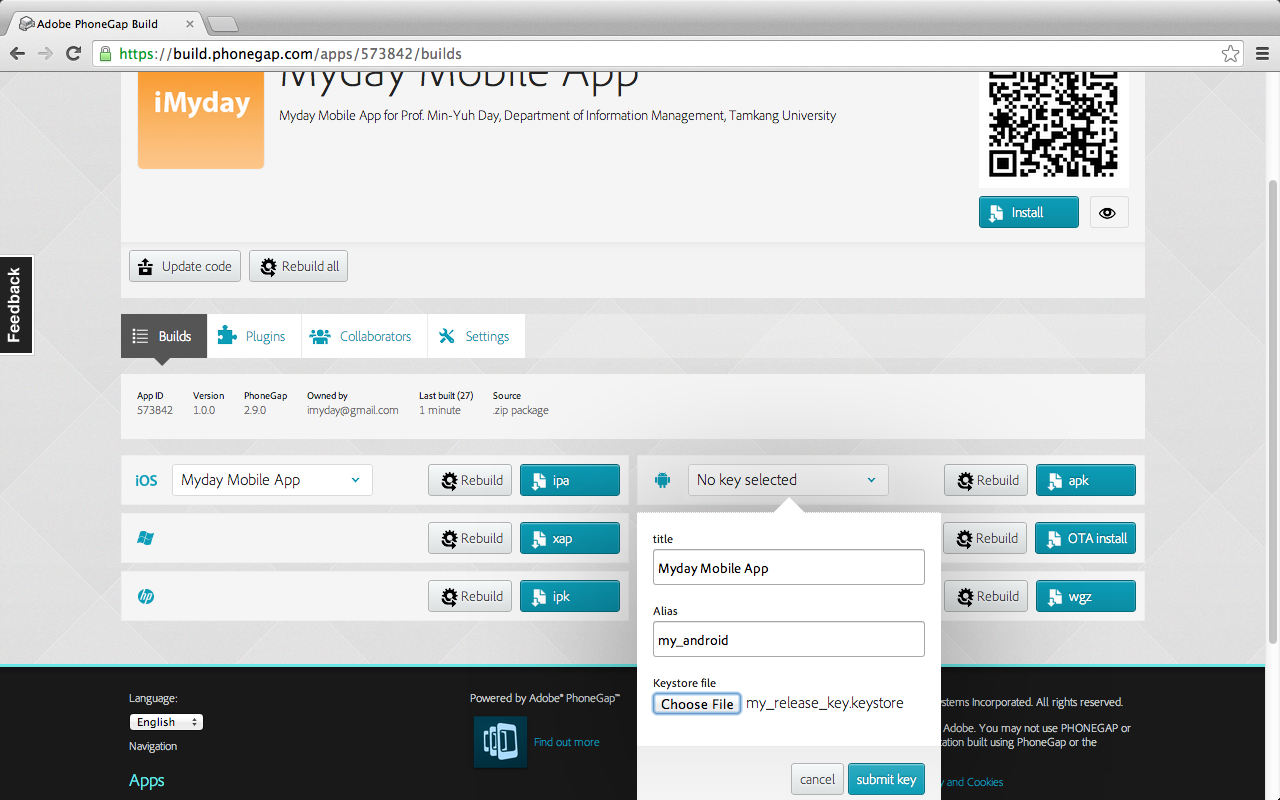 78
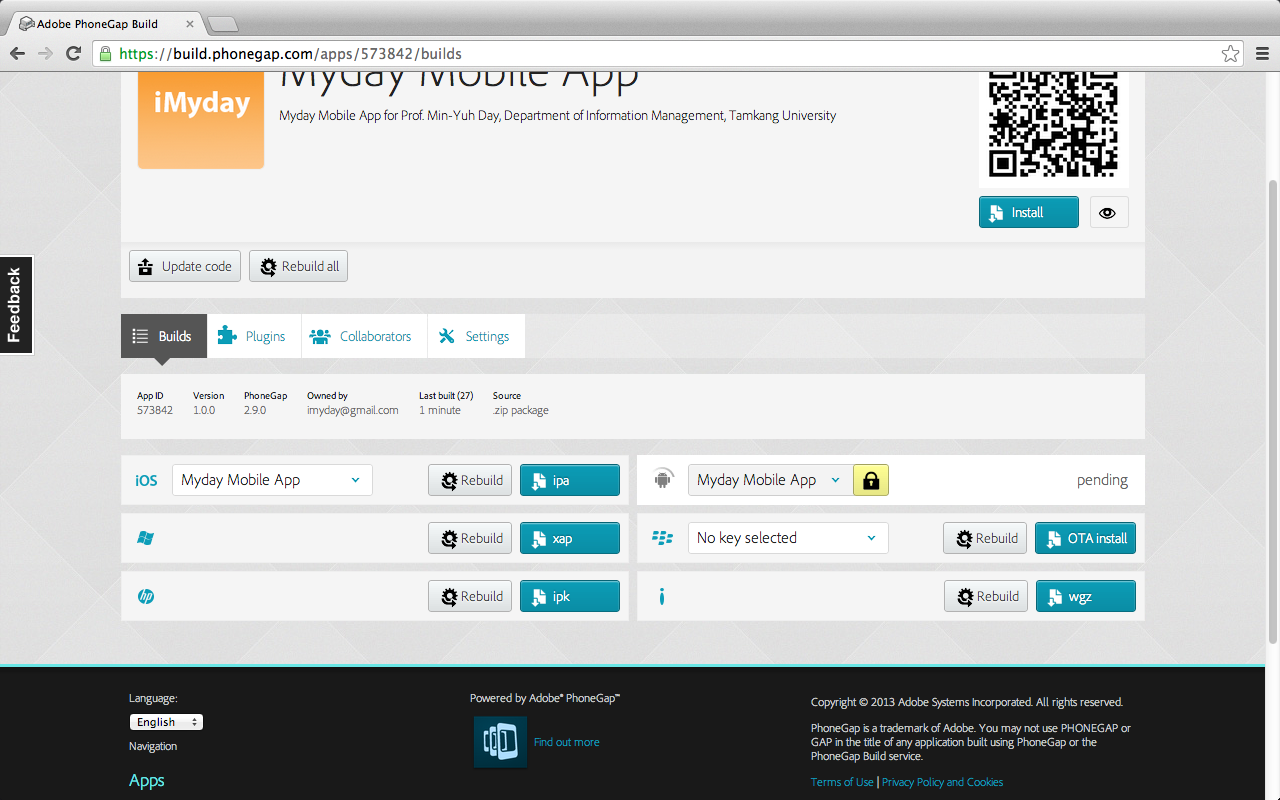 79
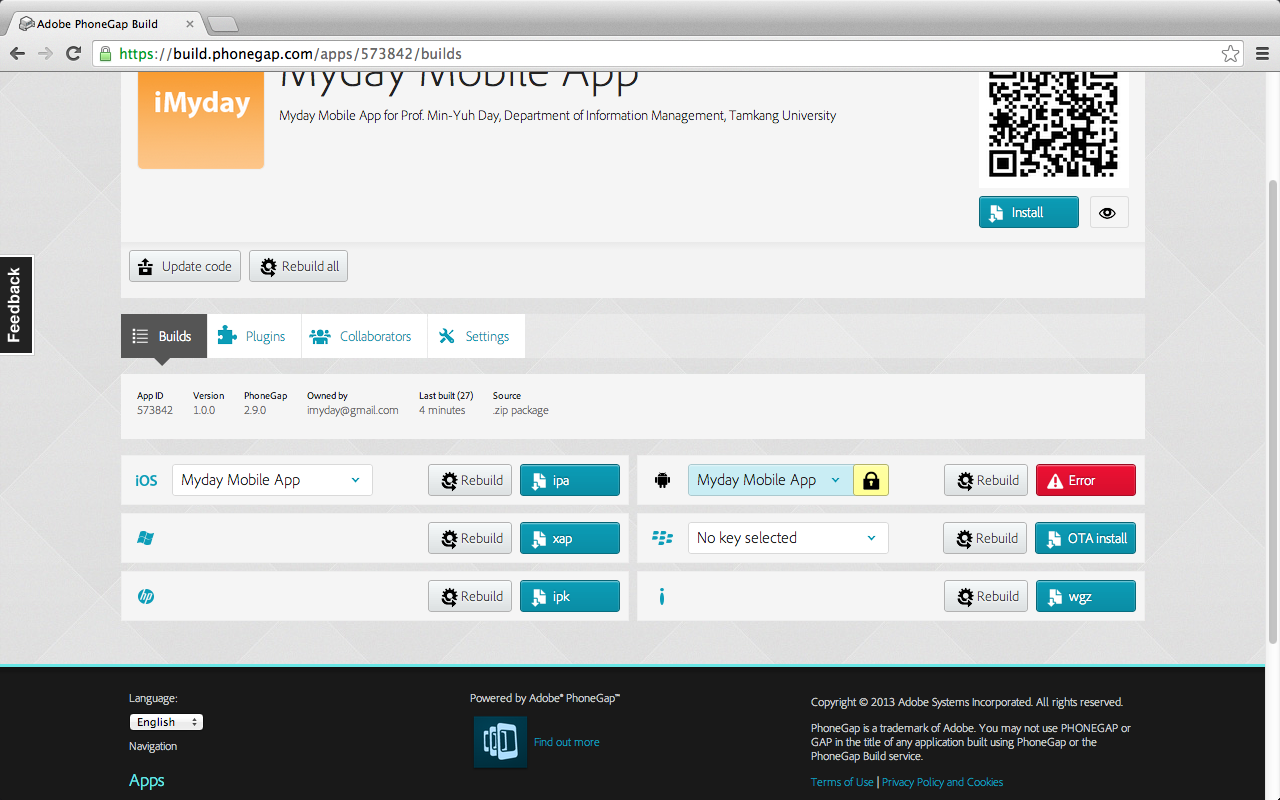 80
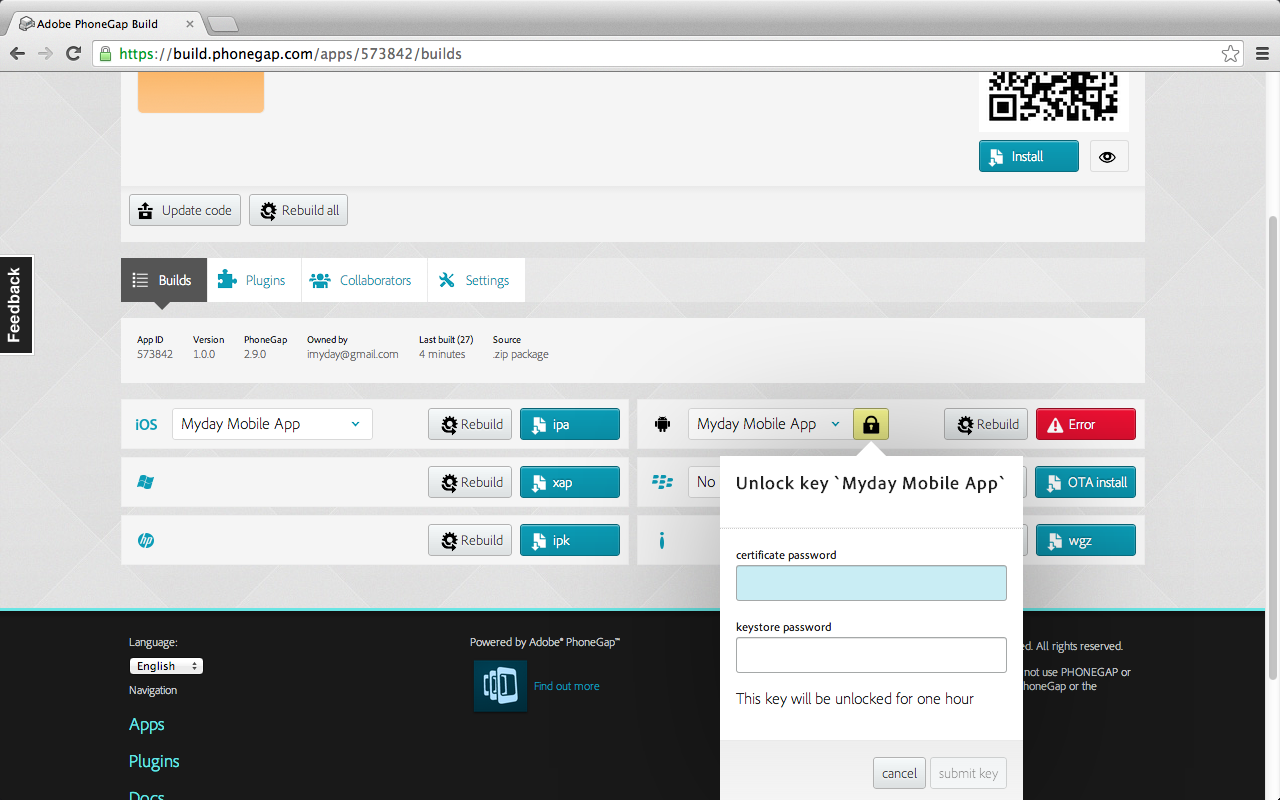 81
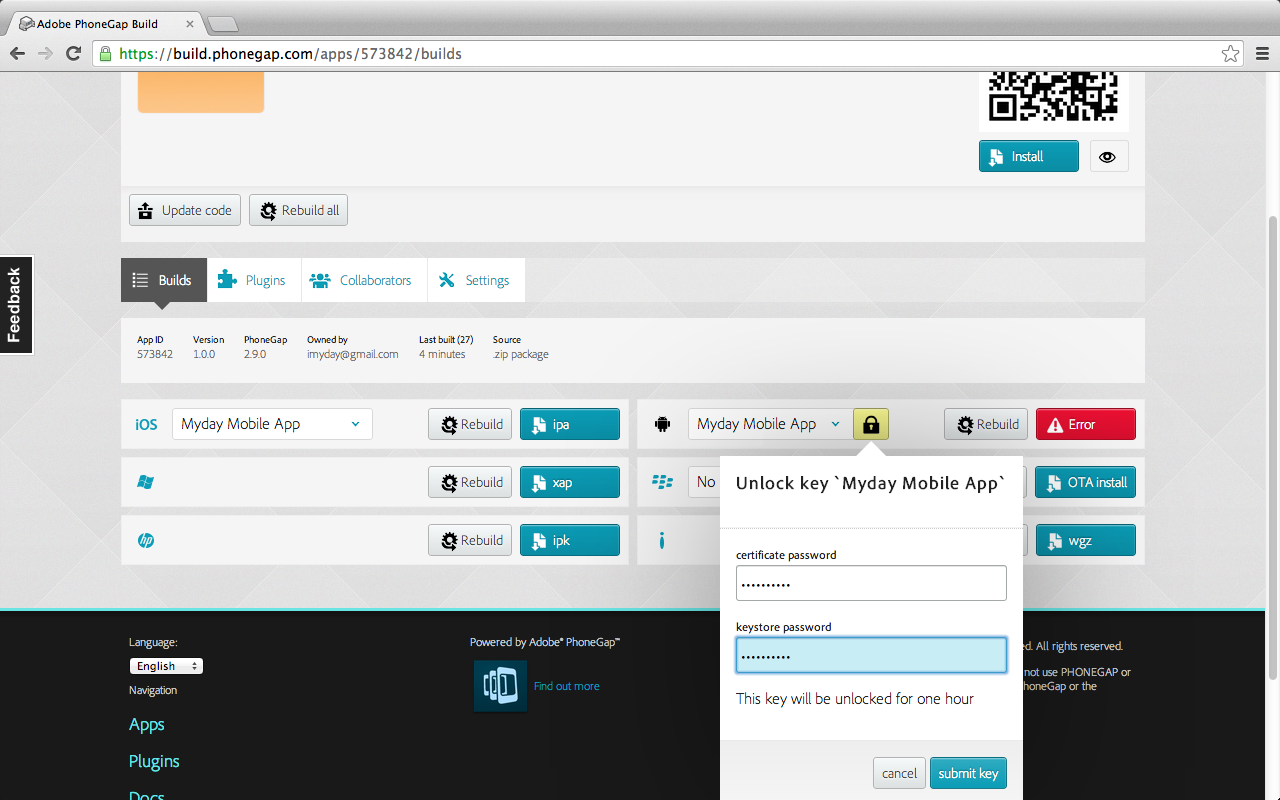 82
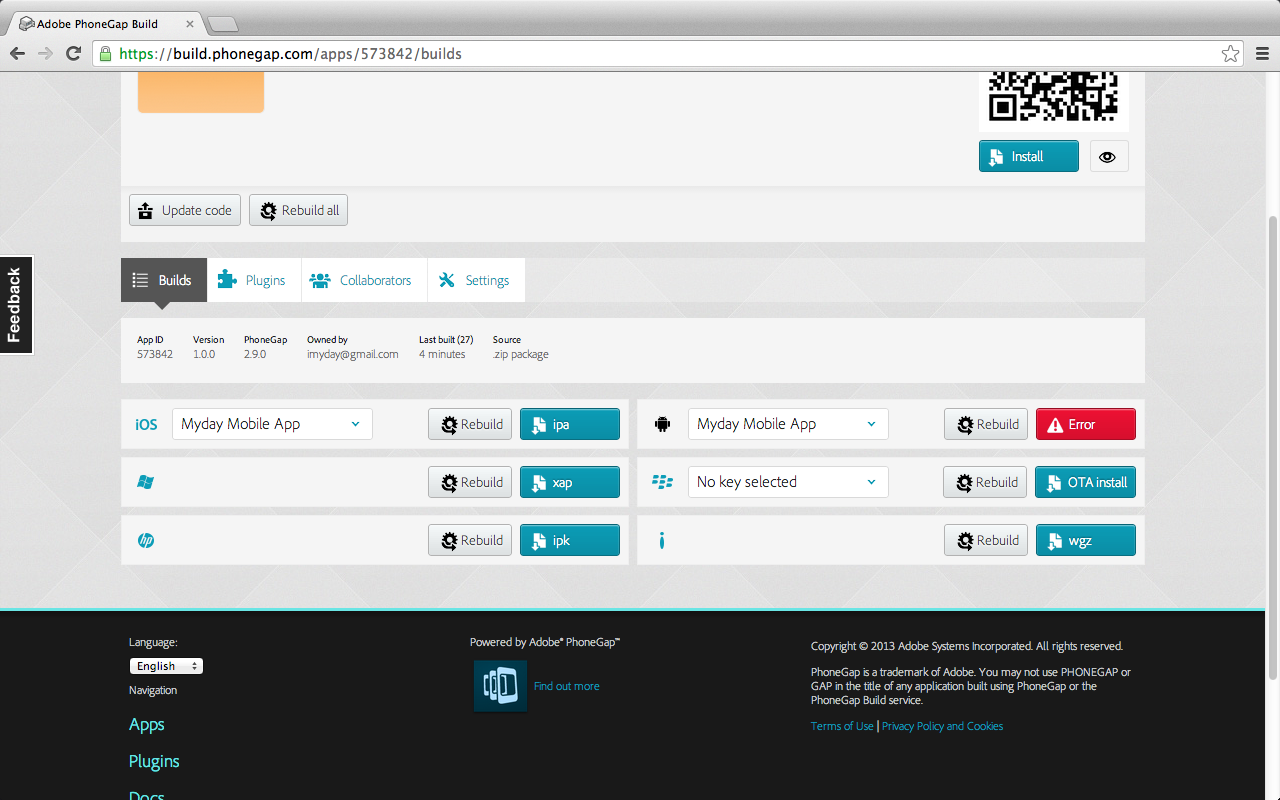 83
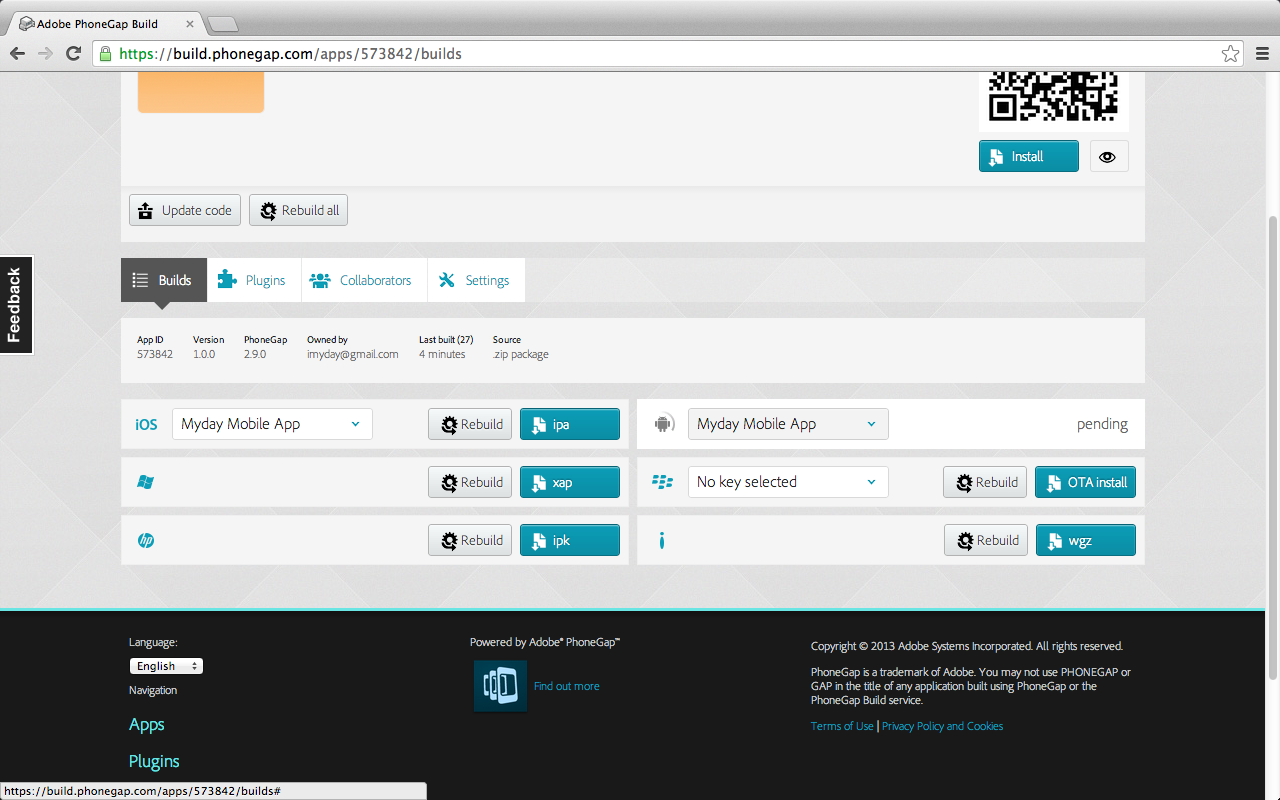 84
Download MydayMobileApp-release.apk from PhoneGap Build
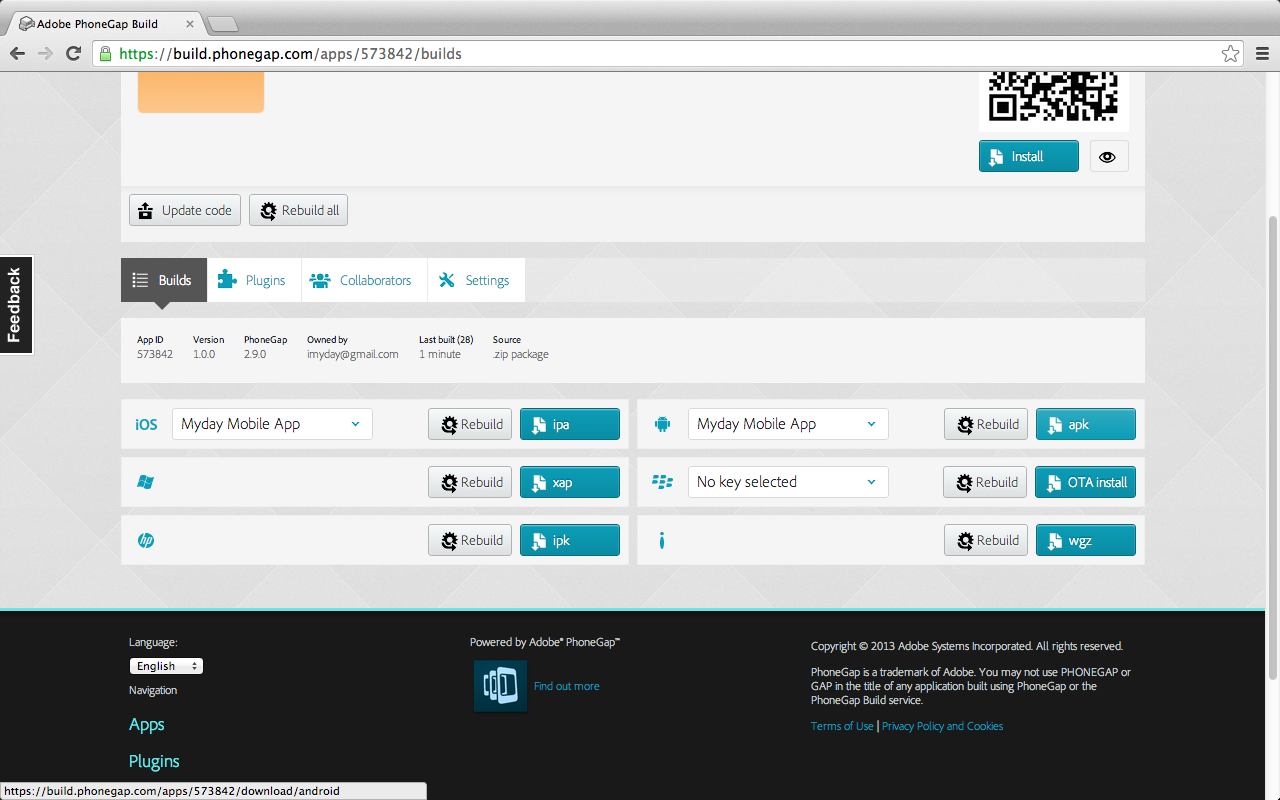 85
Download MydayMobileApp-release.apk from PhoneGap Build
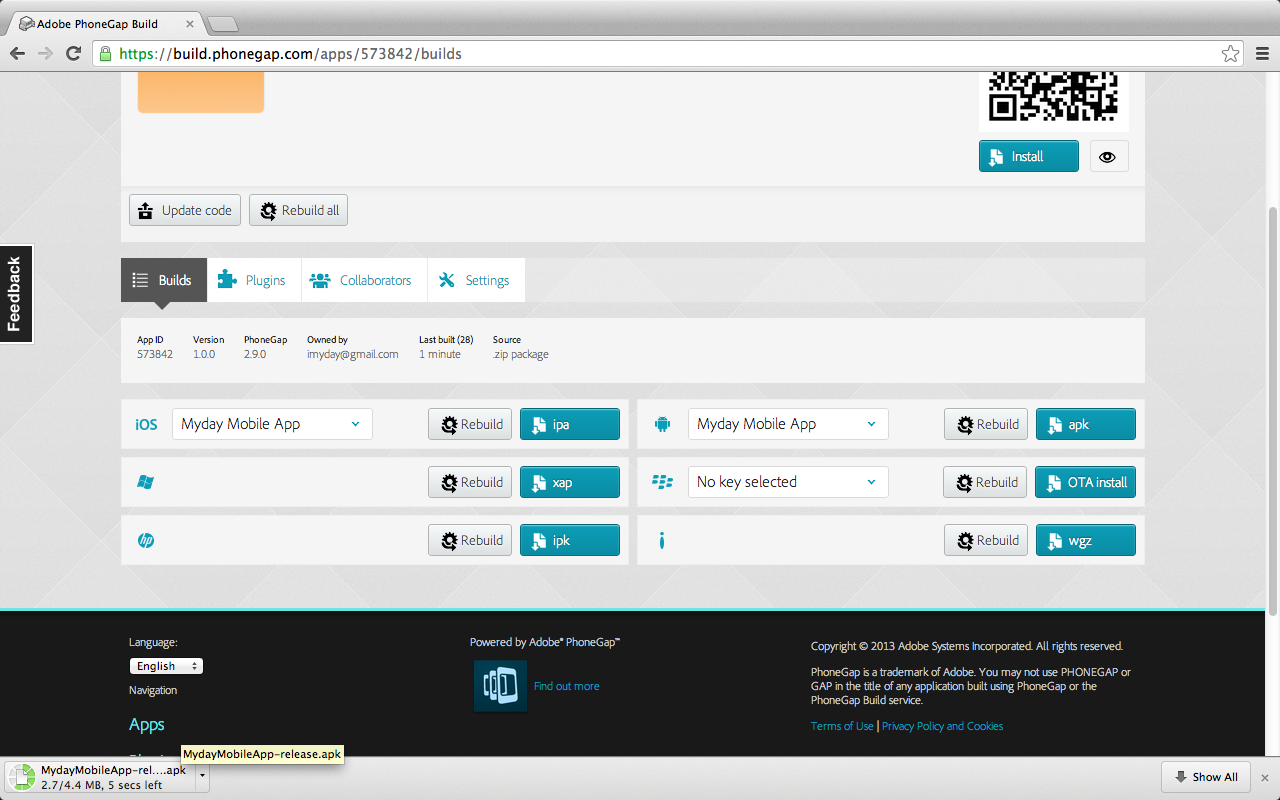 86
Download MydayMobileApp-release.apk from PhoneGap Build
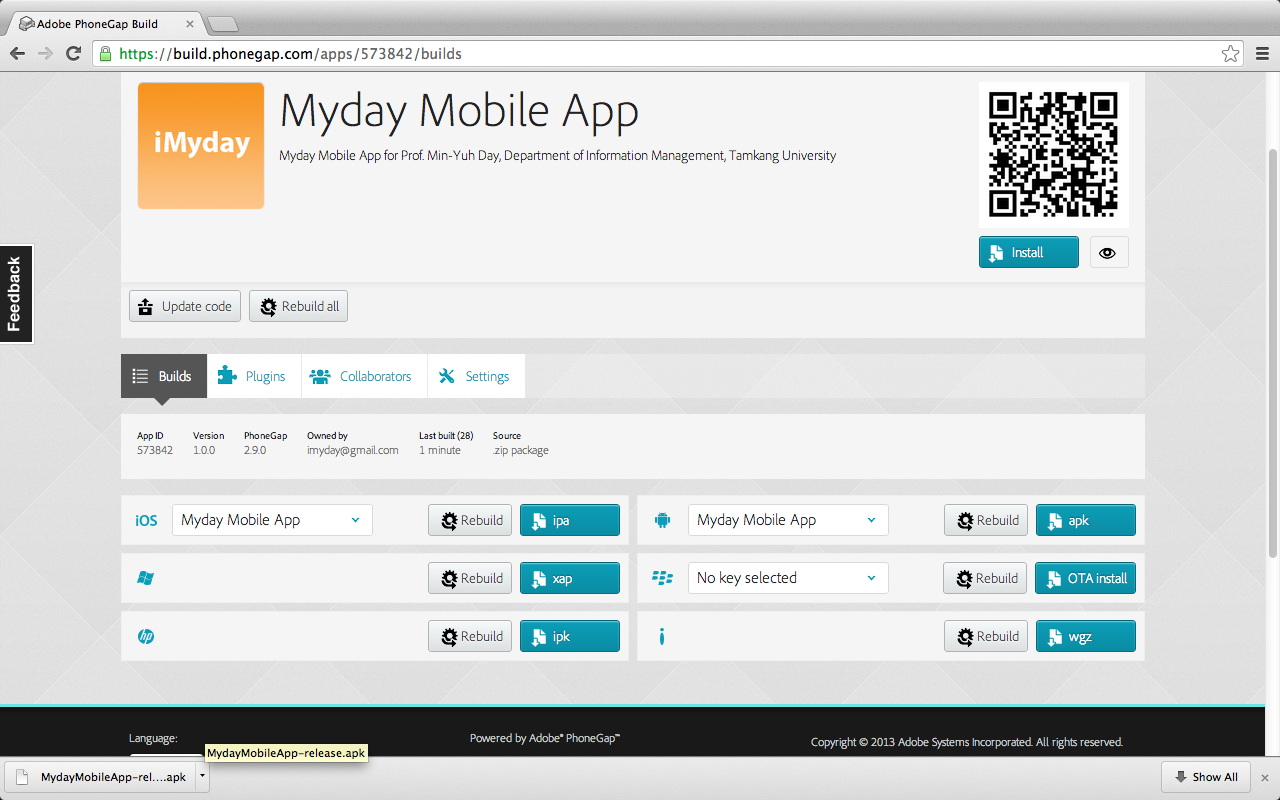 87
app.zipMydayMobileApp-debug.apkmy_release_key.keystoreMydayMobileApp-release.apk
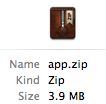 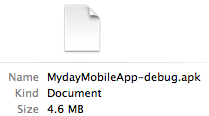 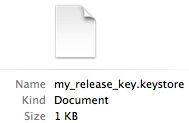 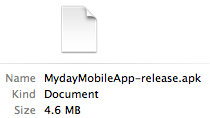 88
Demo:Publishing App on Google Play
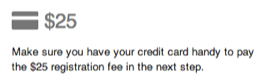 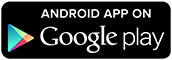 89
Google Developers
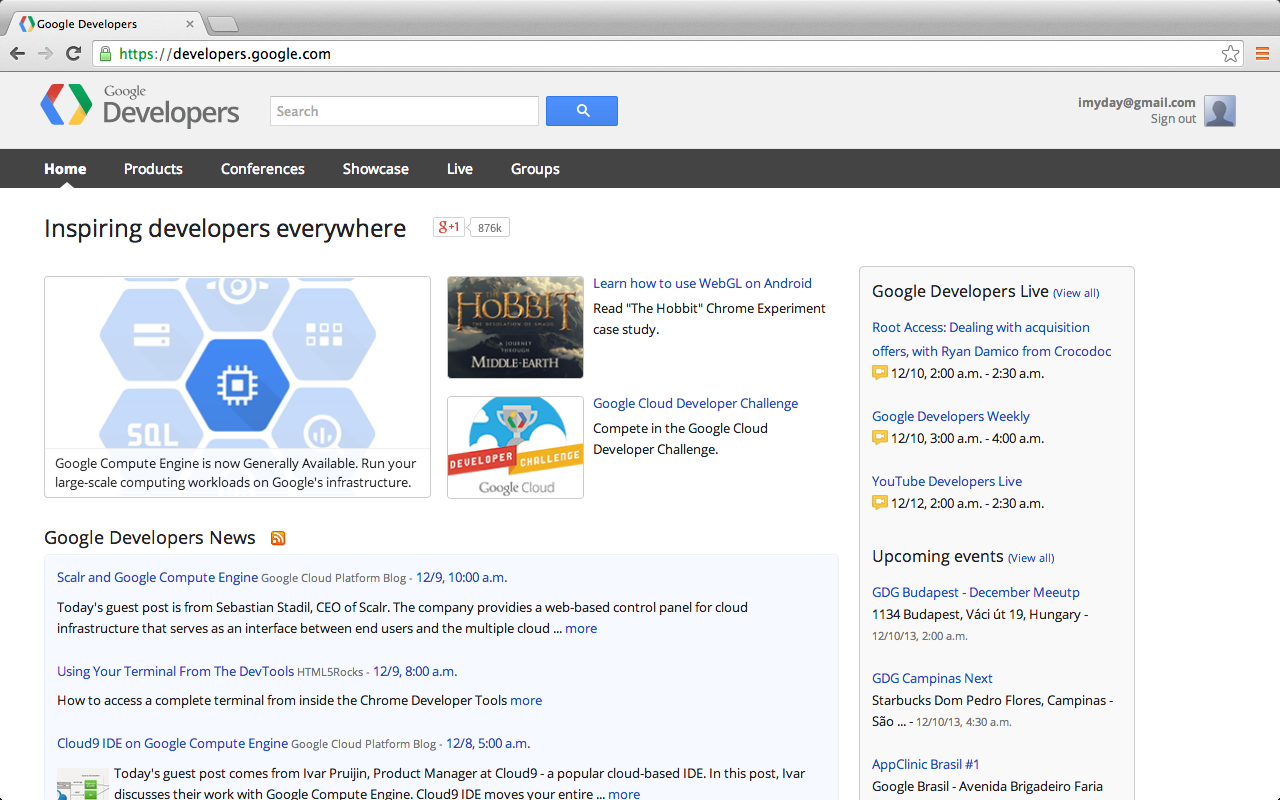 https://developers.google.com/
90
Publish App on Google PlaySignup Google Developer Account
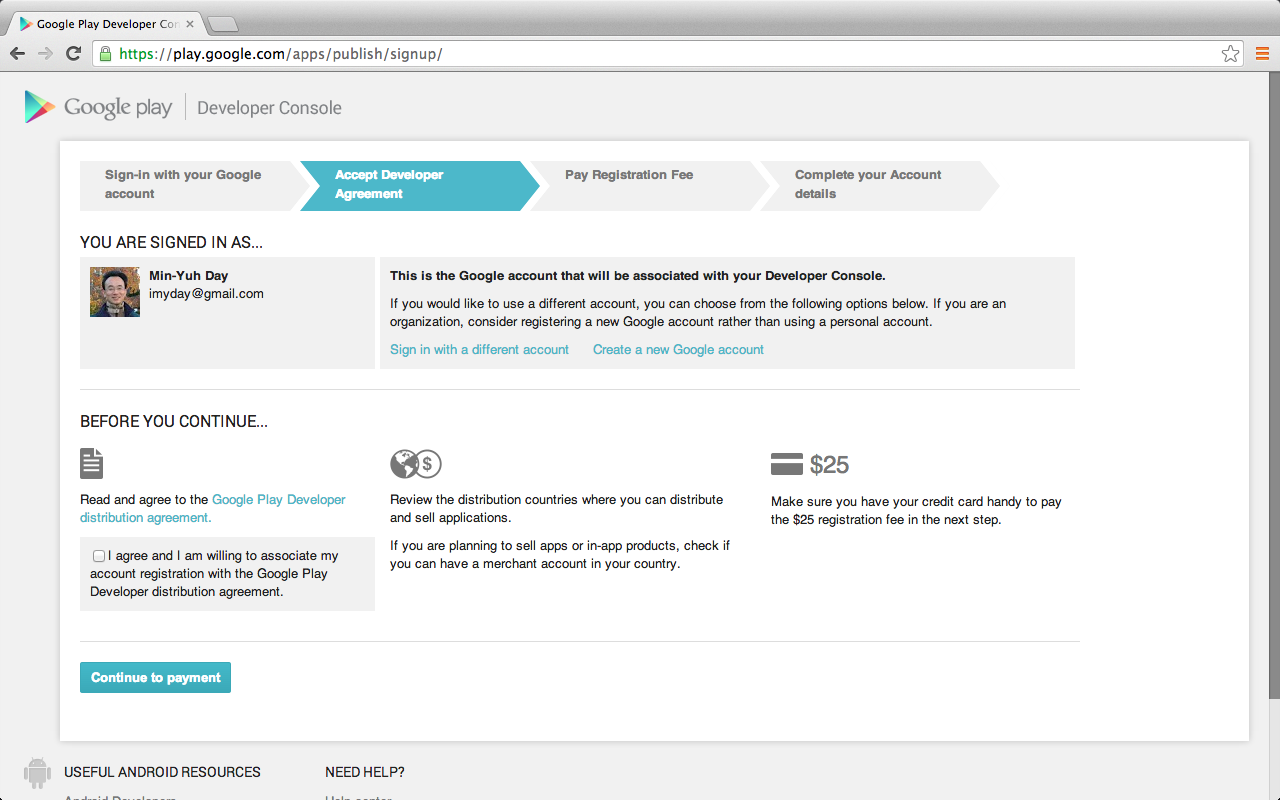 https://play.google.com/apps/publish/signup/
91
Google play Developer Distribution Agreement
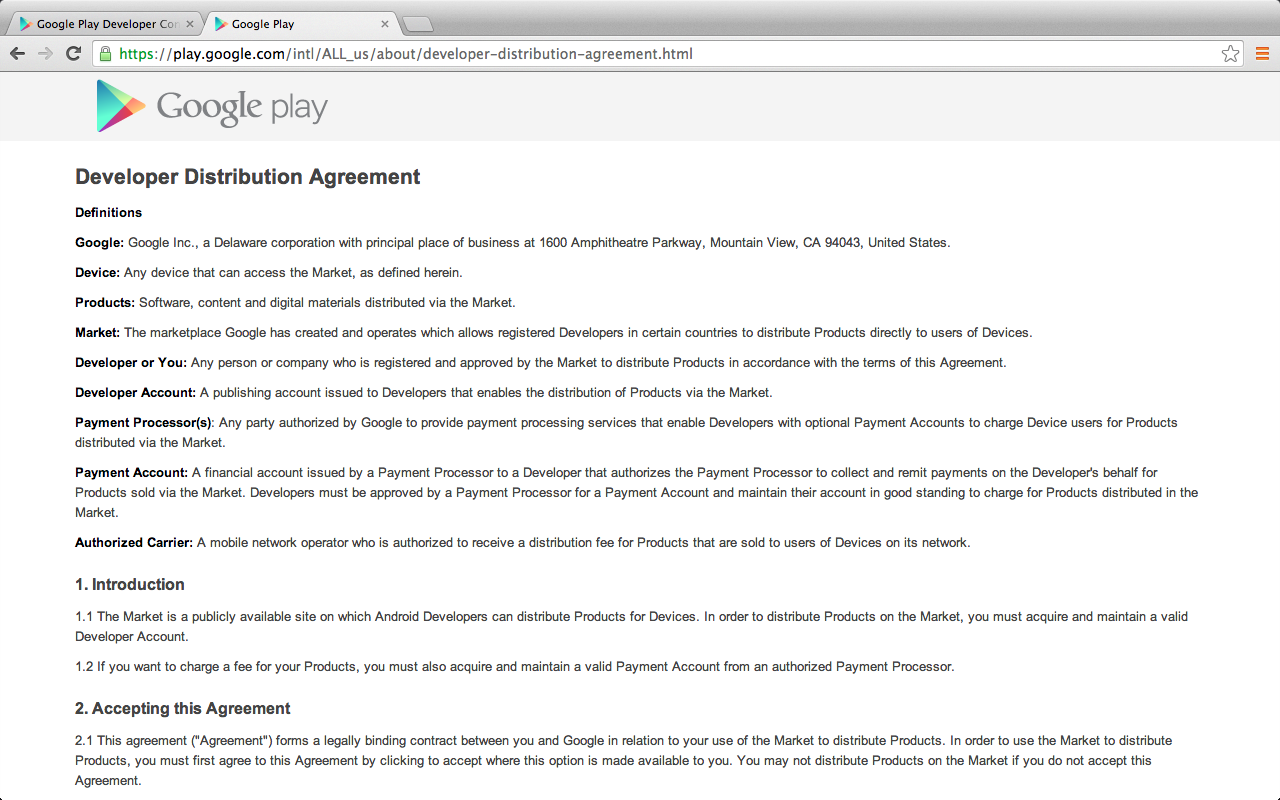 https://play.google.com/intl/ALL_us/about/developer-distribution-agreement.html
92
Google play Developer Distribution Agreement
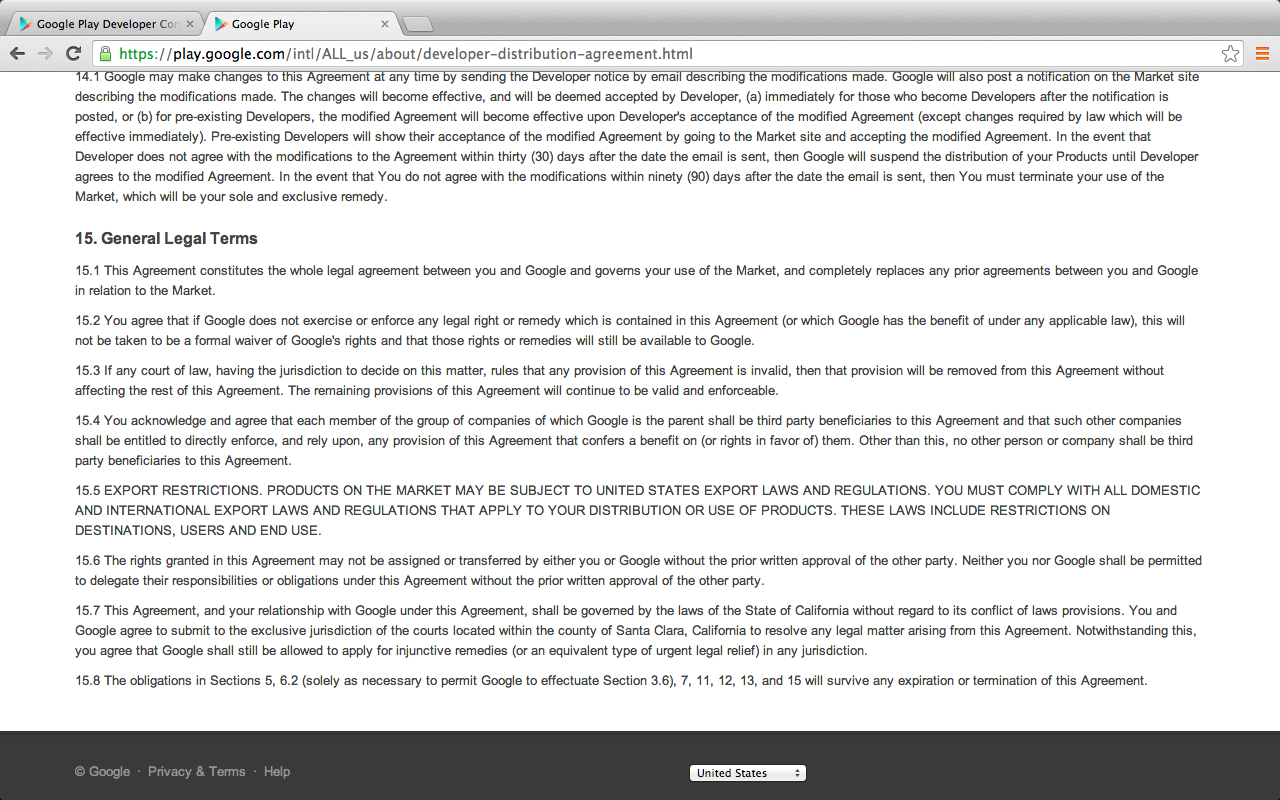 93
Accept Developer Agreement
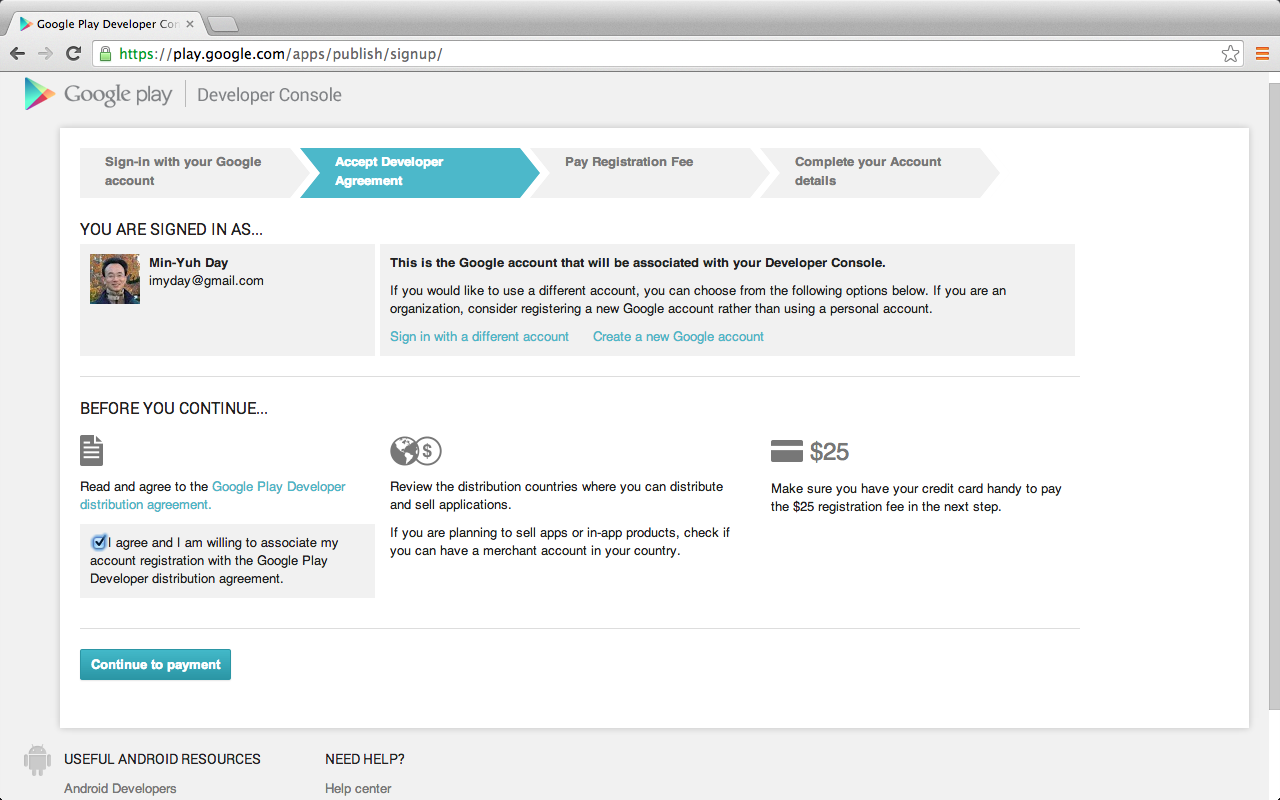 94
Set up Google Wallet
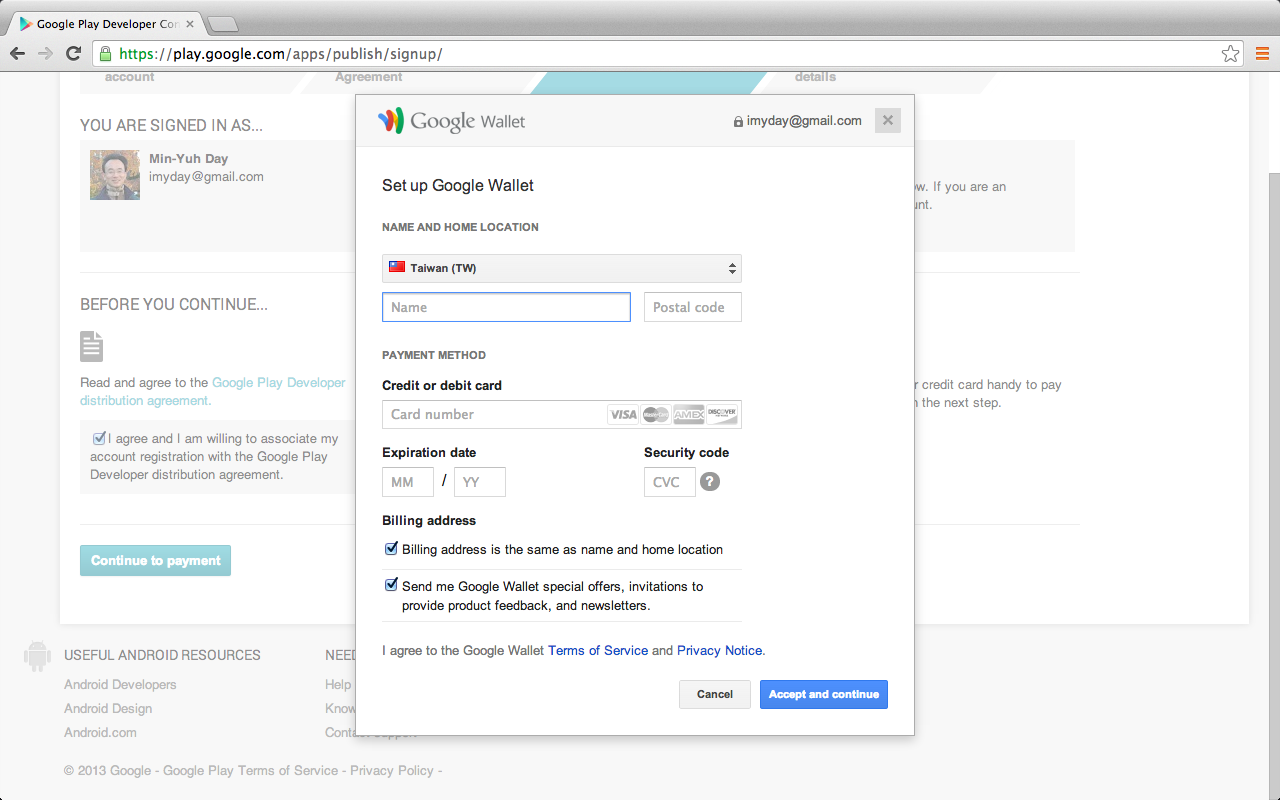 95
Set up Google Wallet
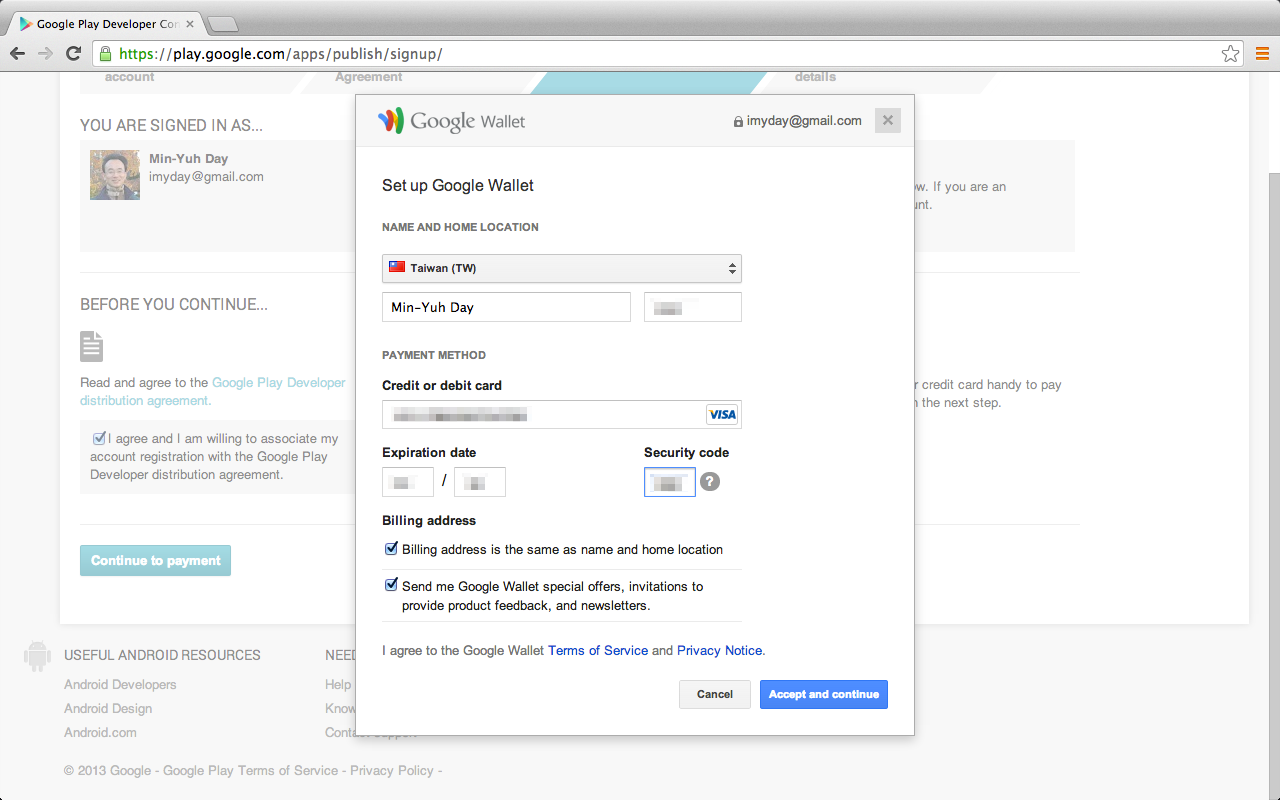 96
Review your purchase
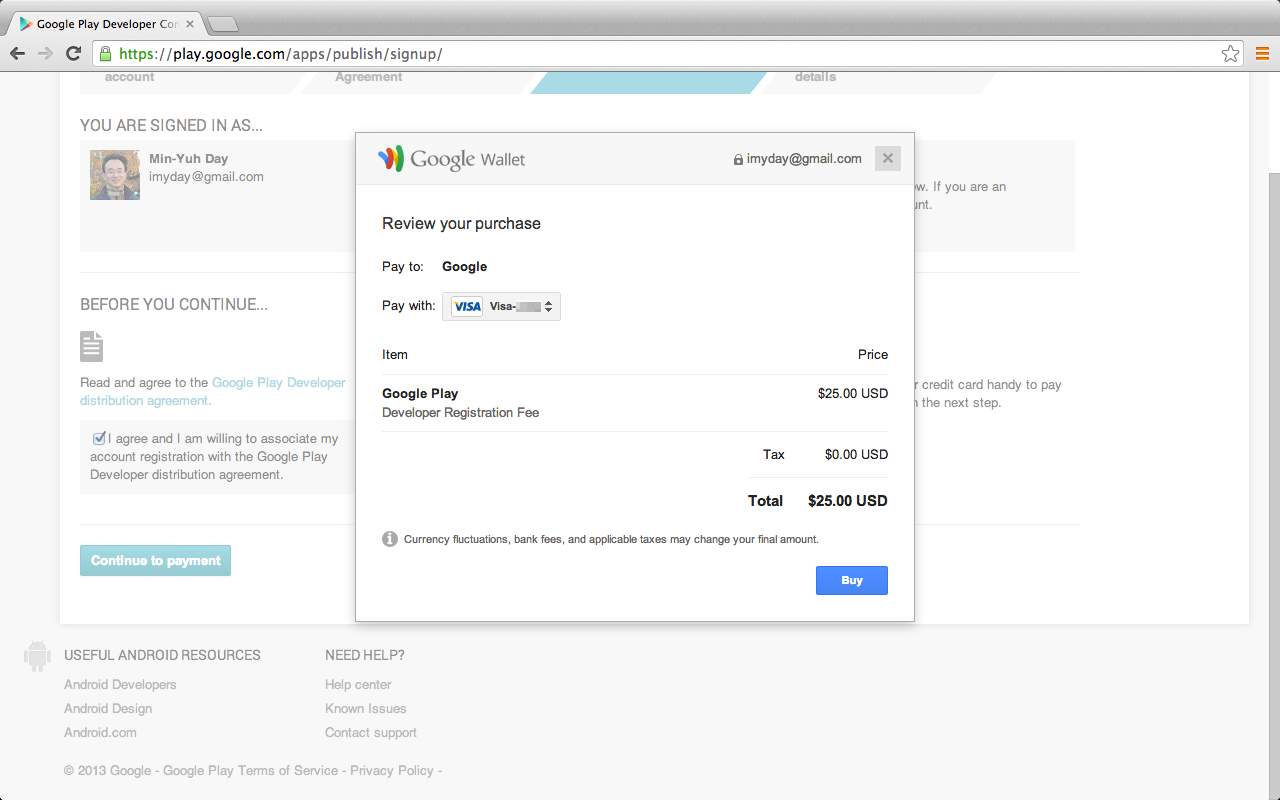 97
Update billing information
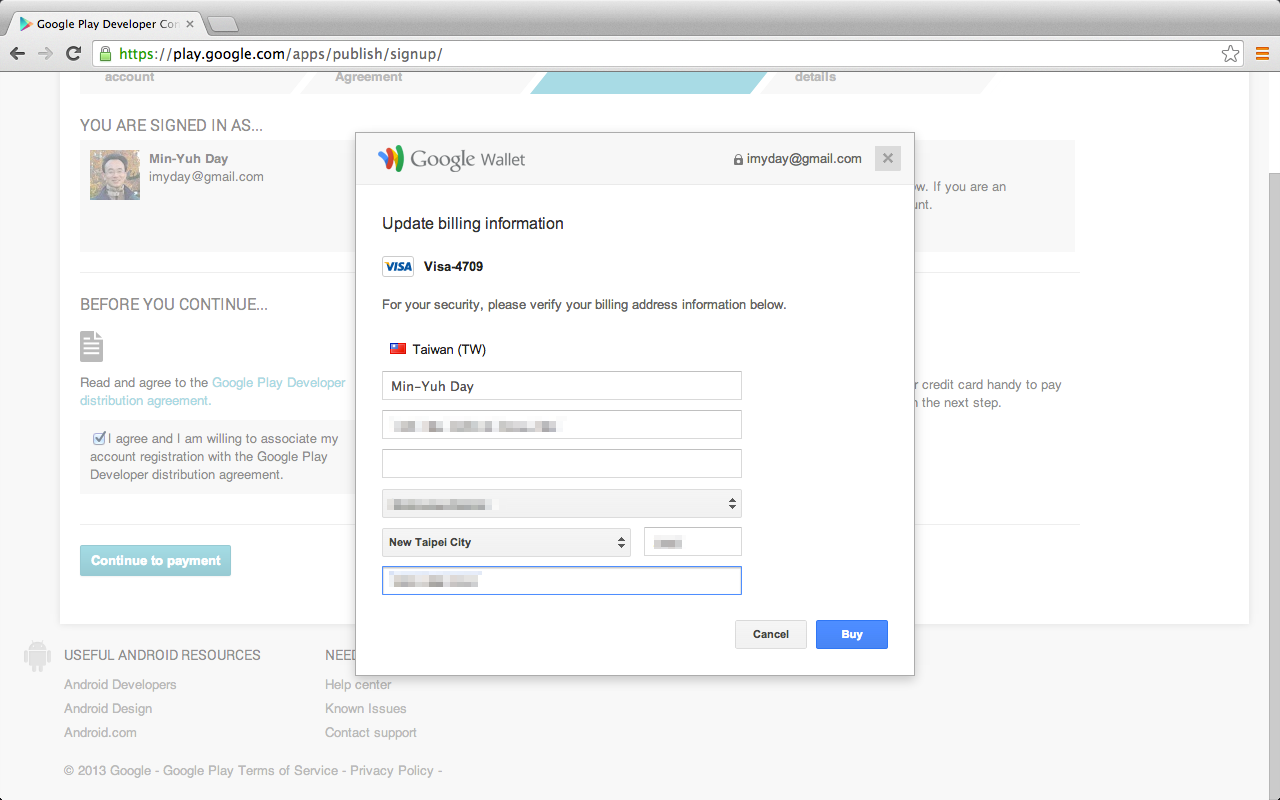 98
Your Payment is Complete
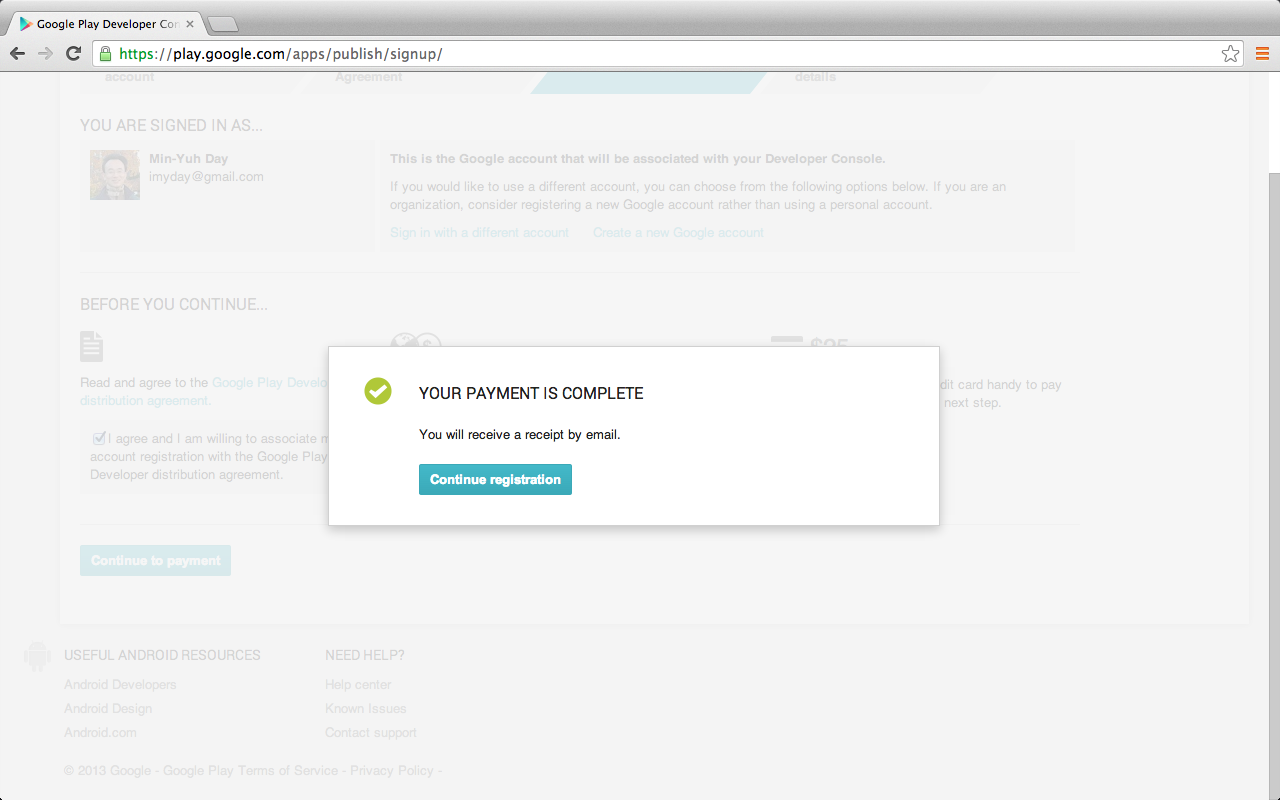 99
Complete registration
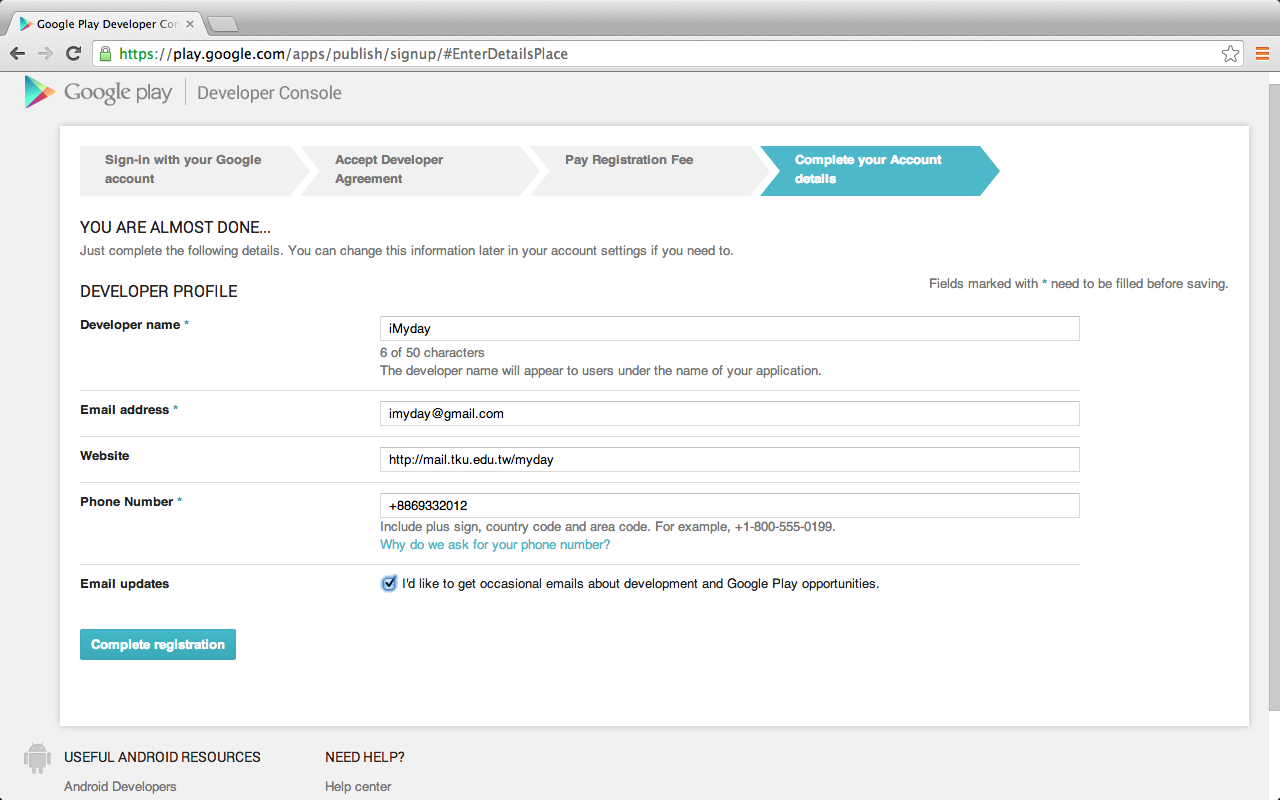 100
Publish an Android App on Google Play
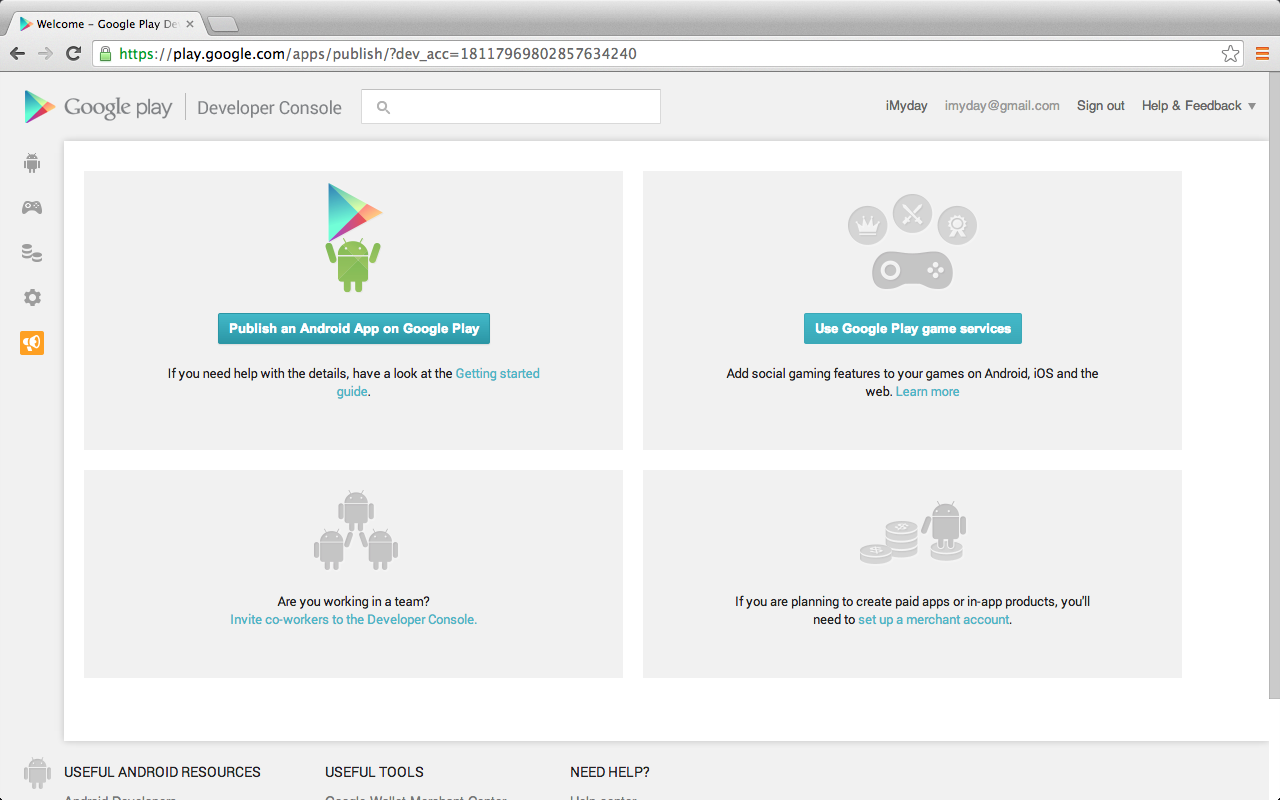 101
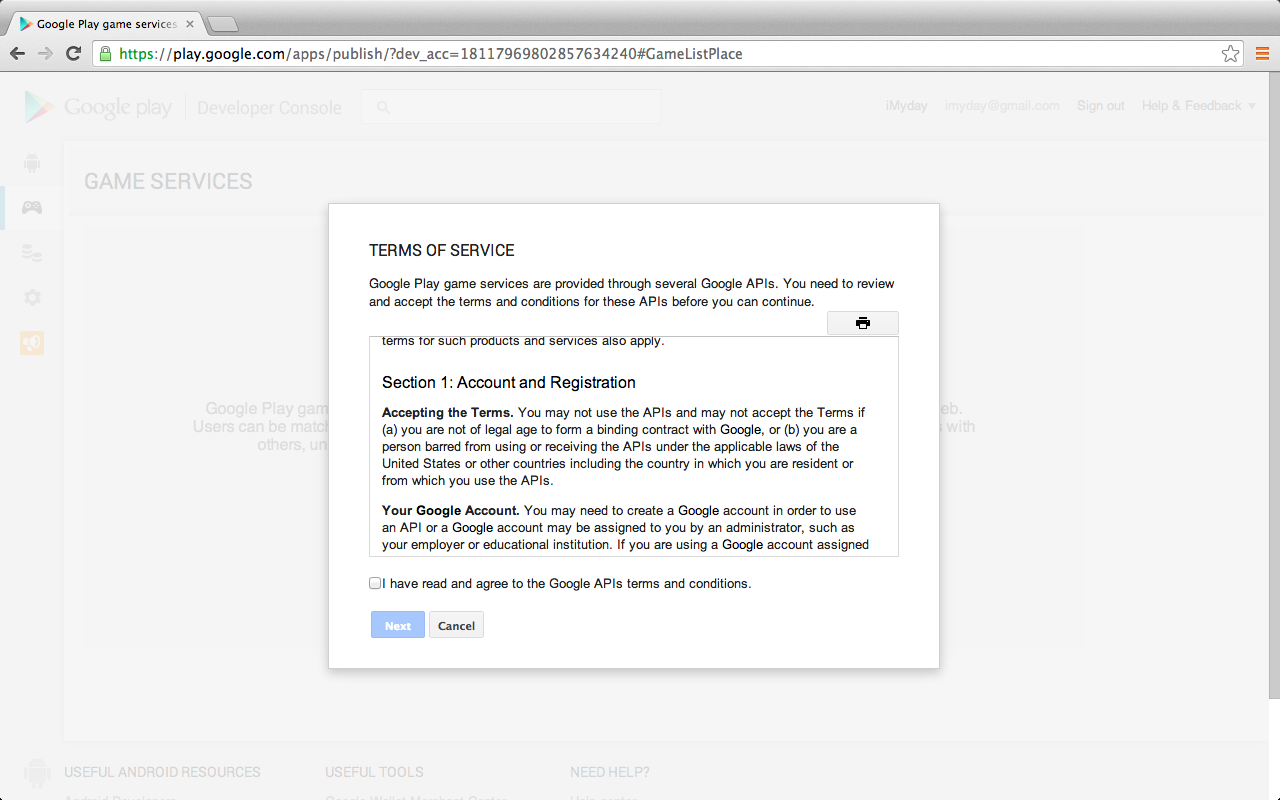 102
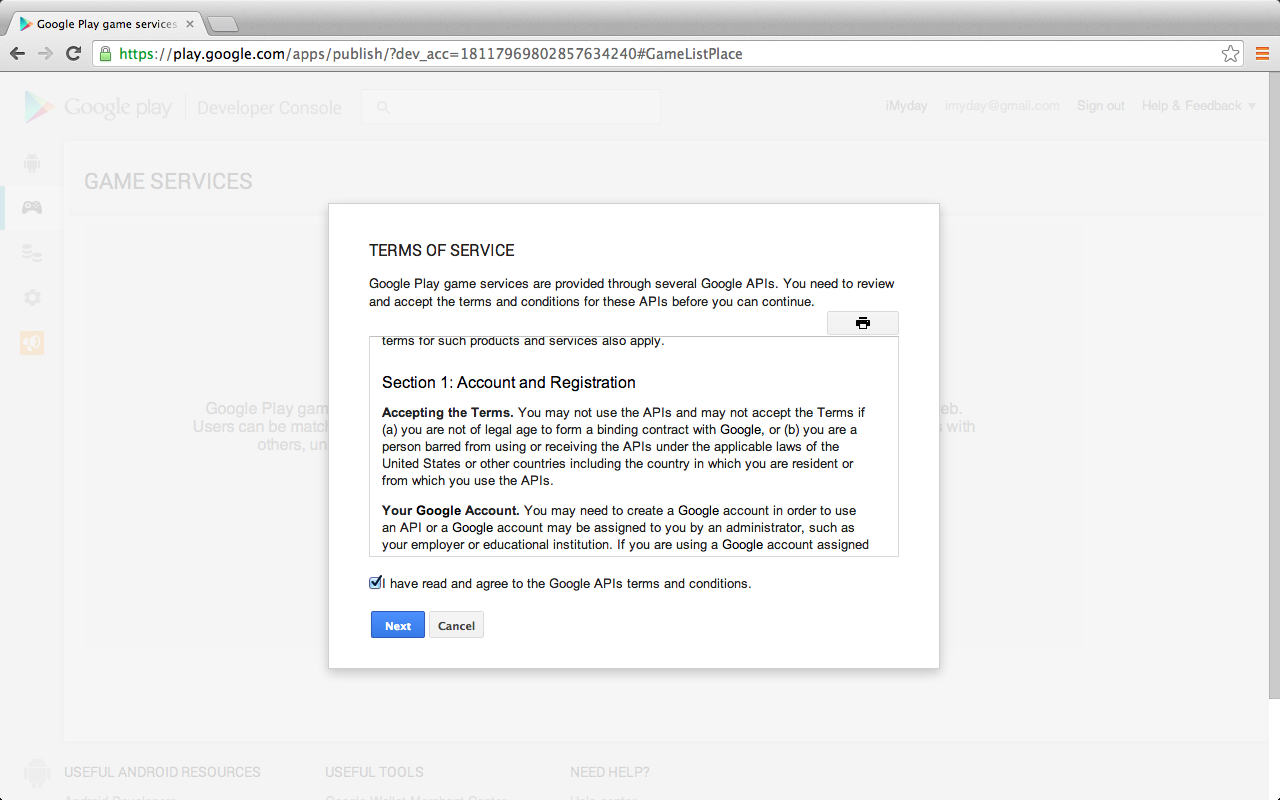 103
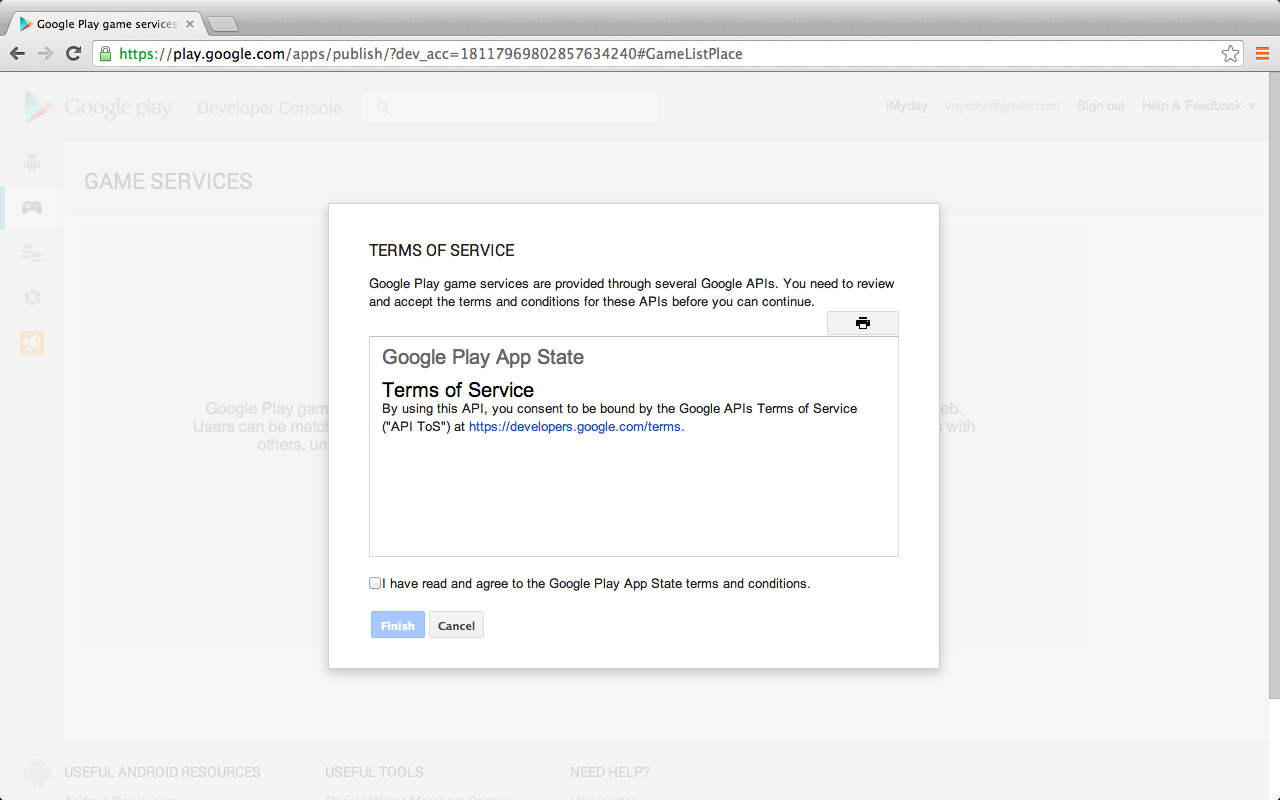 104
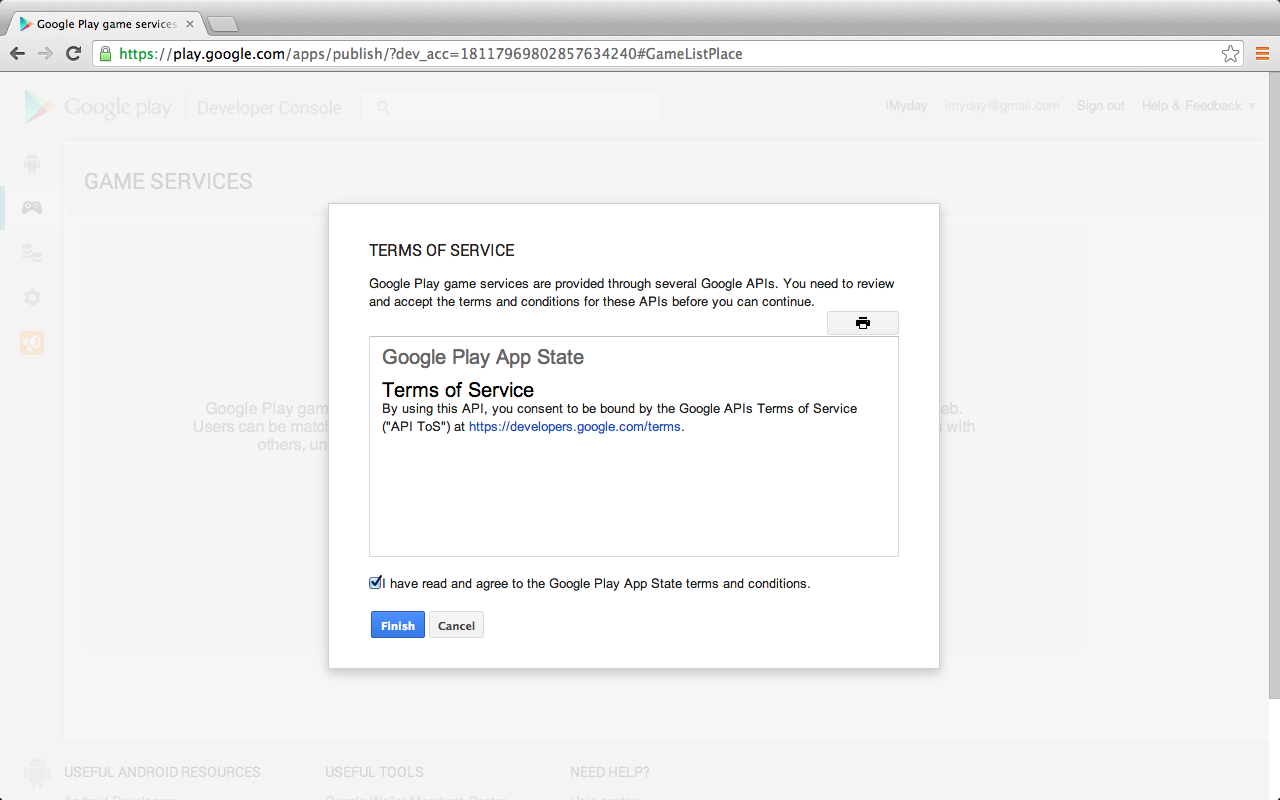 105
Publish an Android App on Google Play
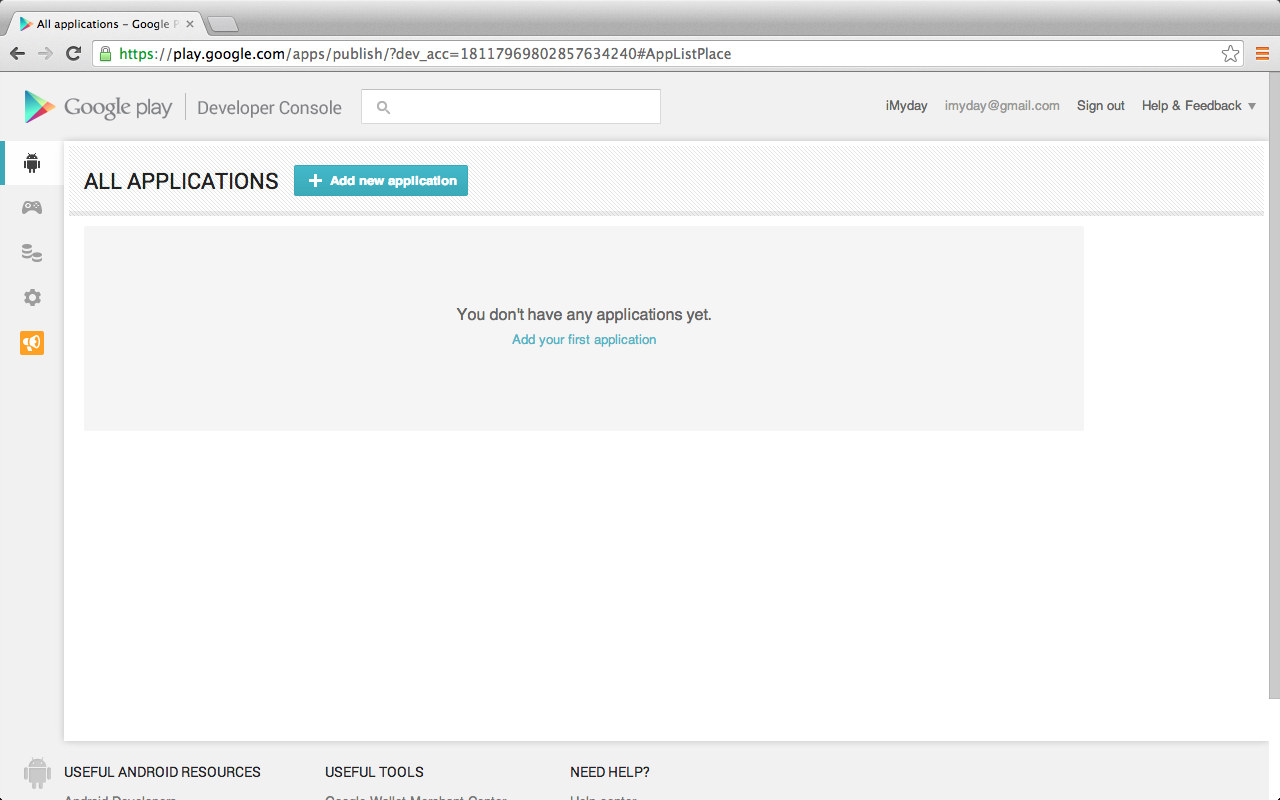 106
Receipt of Google Play Developer Registration Fee
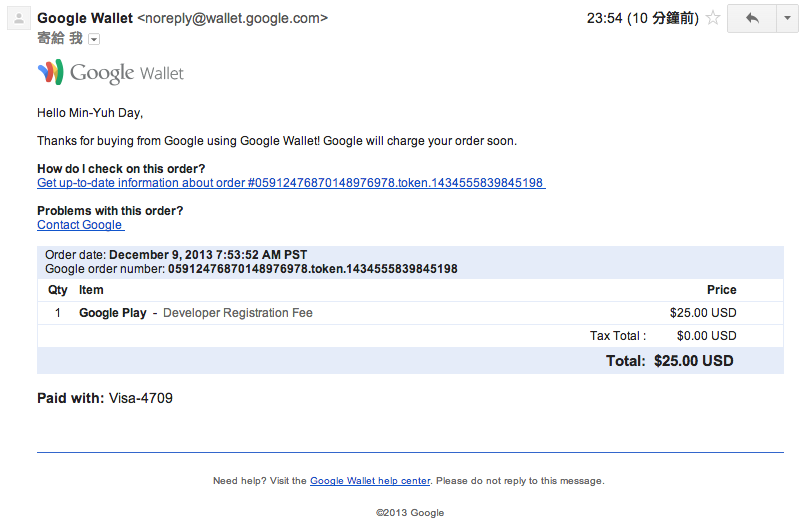 107
Keytool
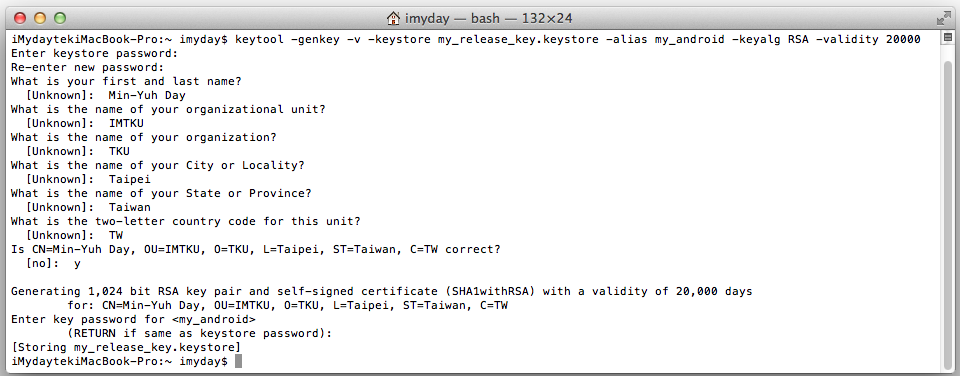 keytool -genkey -v -keystore my_release_key.keystore -alias my_android -keyalg RSA -validity 20000
108
Add a key to Build release.apk
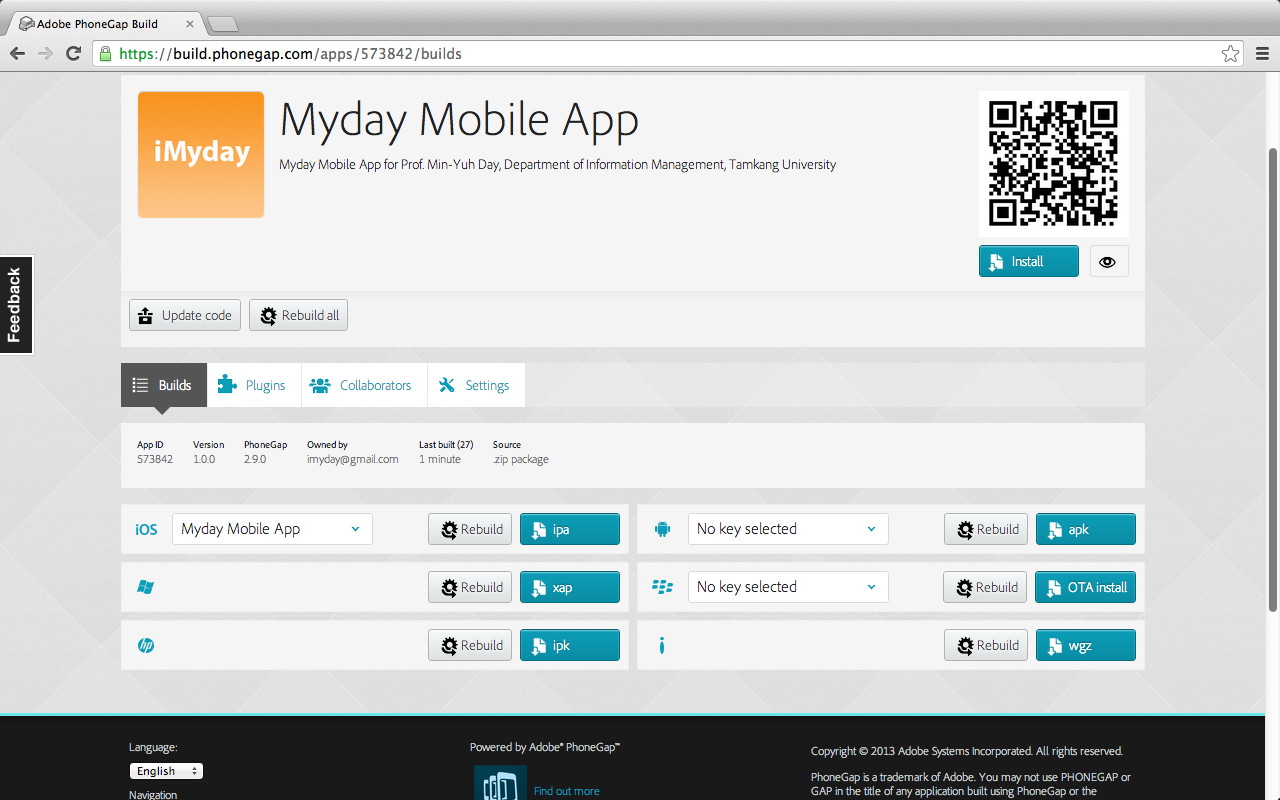 No key selected: debug.apk
109
Add a key to Build release.apk
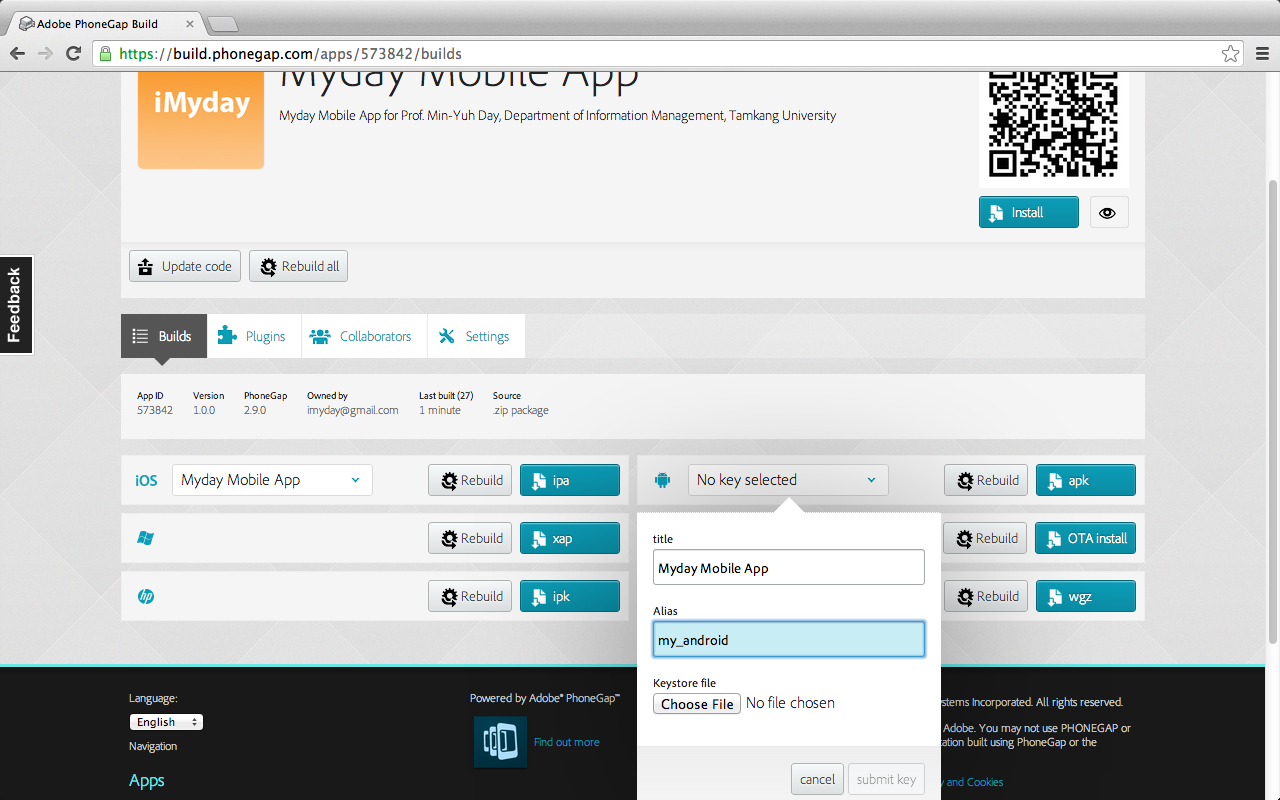 Add a key: release.apk
110
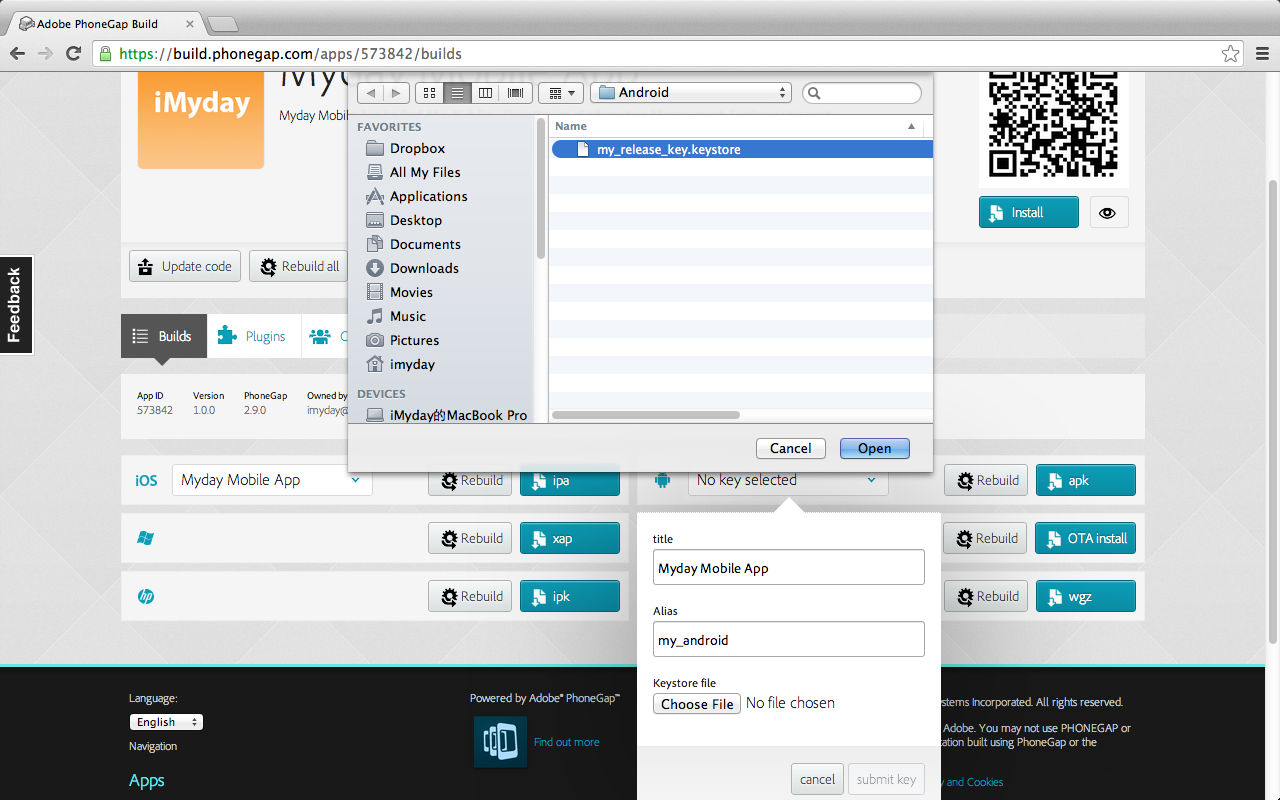 111
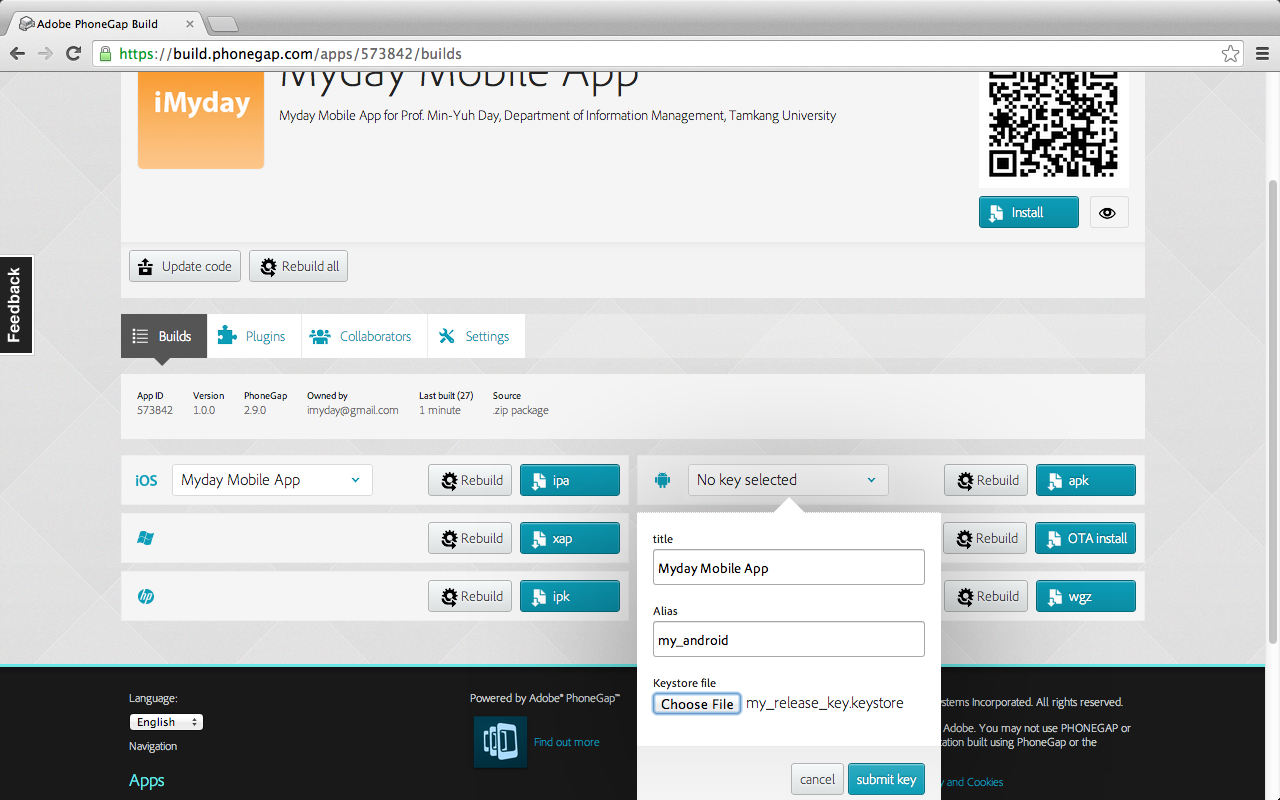 112
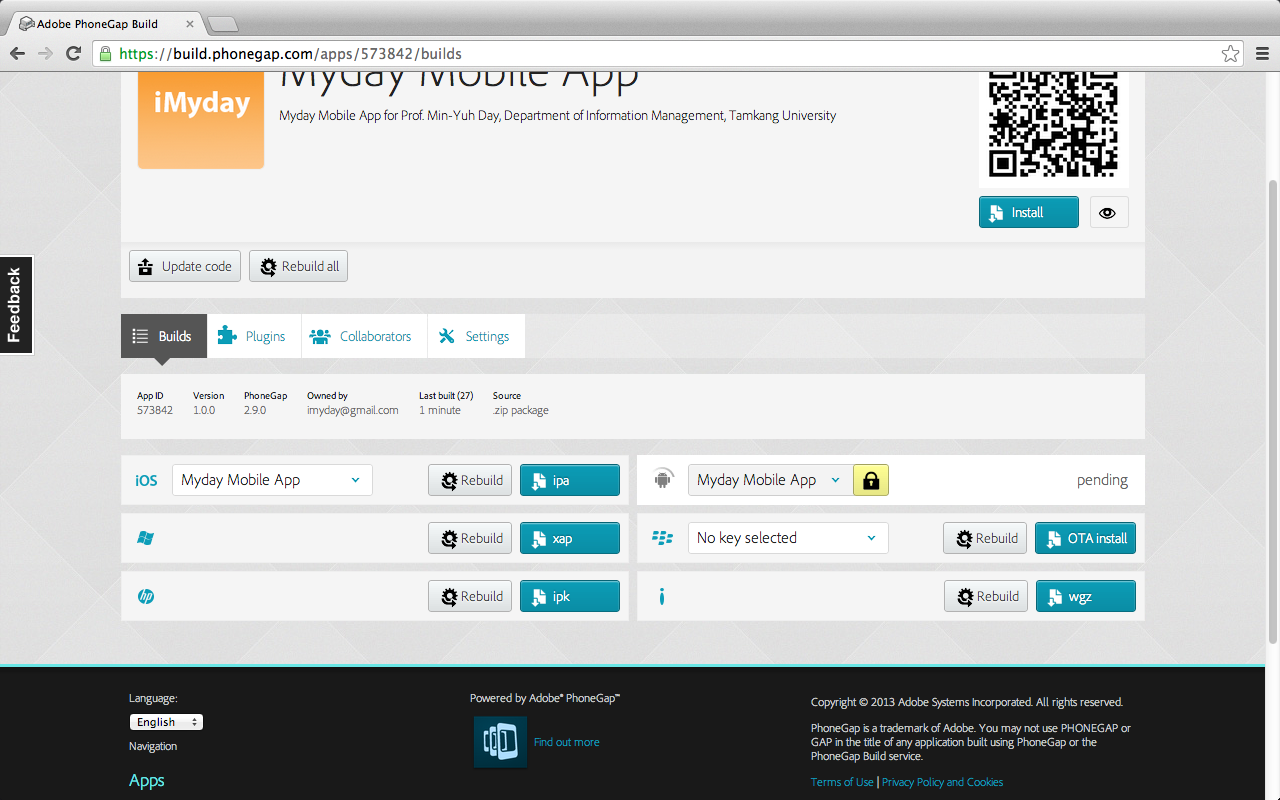 113
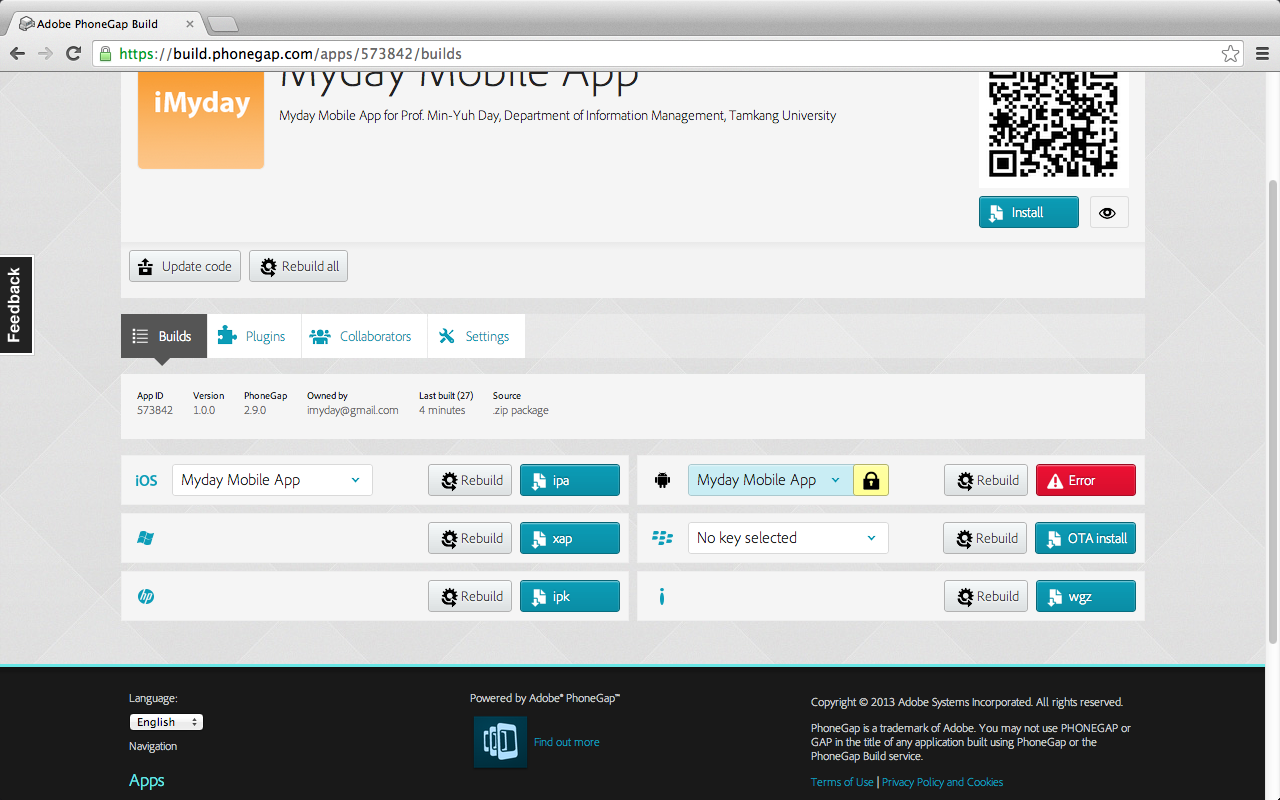 114
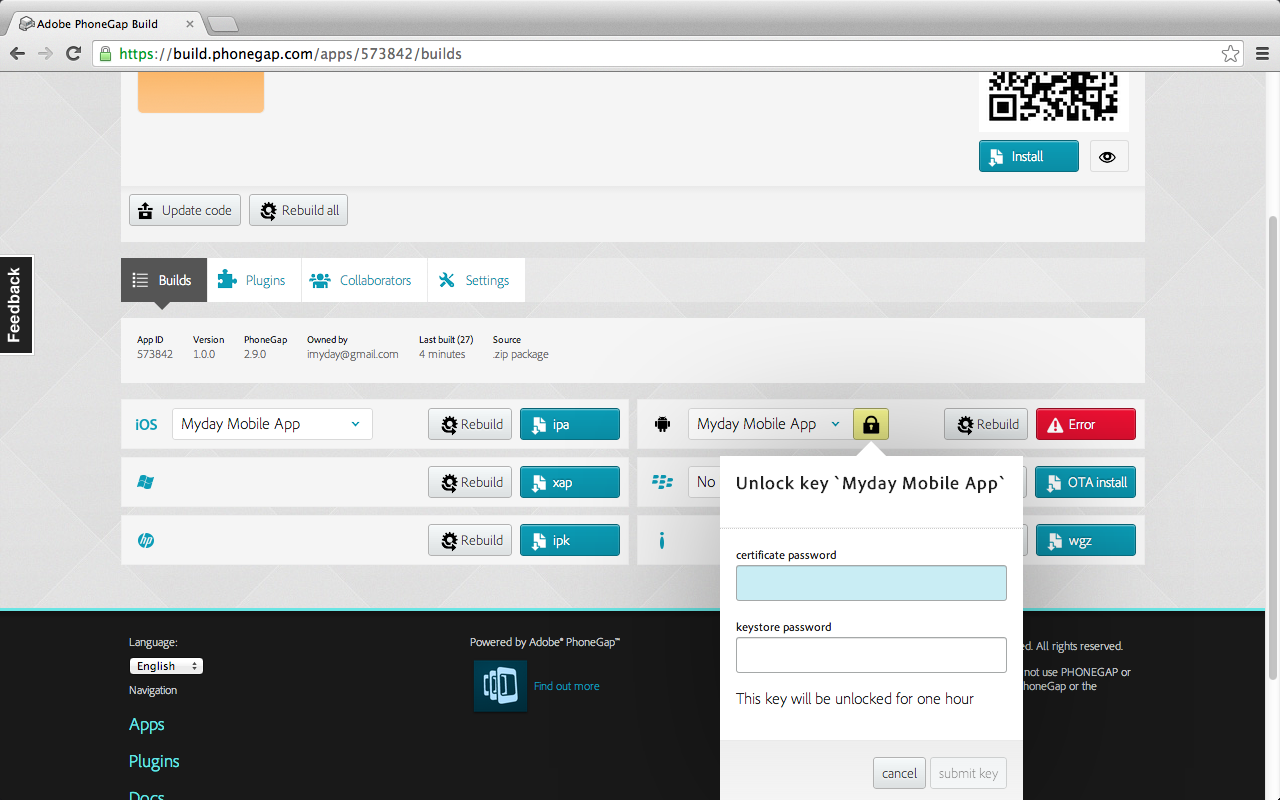 115
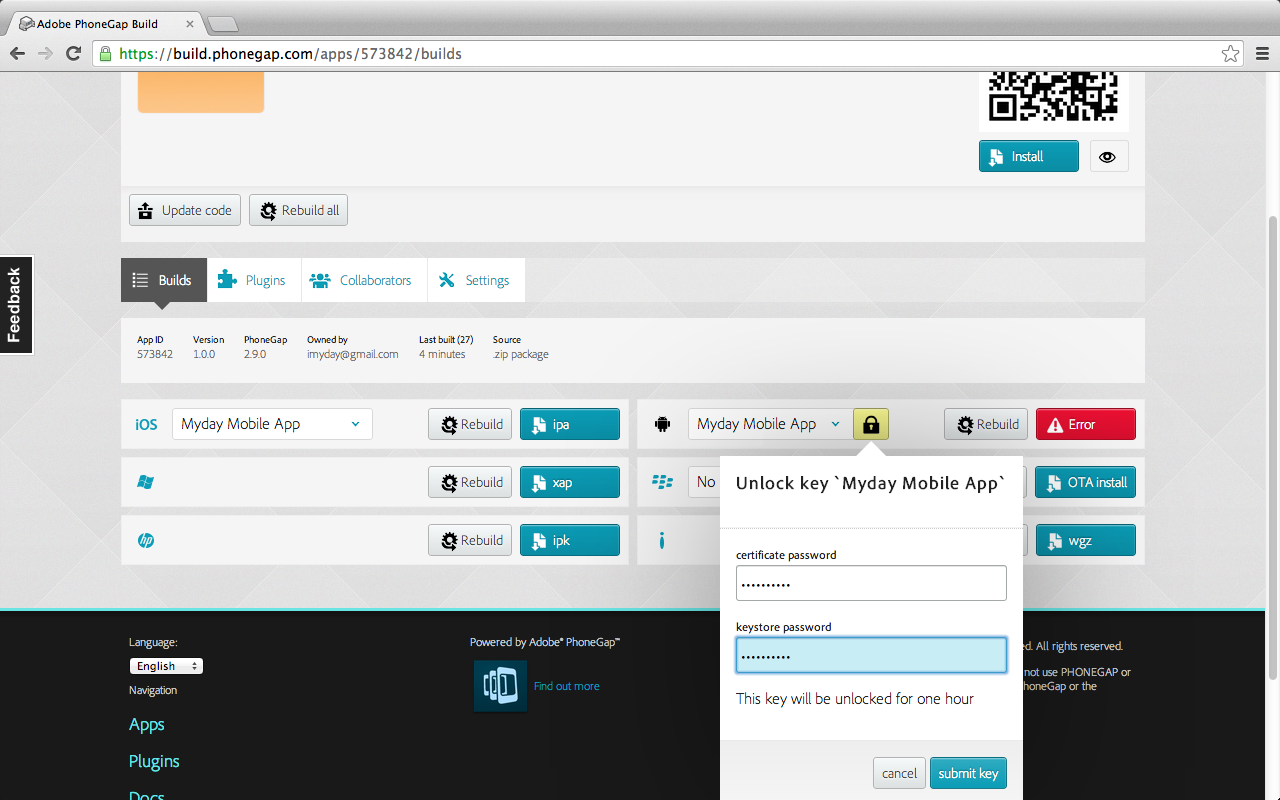 116
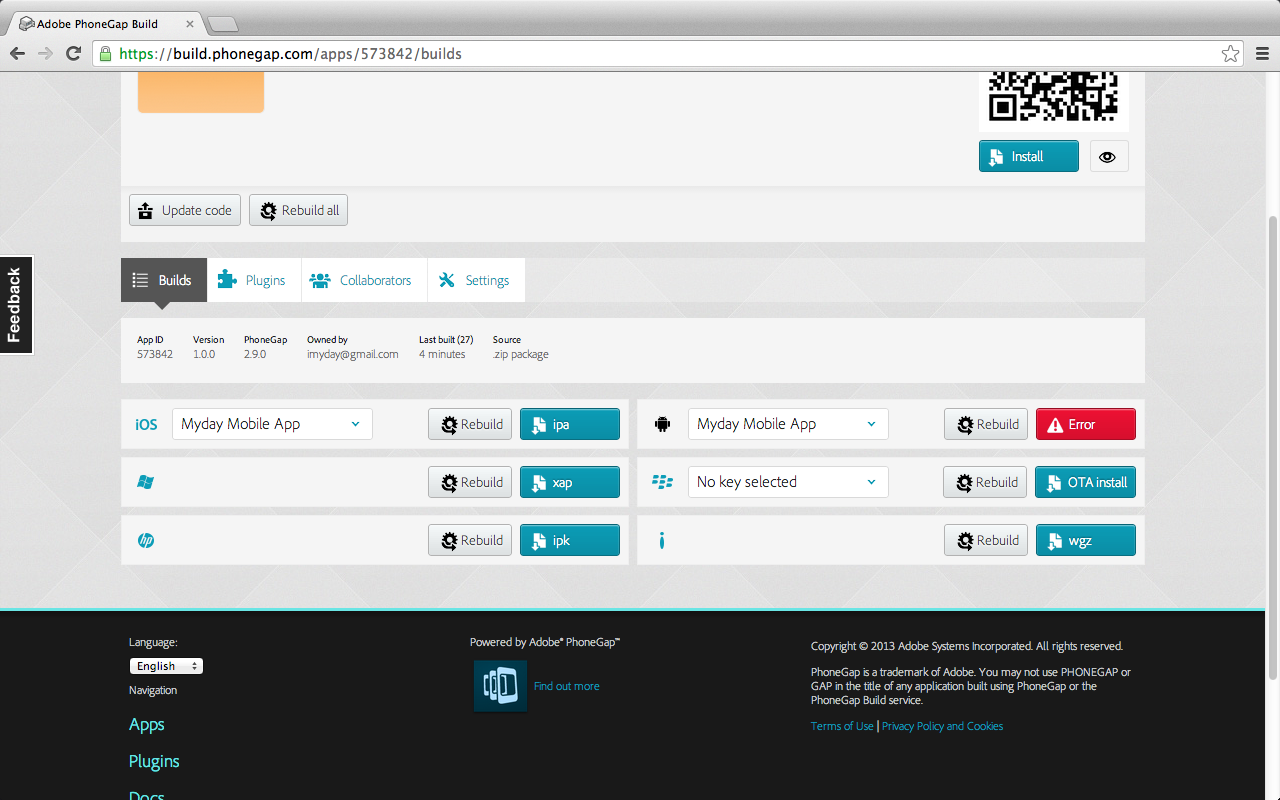 117
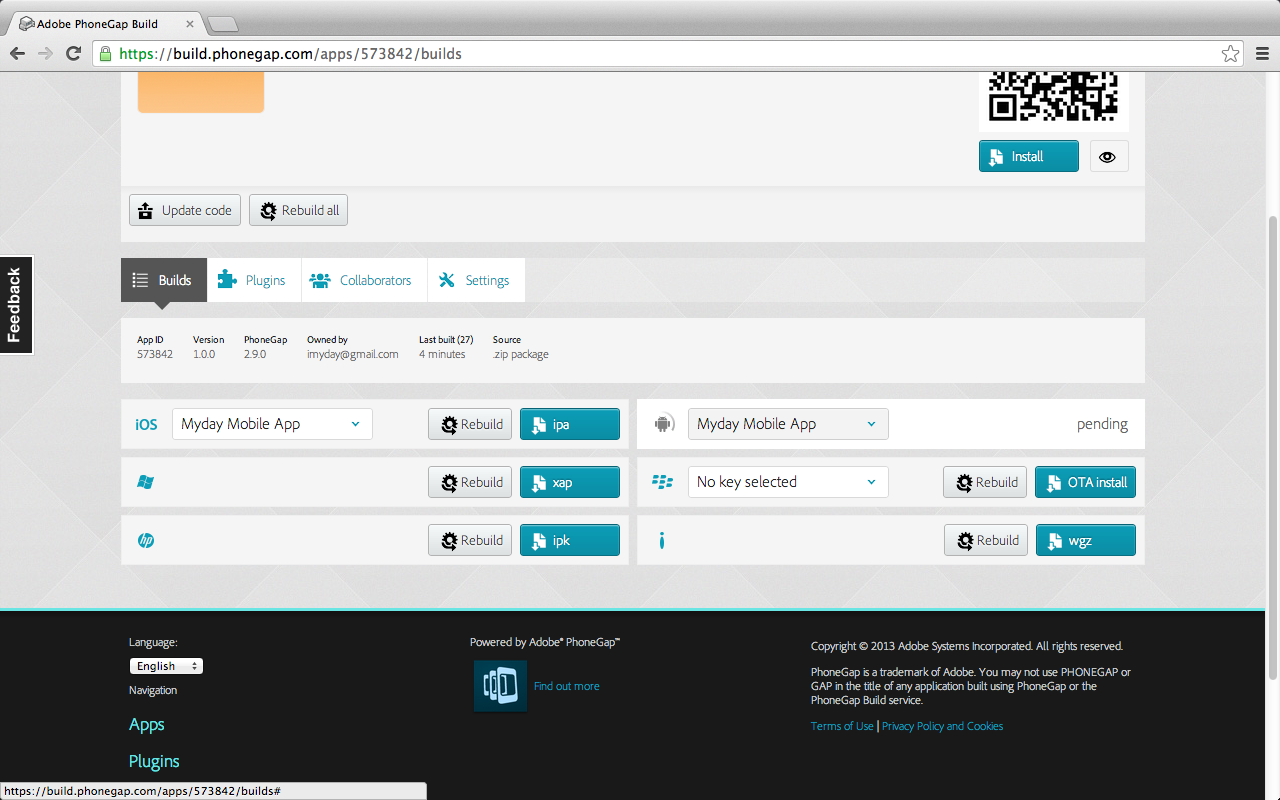 118
Download MydayMobileApp-release.apk from PhoneGap Build
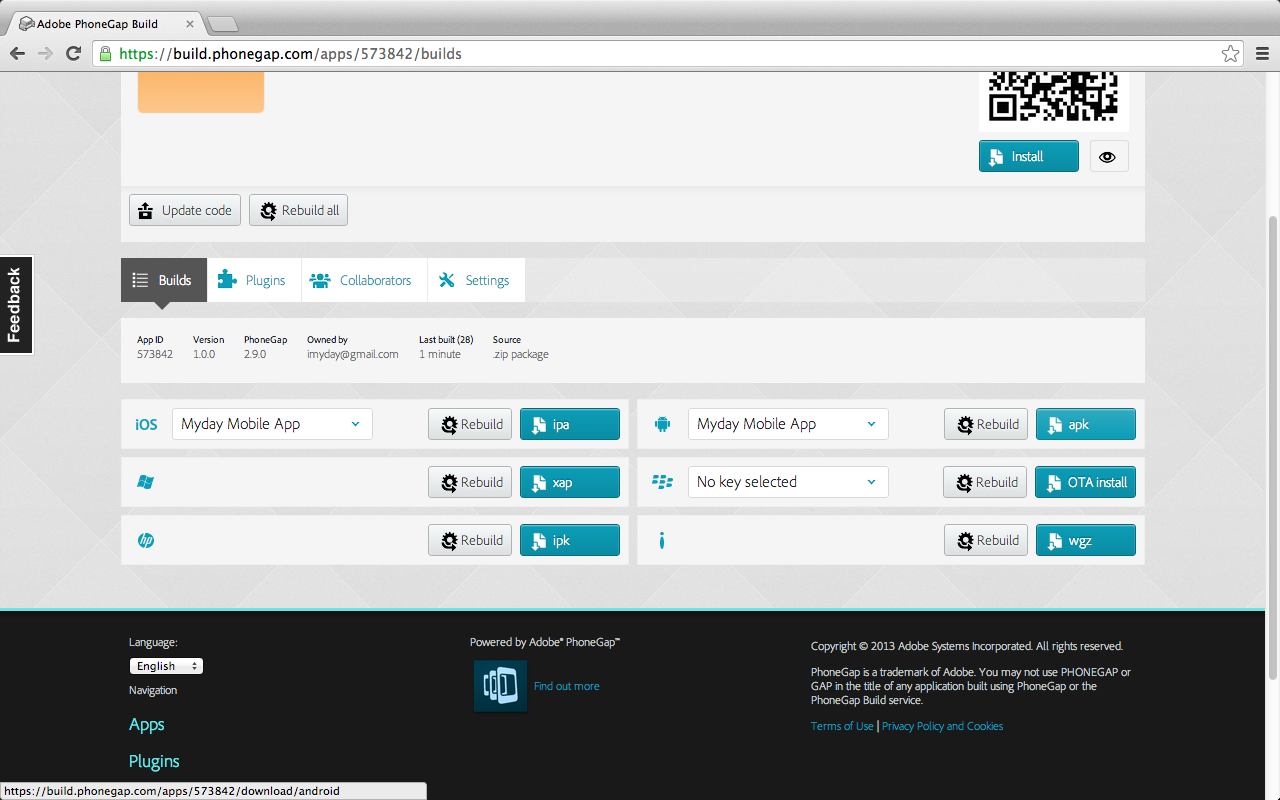 119
Download MydayMobileApp-release.apk from PhoneGap Build
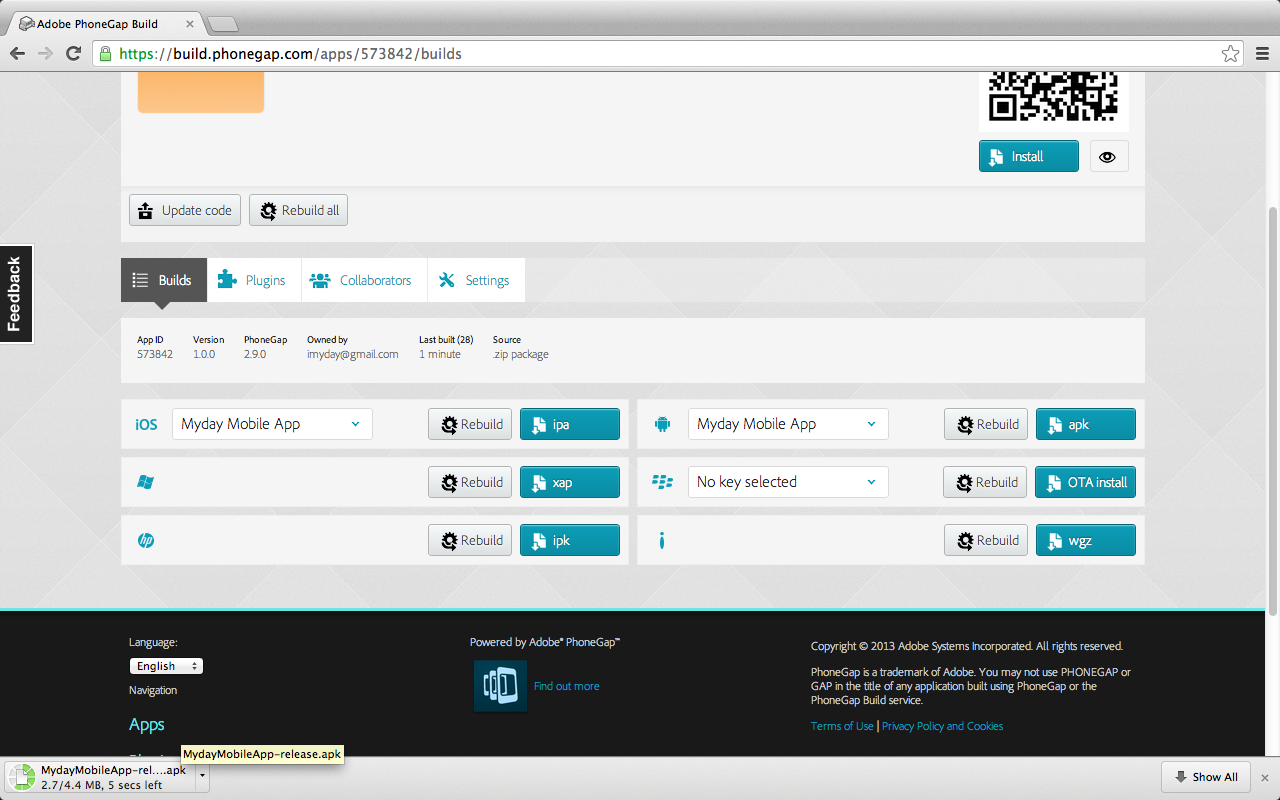 120
Download MydayMobileApp-release.apk from PhoneGap Build
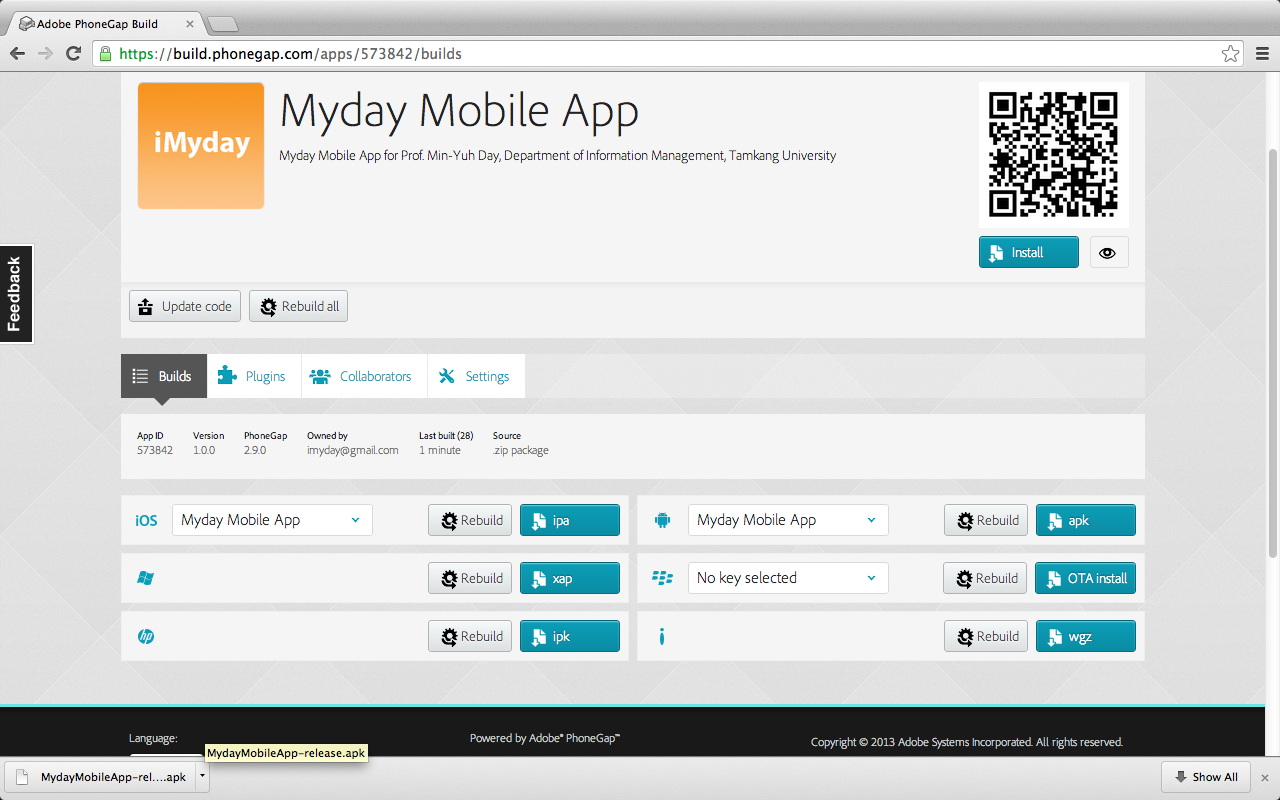 121
Publish an Android App on Google Play
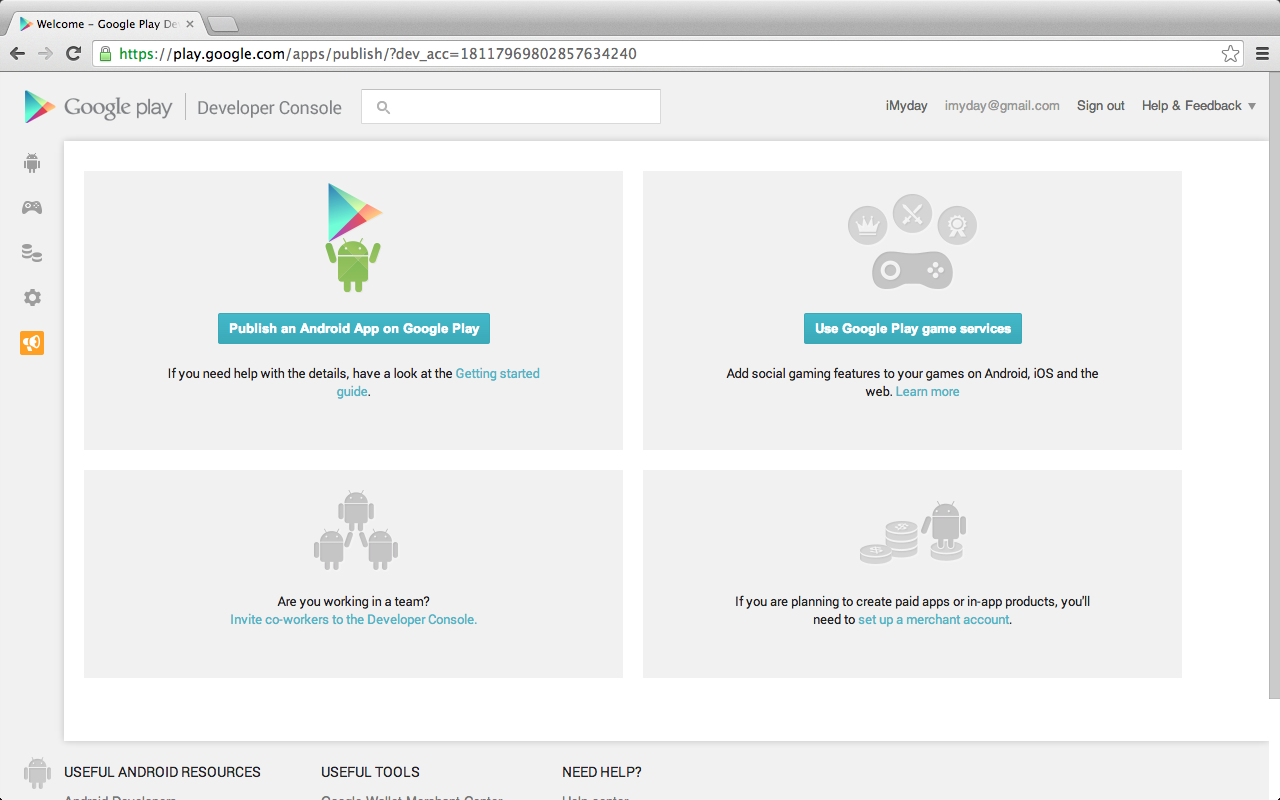 122
Publish an Android App on Google Play
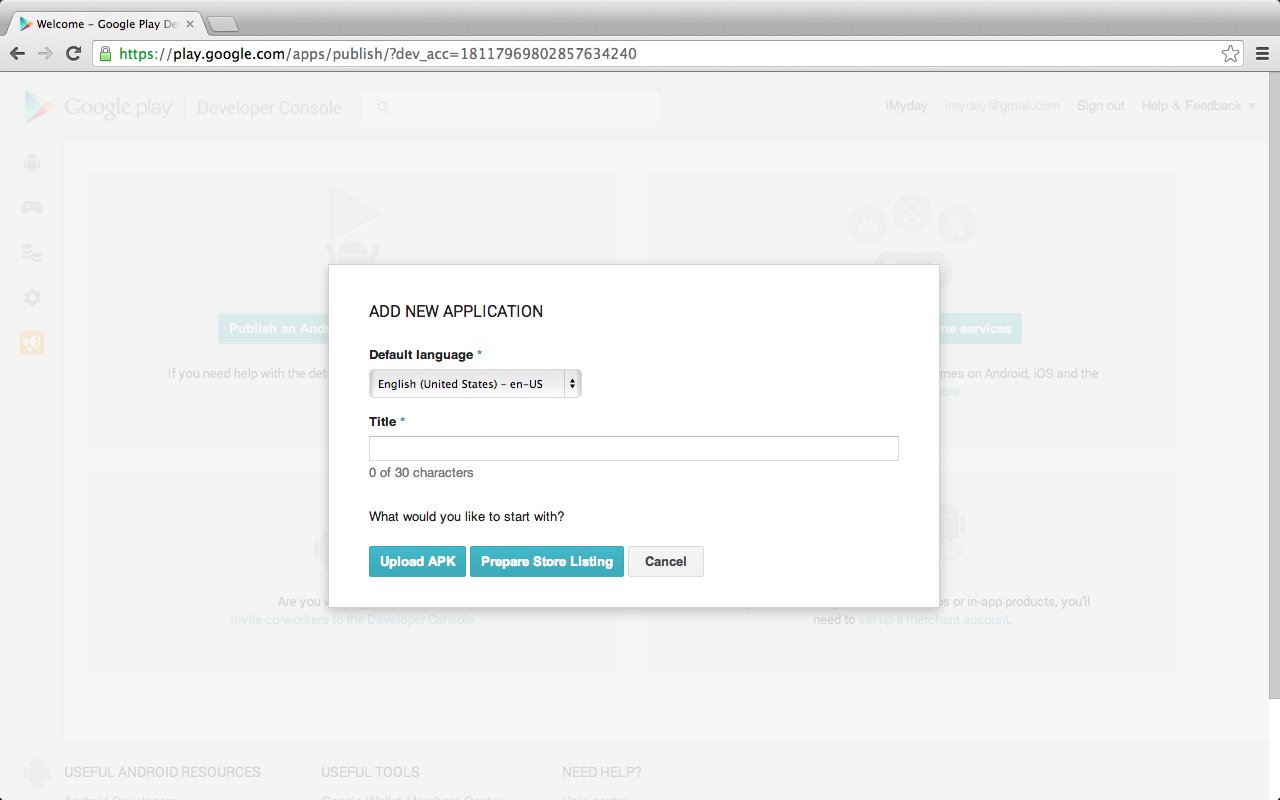 123
Publish an Android App on Google Play
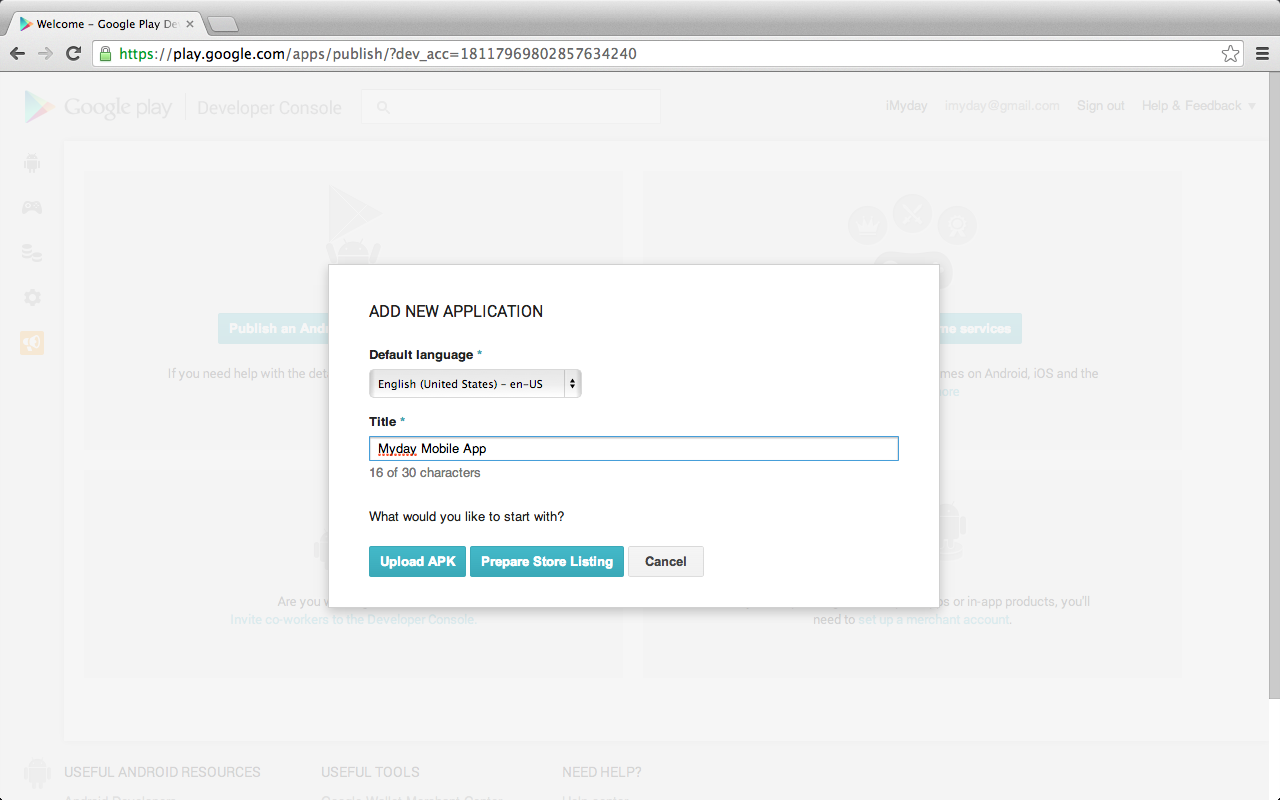 124
Upload new APK to Production
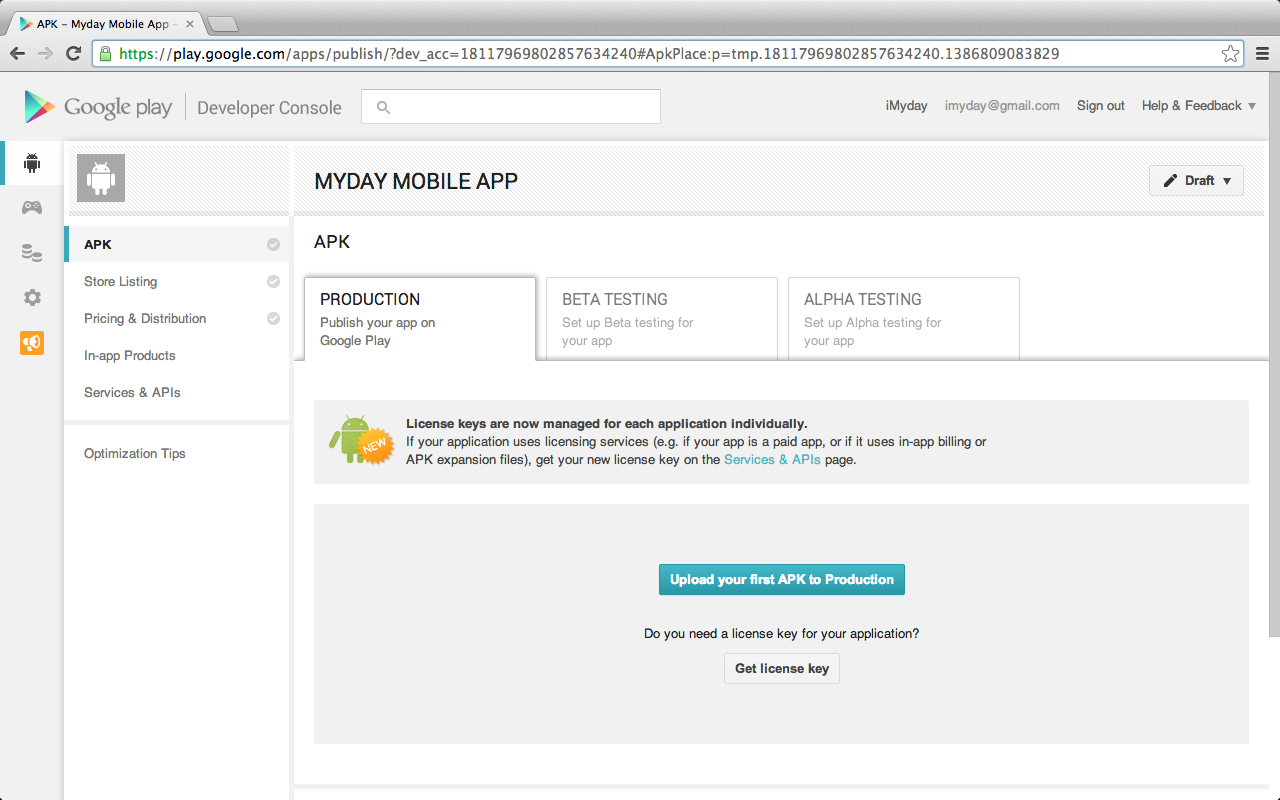 125
Upload new APK to Production
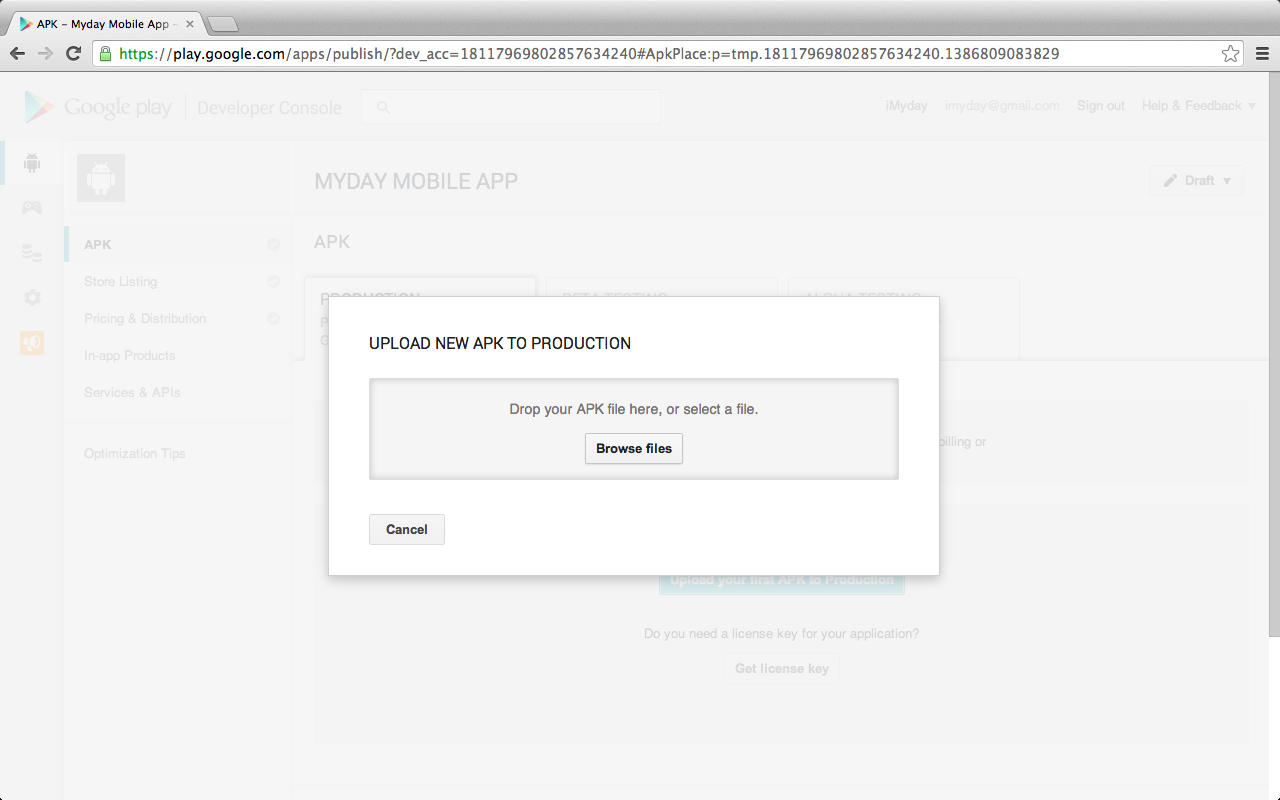 126
MydayMobileApp-release.apk
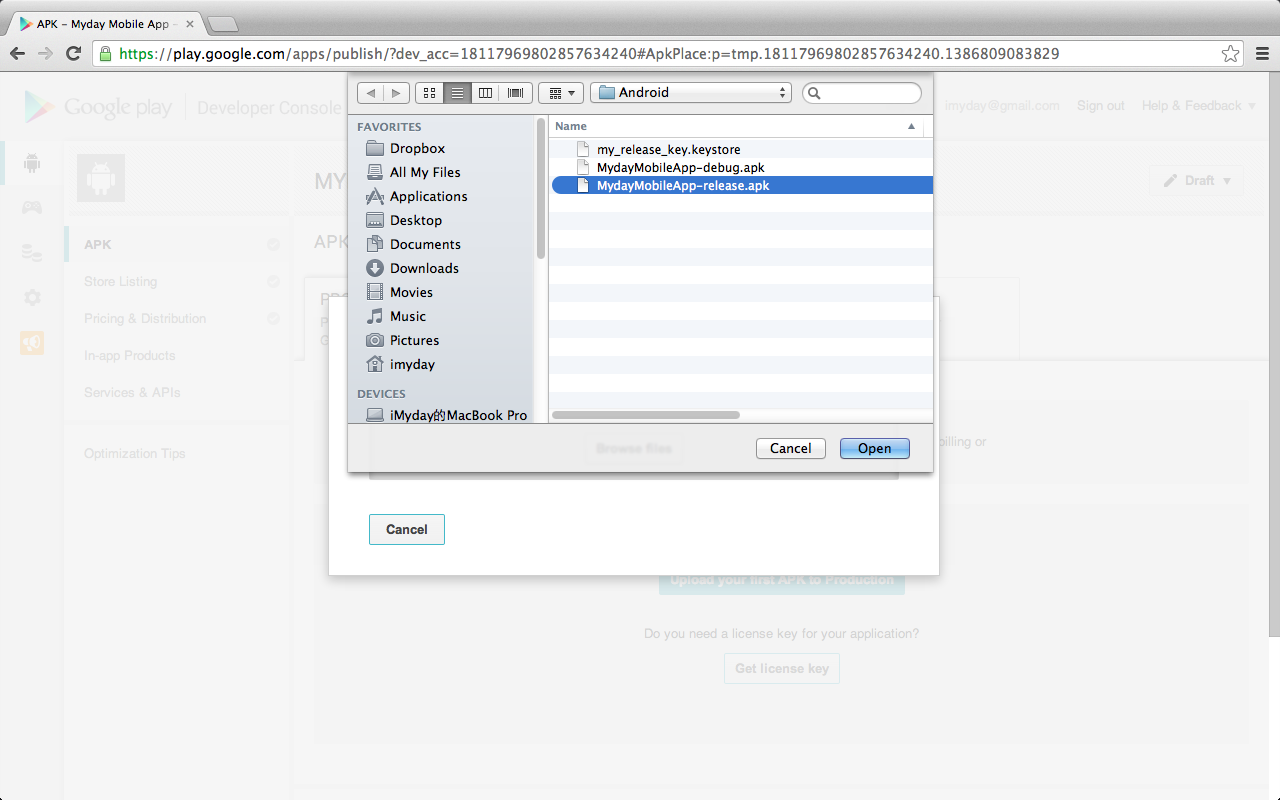 127
Upload new APK to Production
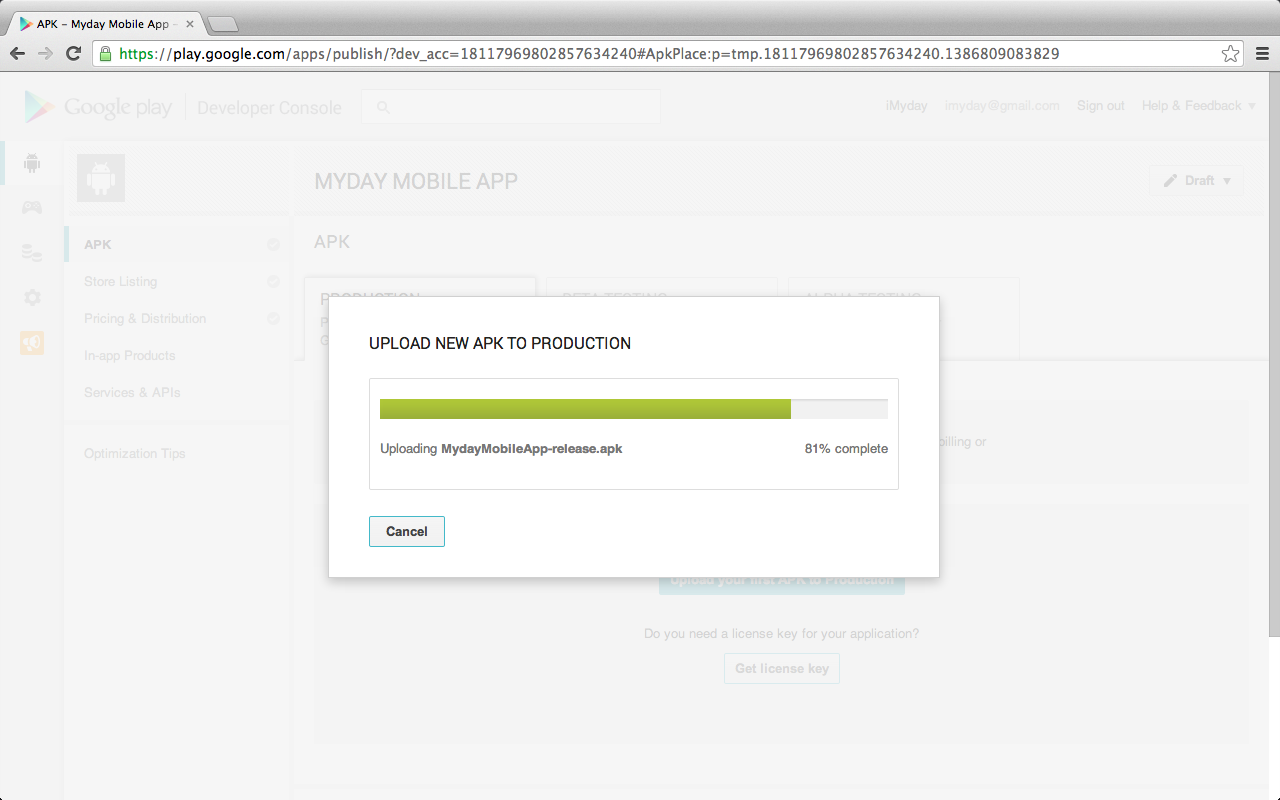 128
Release APK Uploaded to Production
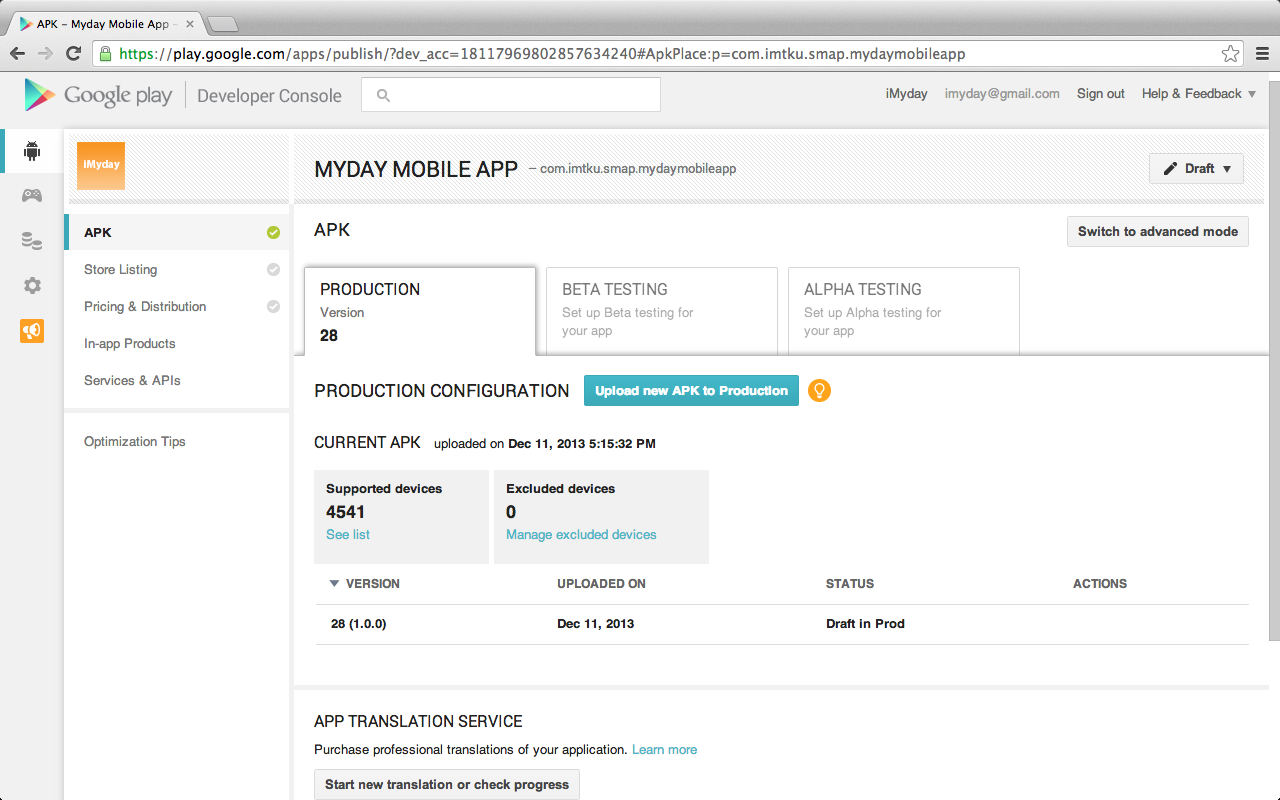 129
Google play Brand Guidelines
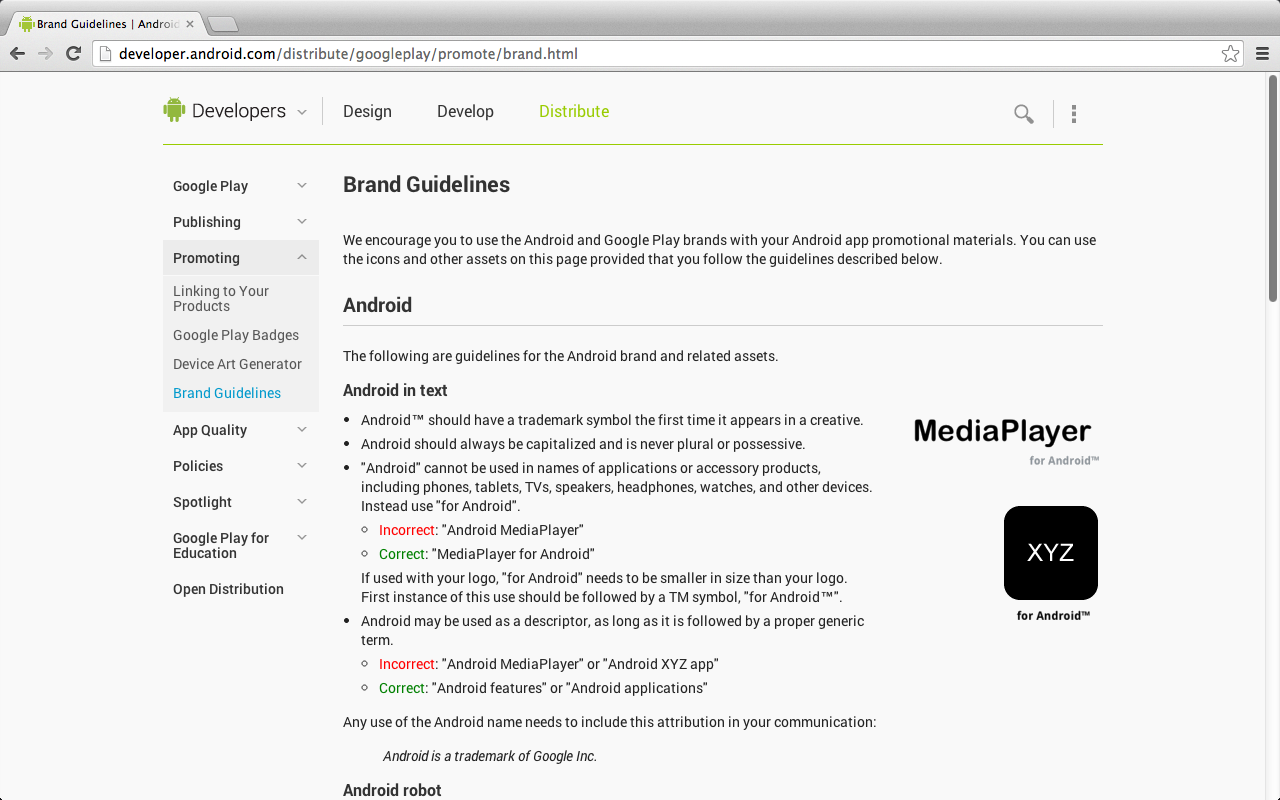 http://developer.android.com/distribute/googleplay/promote/brand.html
130
Store Listing: Product DetailsTitle, Description, Promo Text
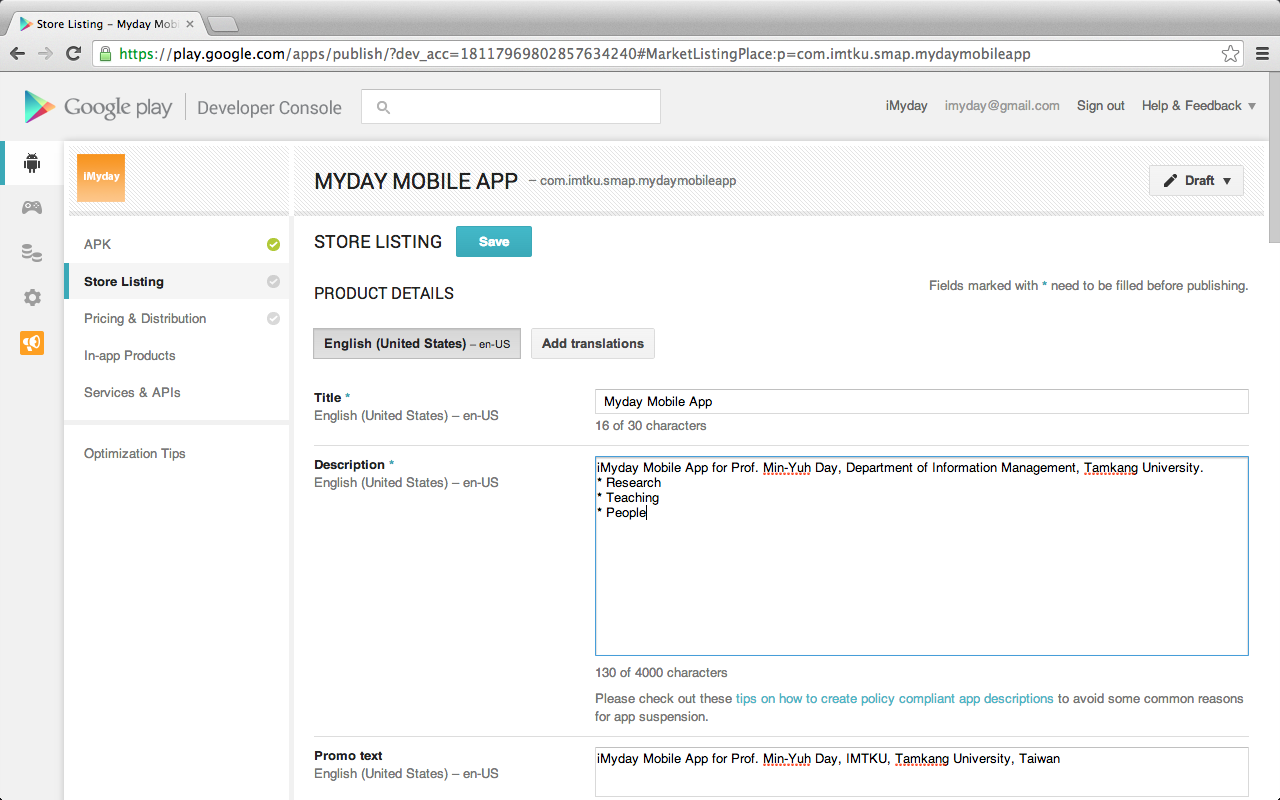 131
Store Listing: Screenshots
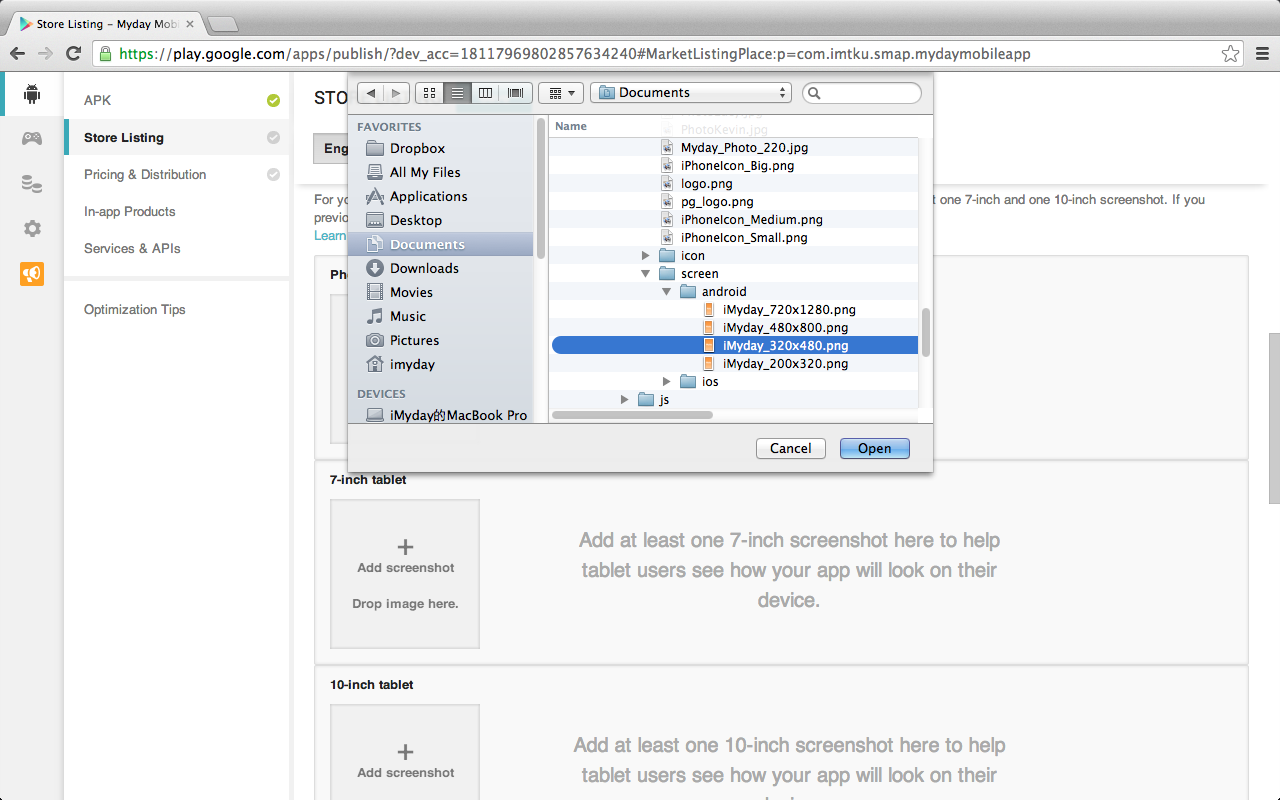 132
Store Listing: Screenshots
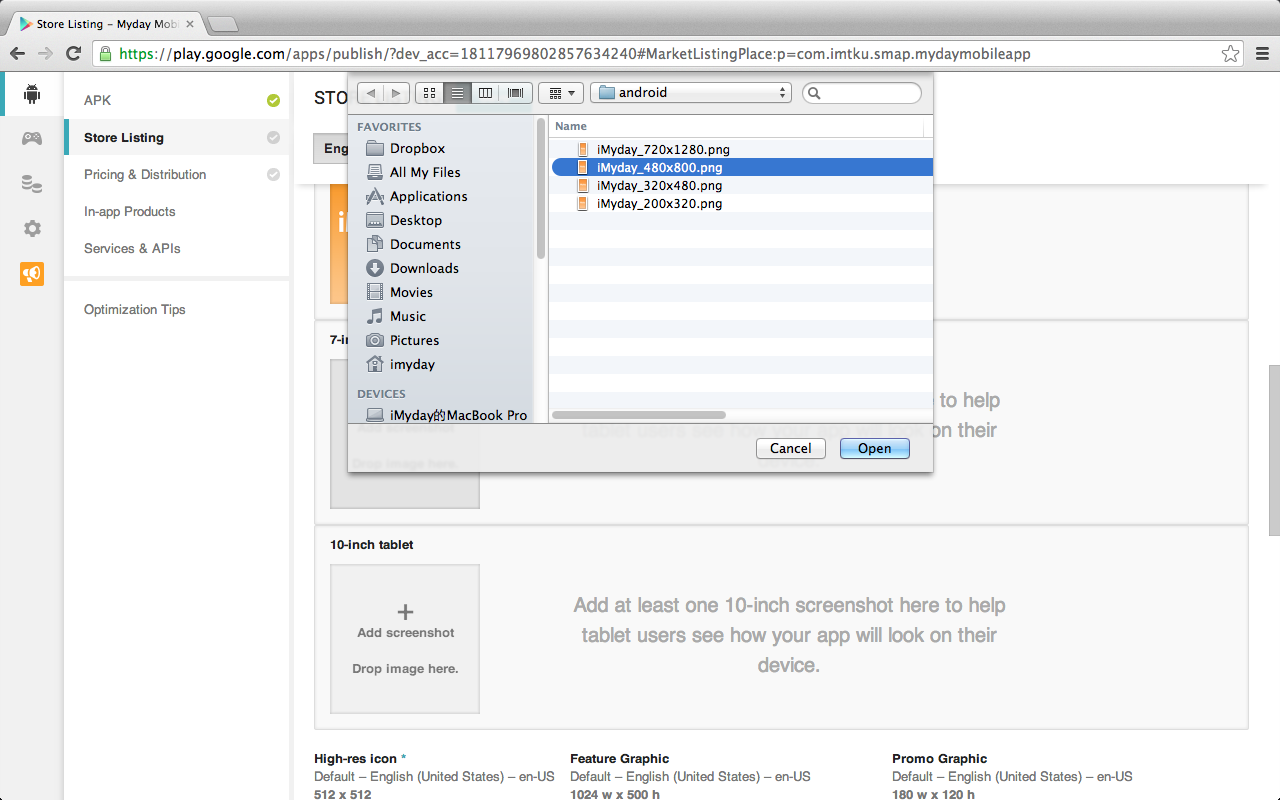 133
Store Listing: Screenshots
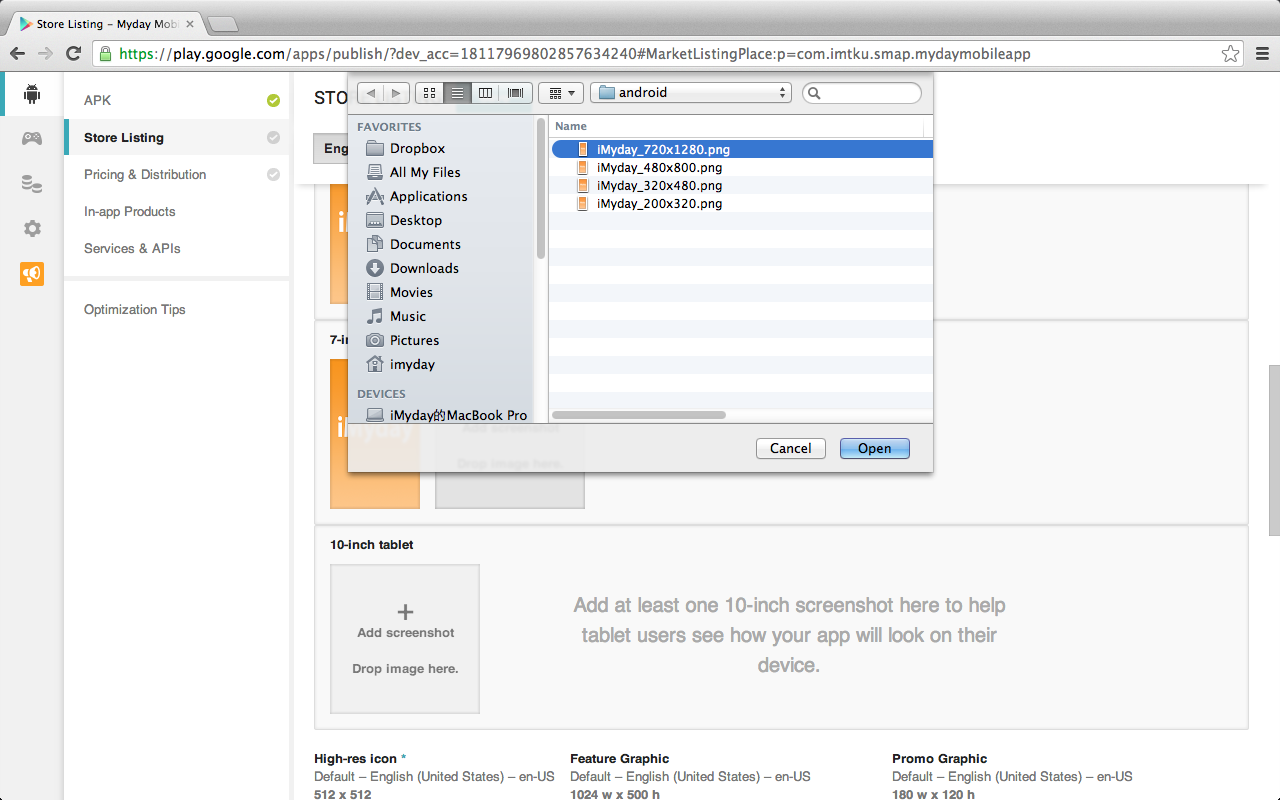 134
Store Listing: Screenshots
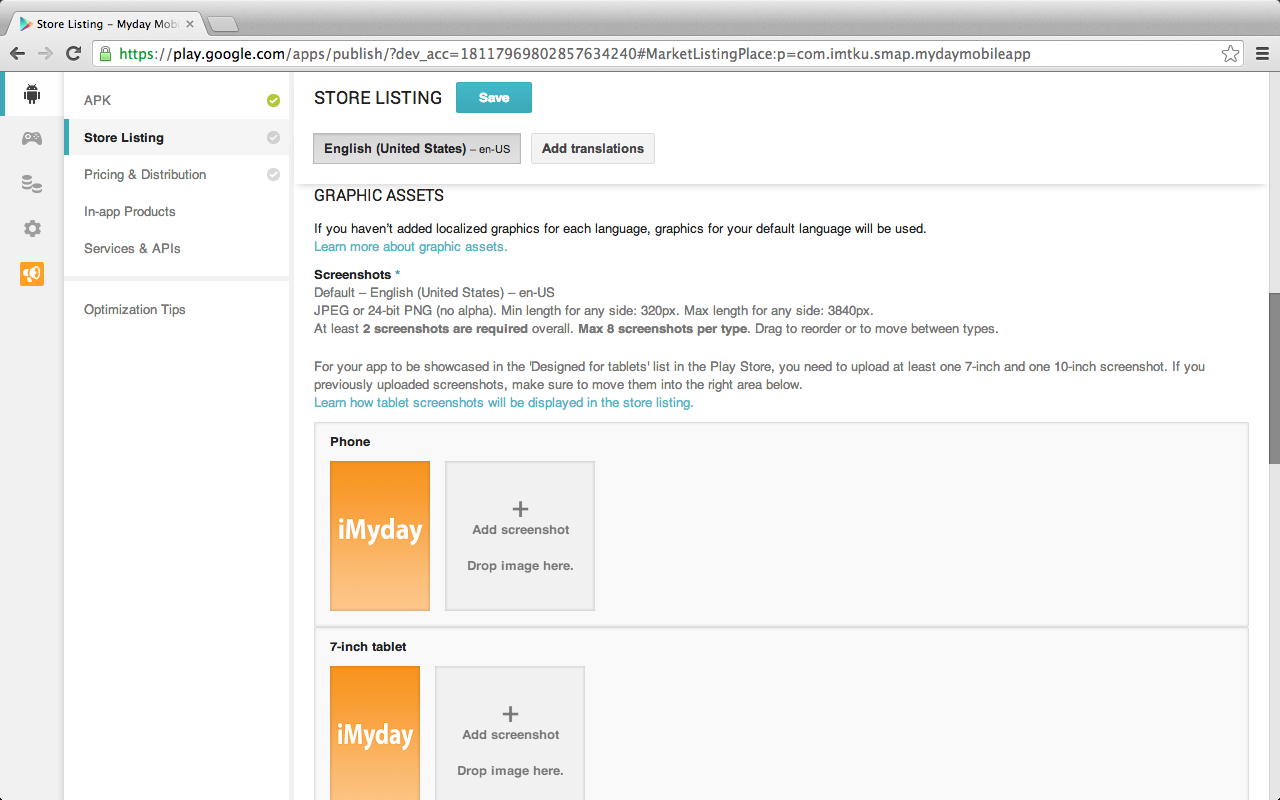 135
Store Listing: Screenshots
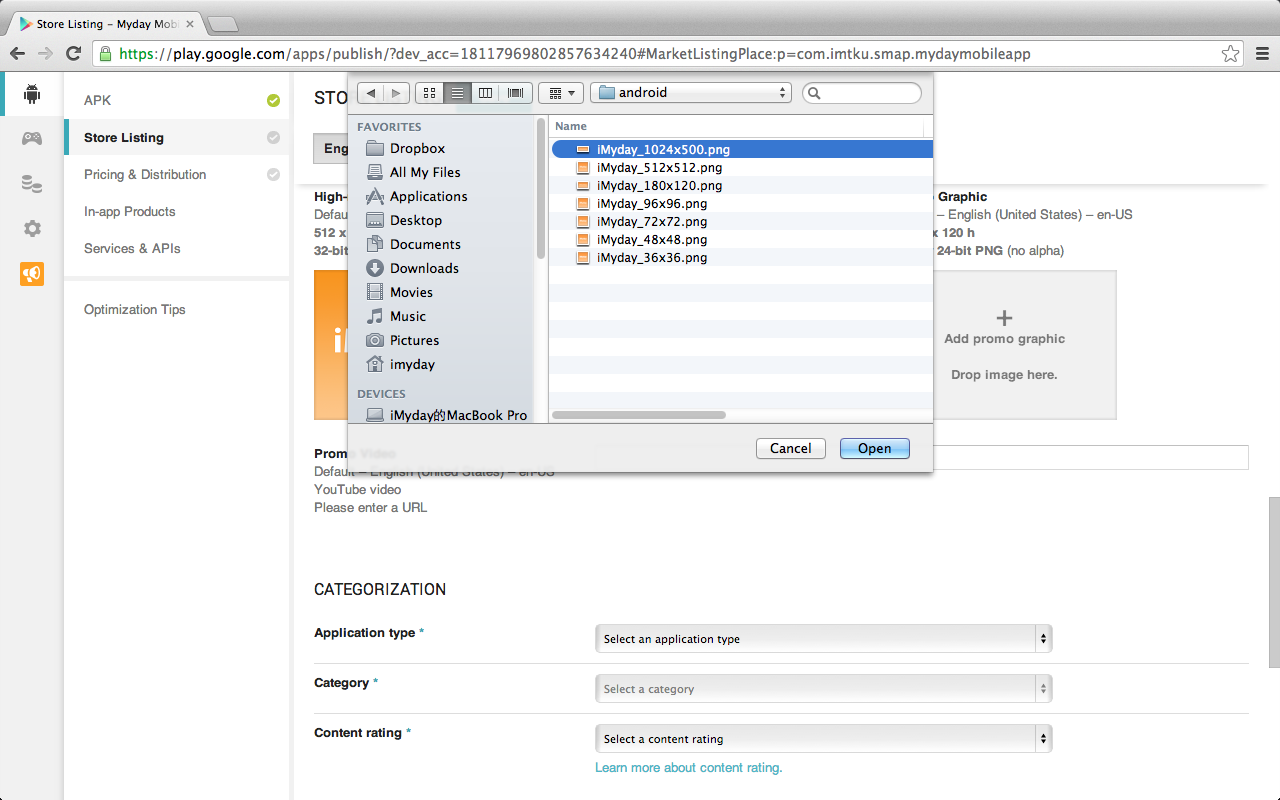 136
Store Listing: High-res icon, Feature Graphic, Promo Graphic
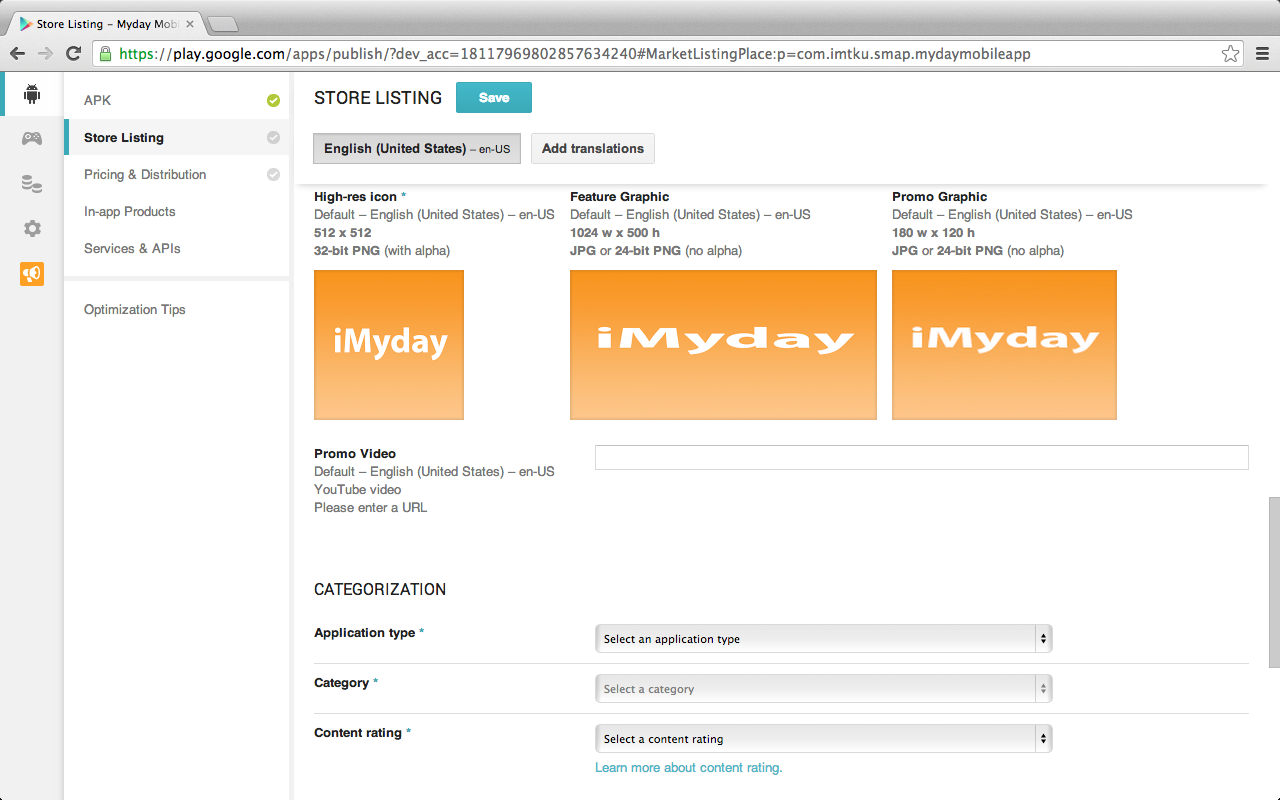 137
Store Listing: Categorization, Contact Details, Privacy Policy
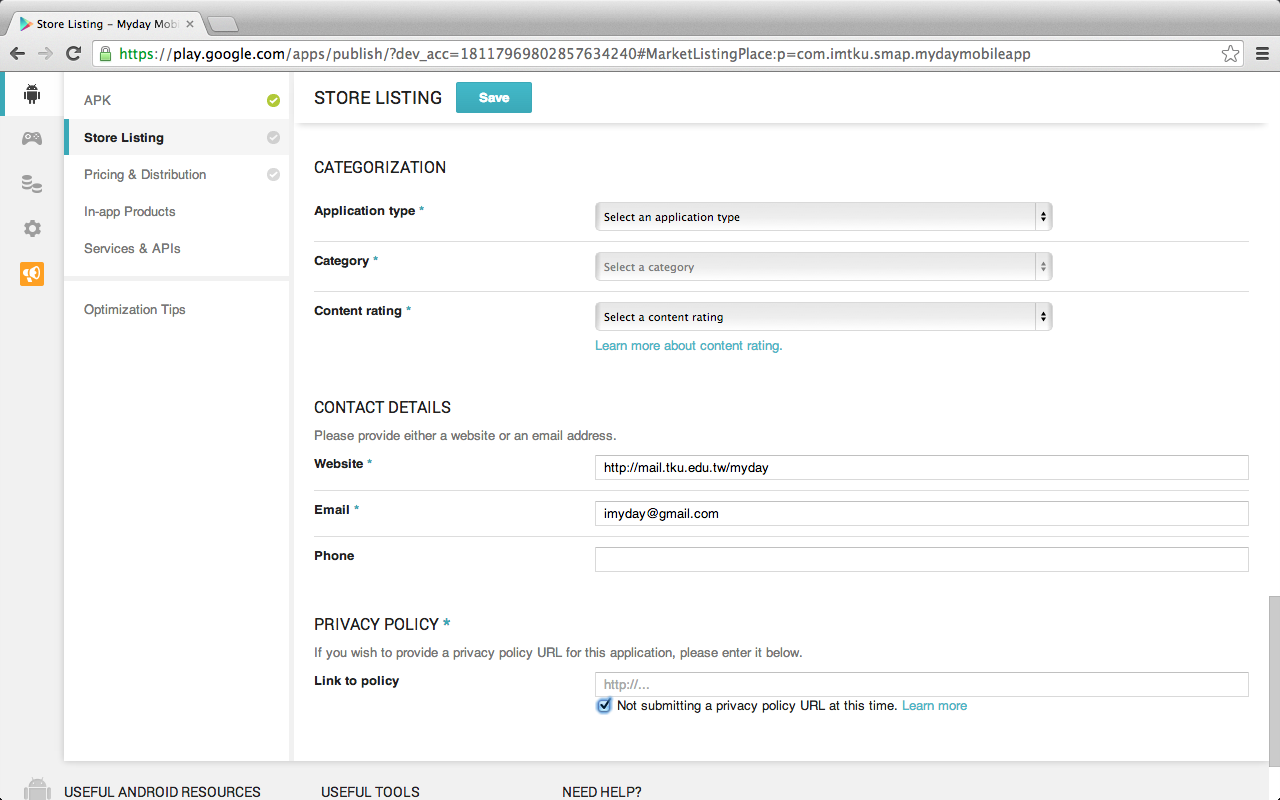 138
Store Listing: Categorization
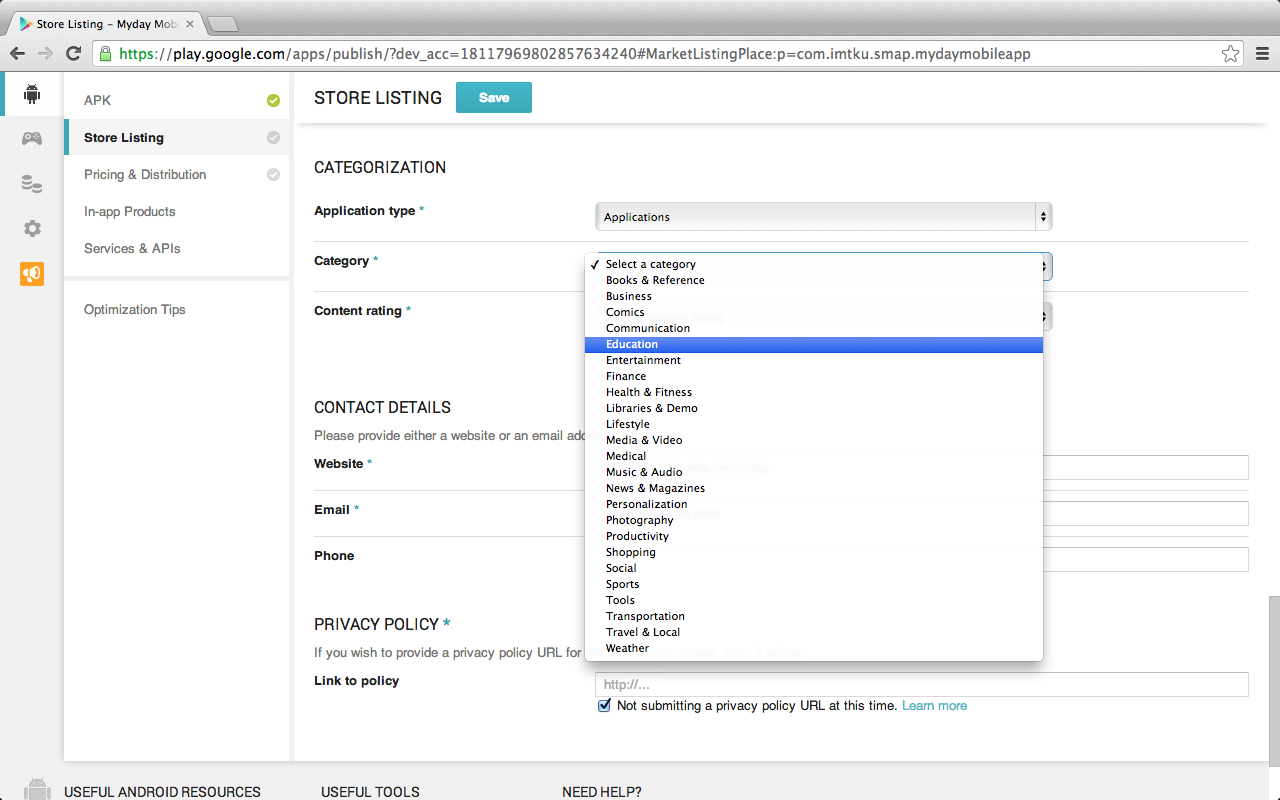 139
Store Listing: Categorization
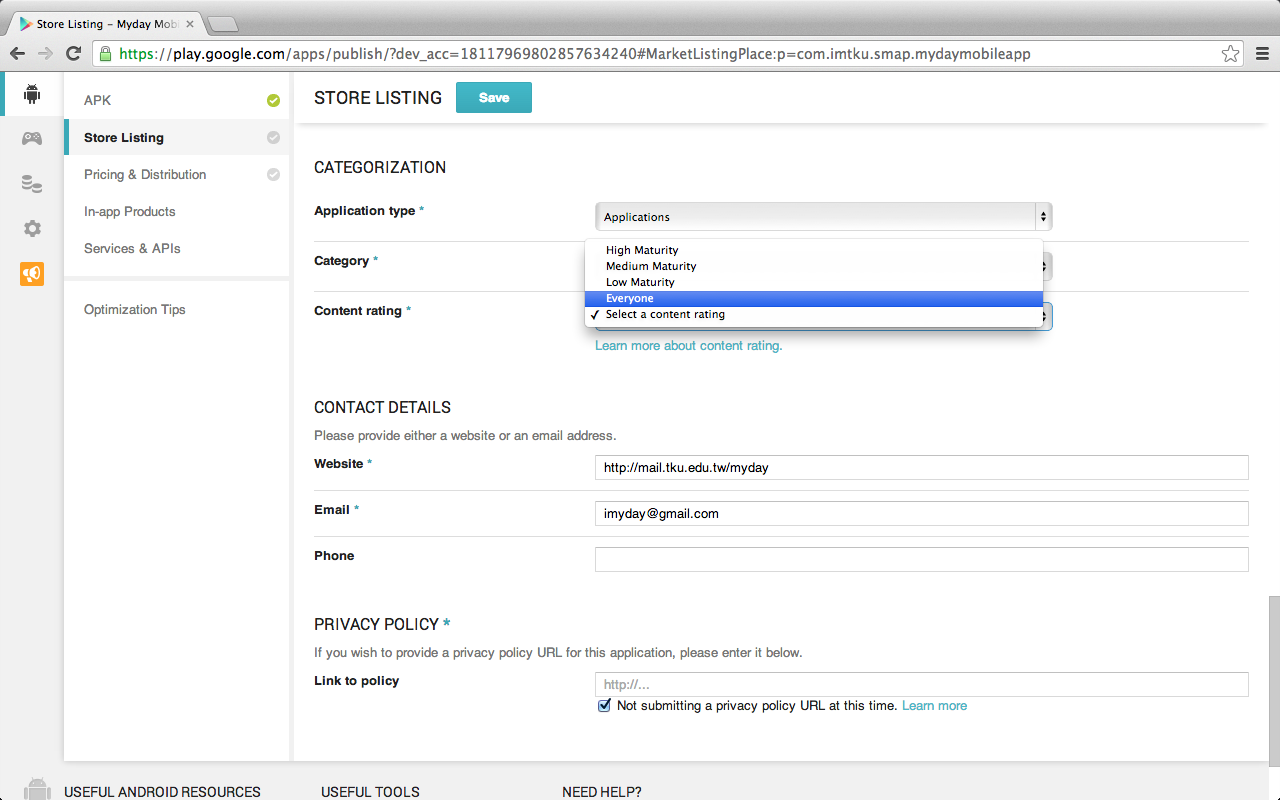 140
Store Listing: Categorization, Contact Details, Privacy Policy
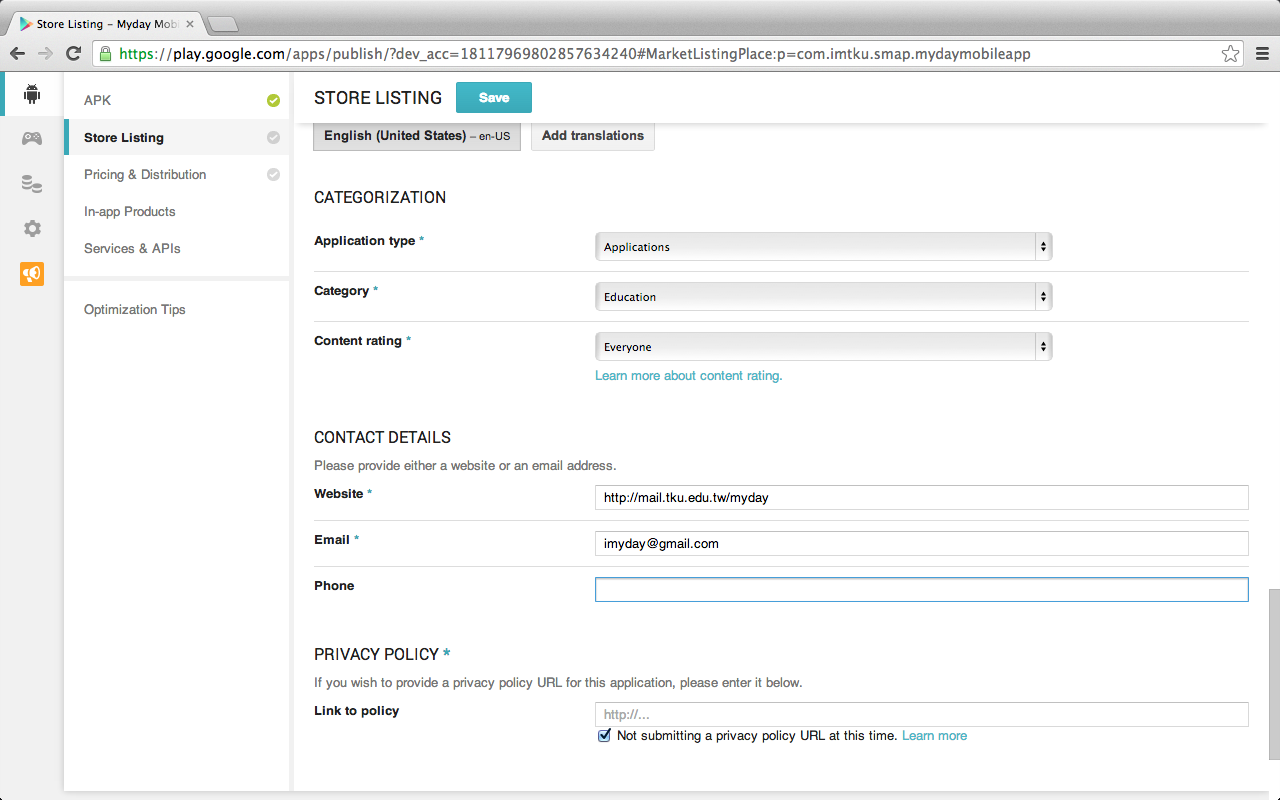 141
Pricing & Distribution
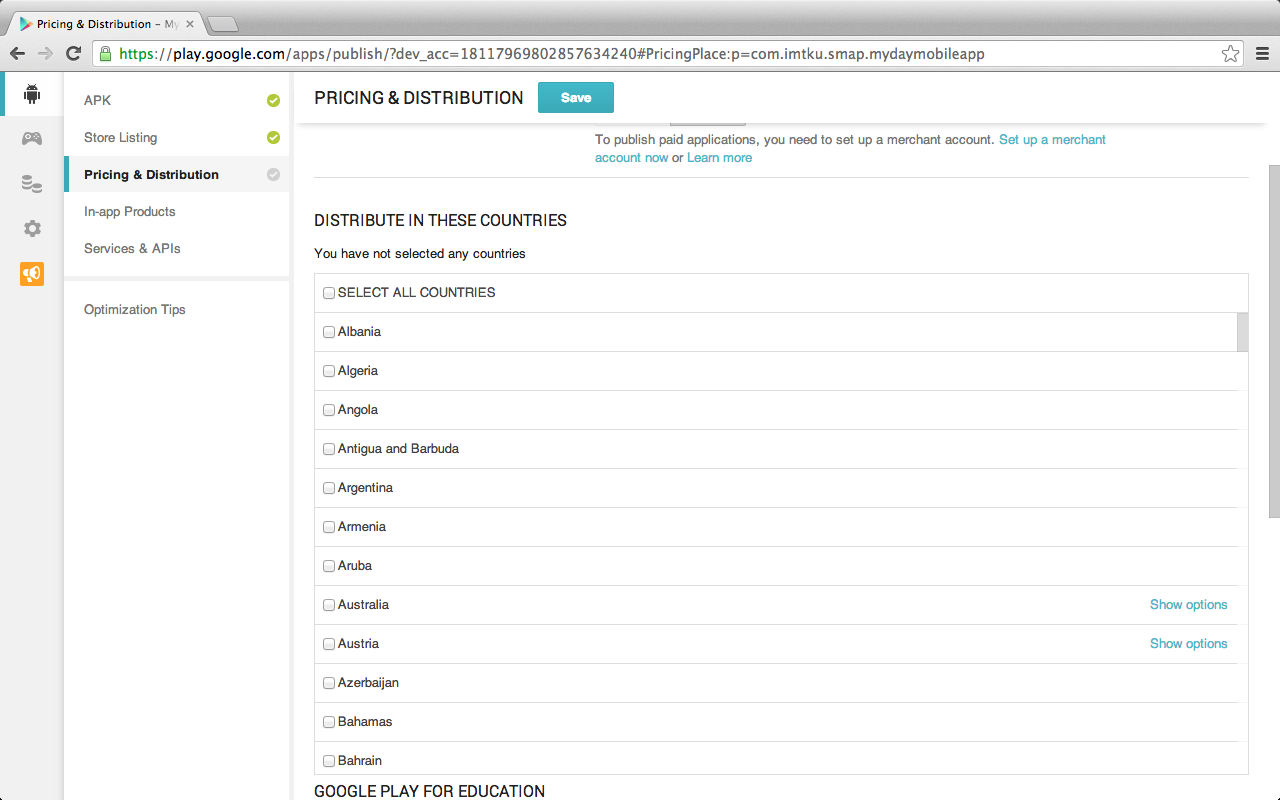 142
Pricing & Distribution
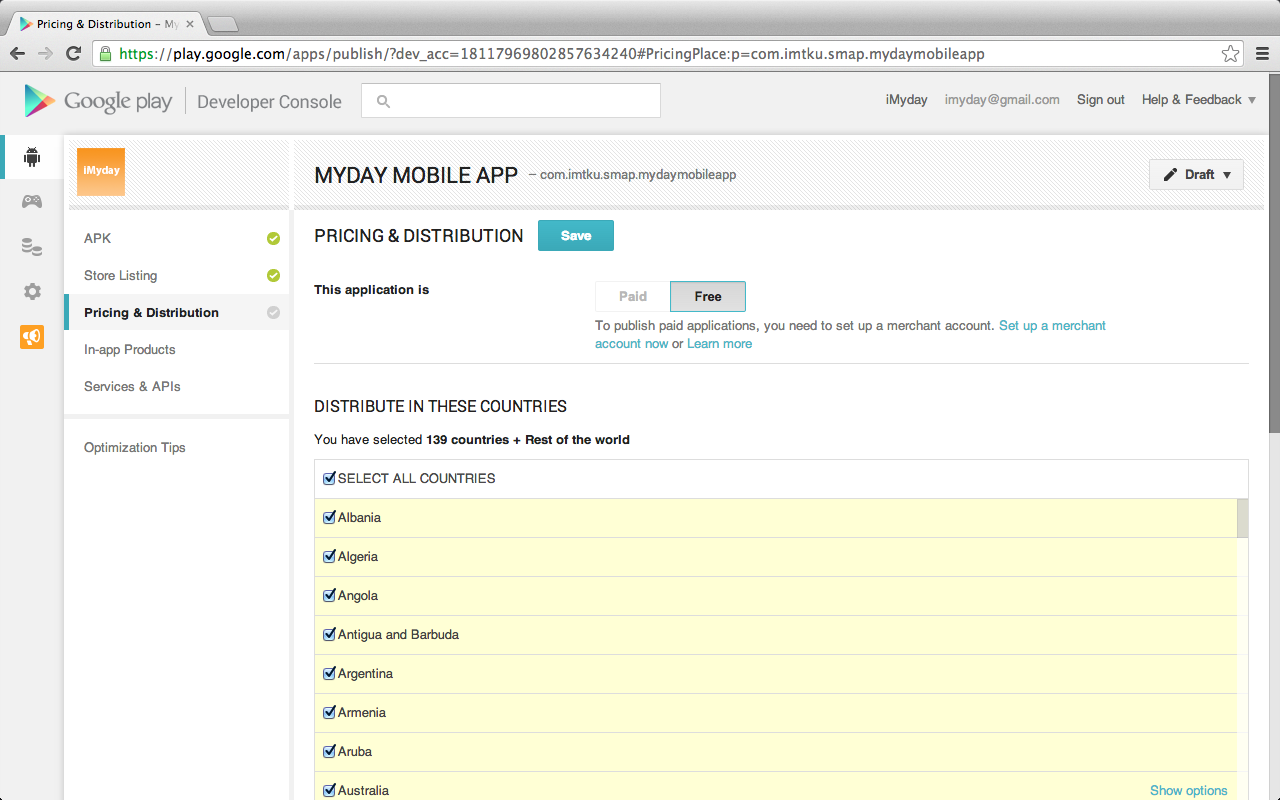 143
Google play for Education
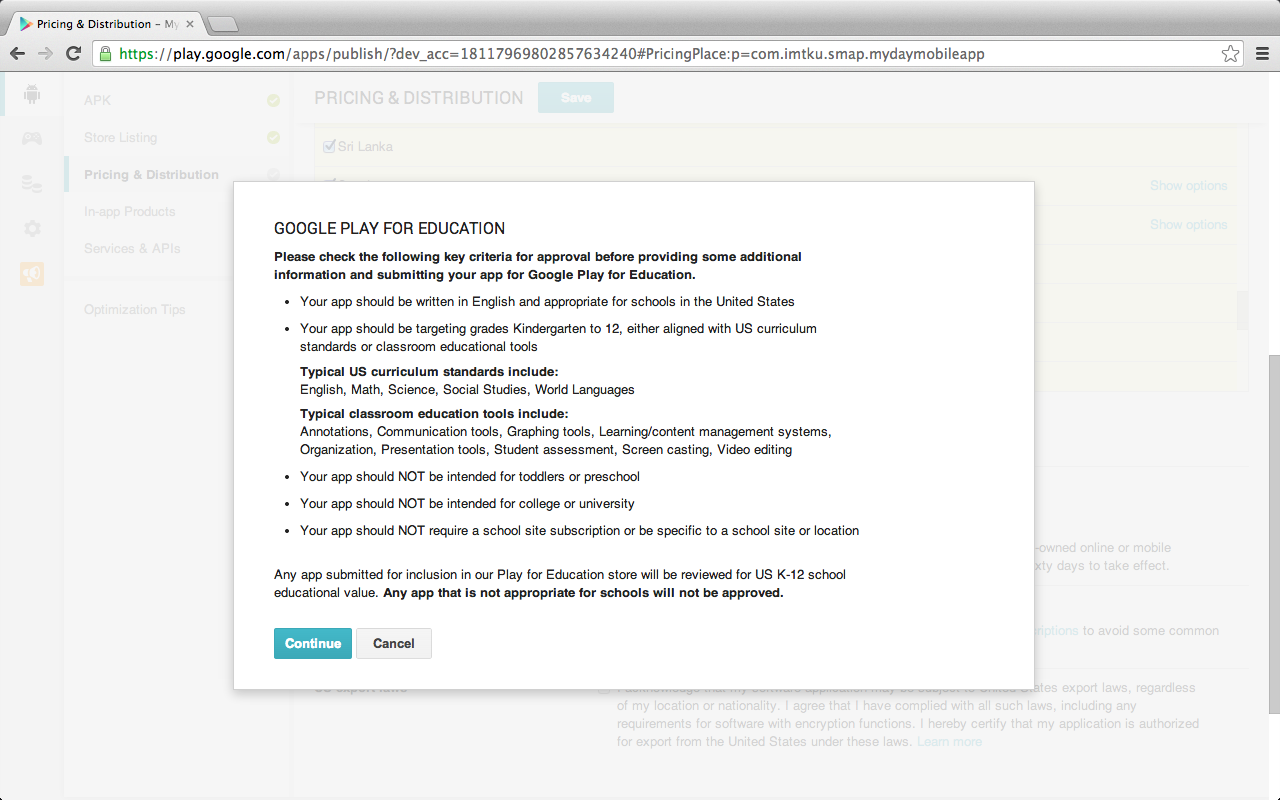 144
Google play for Education
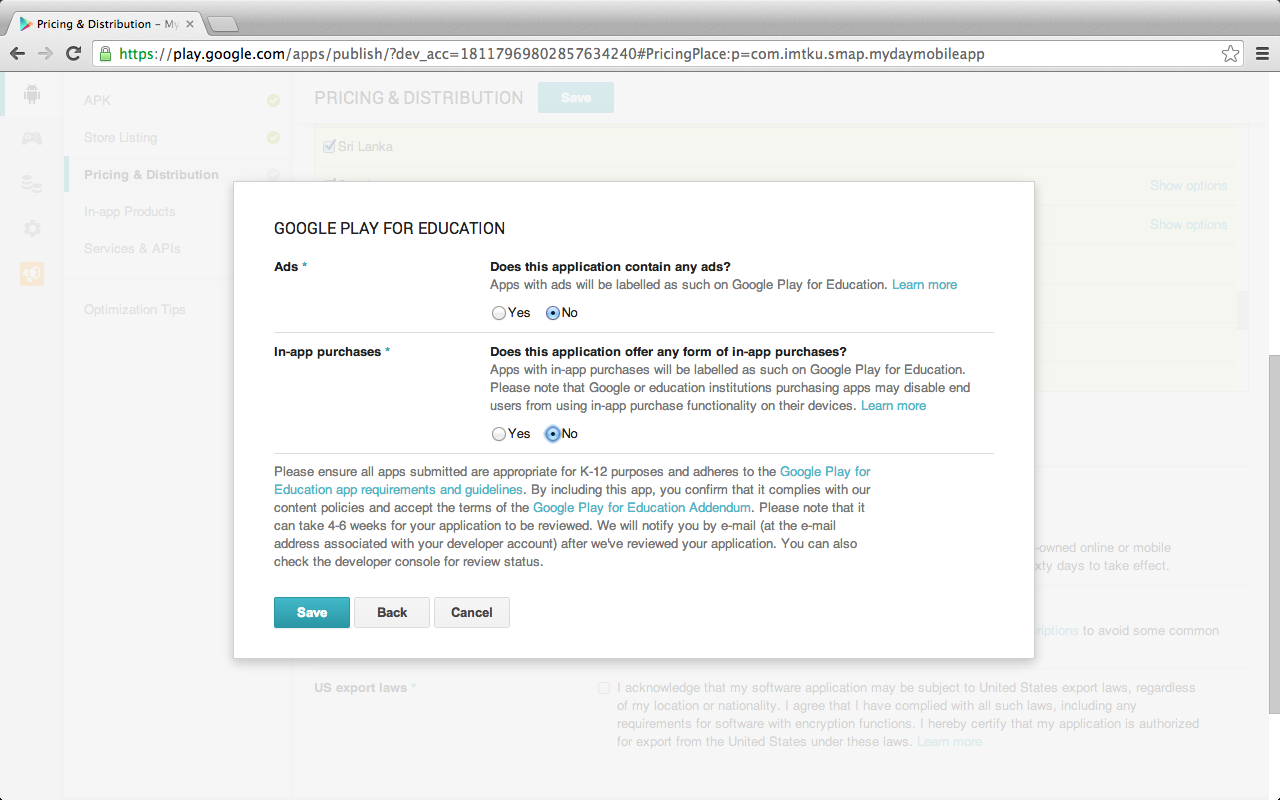 145
Google play for Education
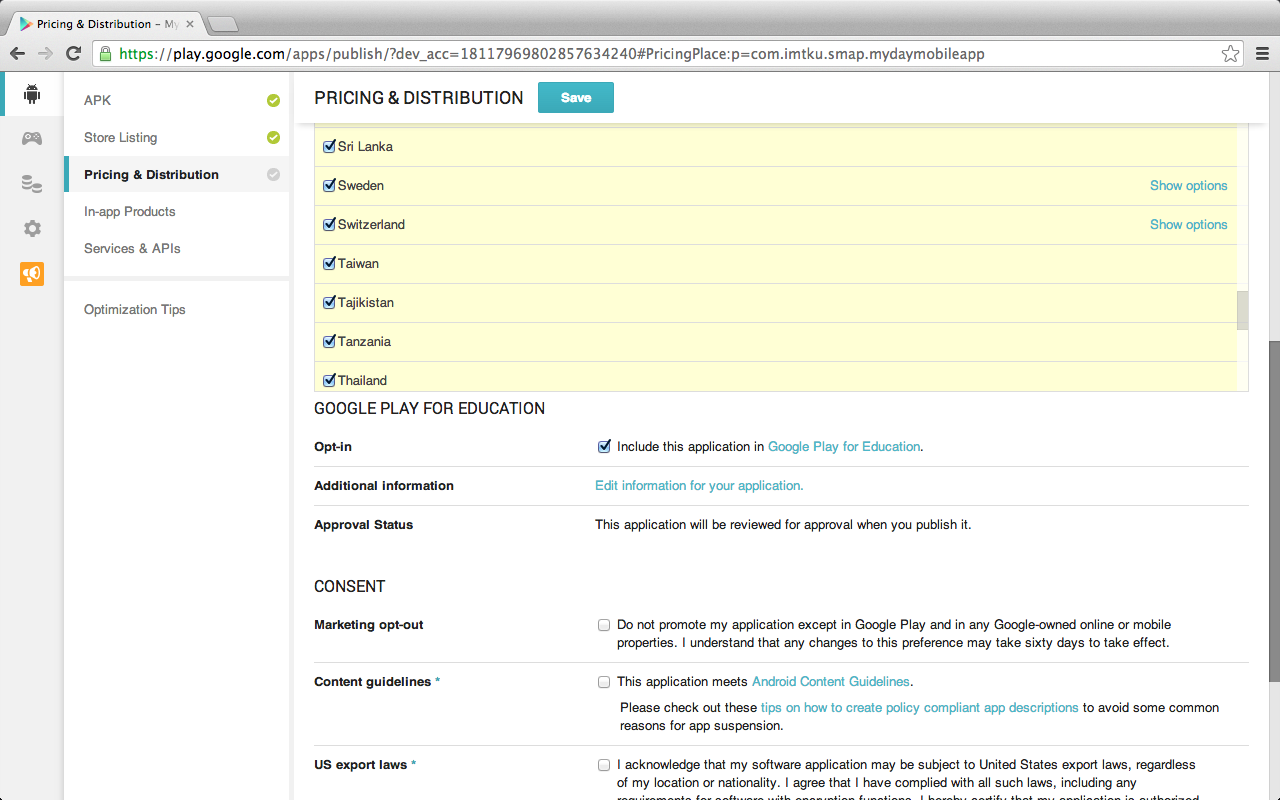 146
Consent
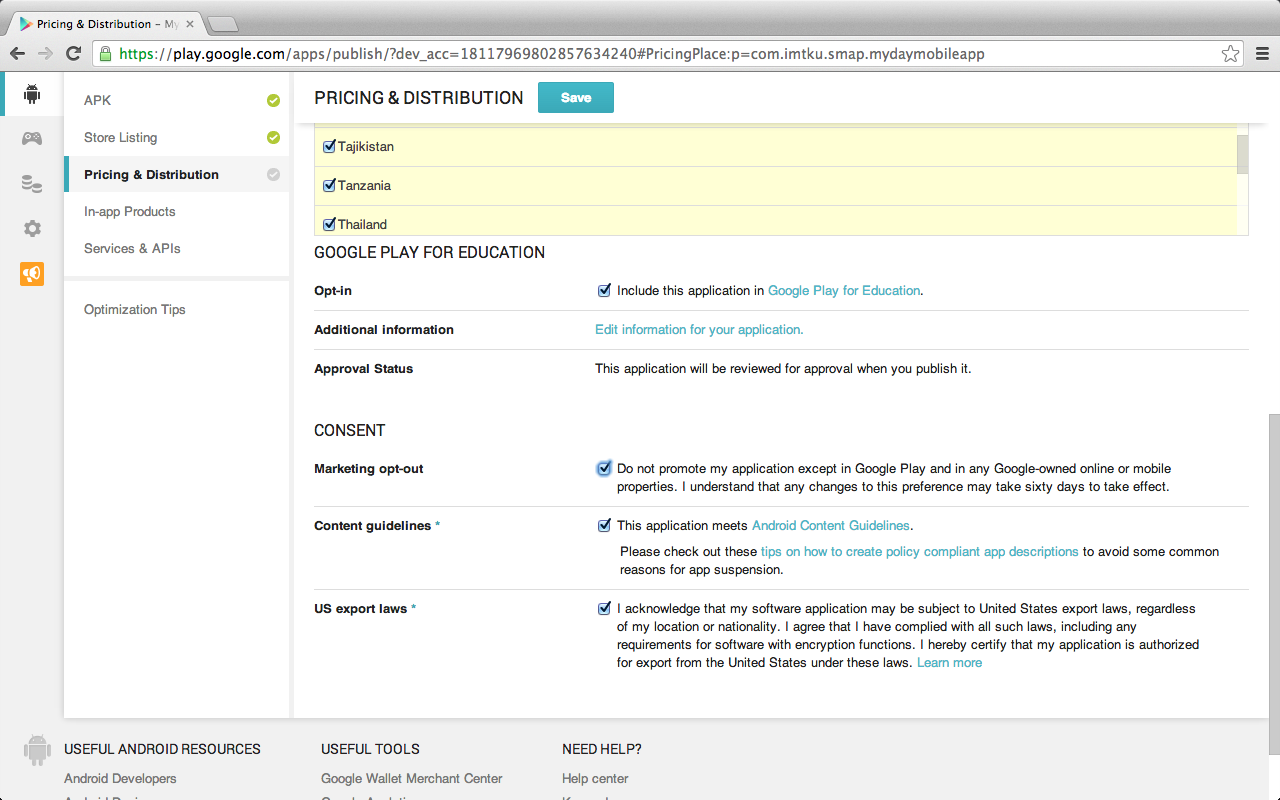 147
Ready to publish
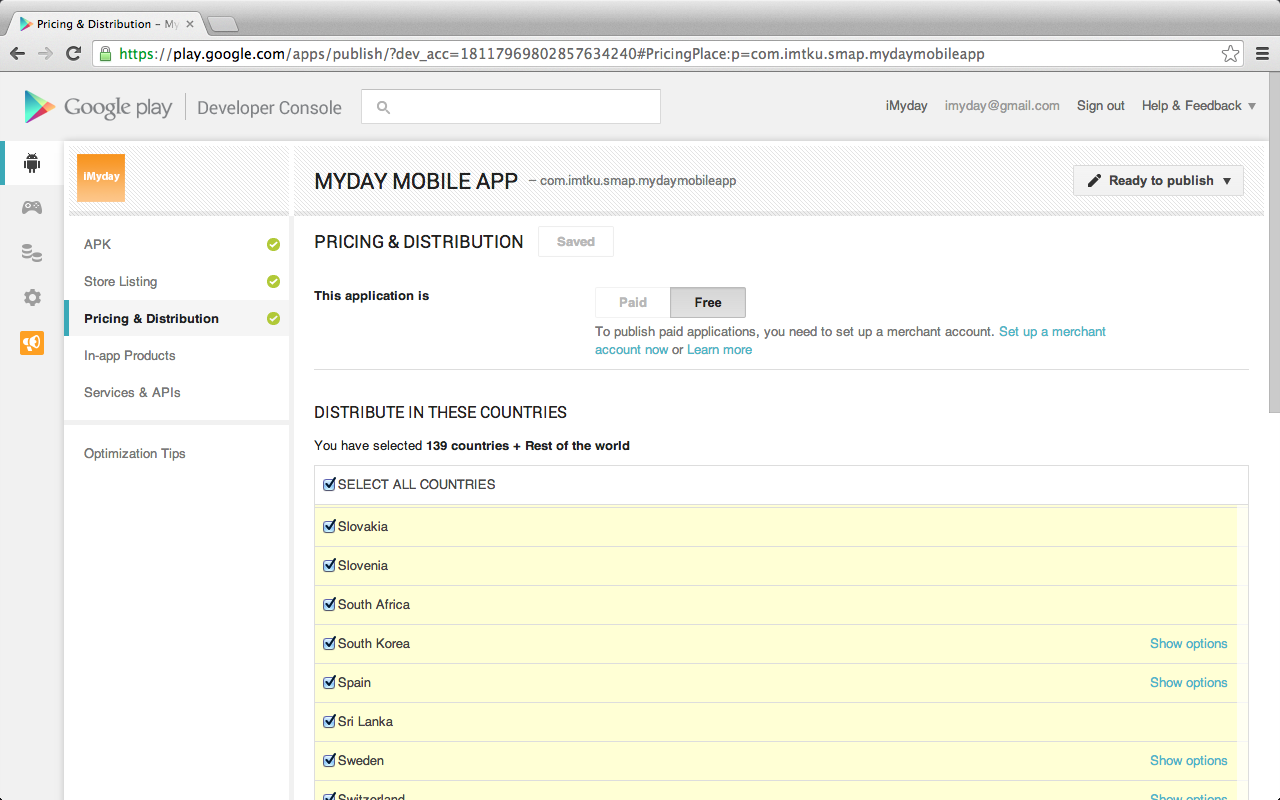 148
Ready to publish
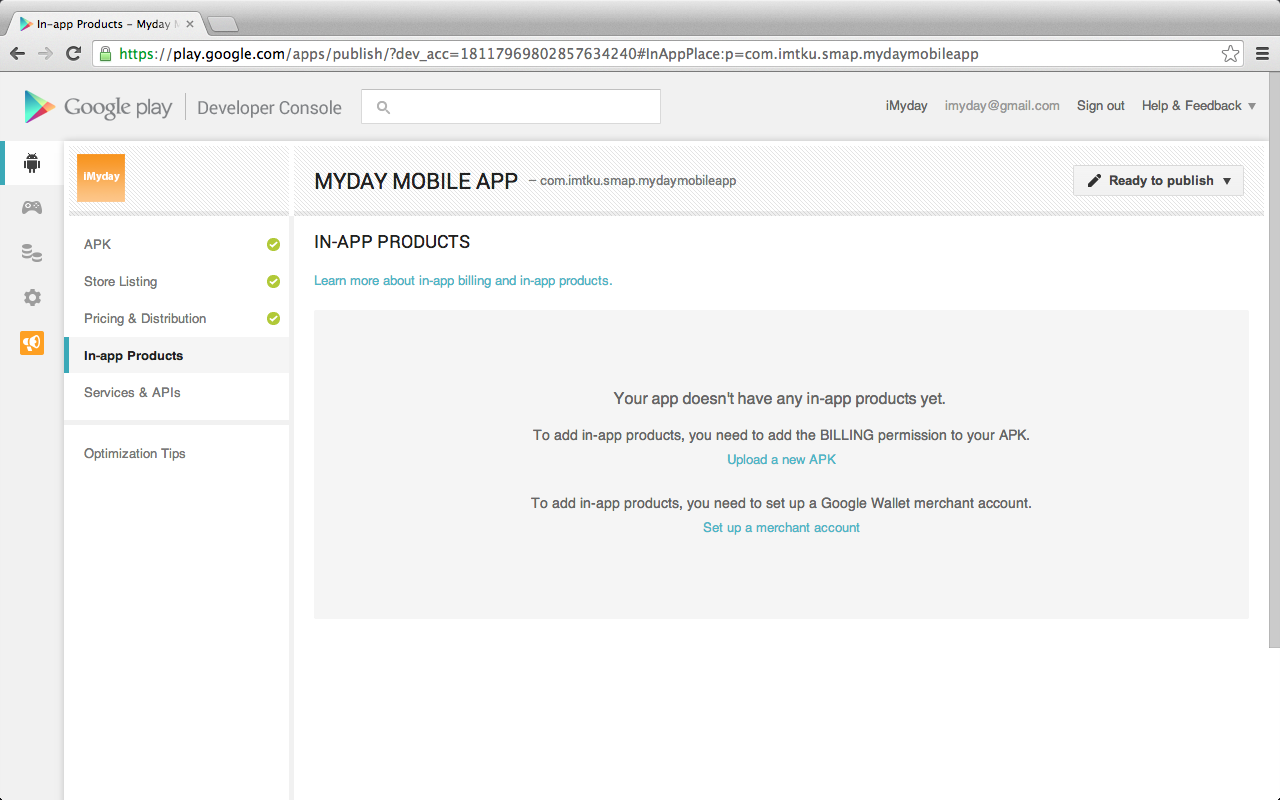 149
Ready to publish
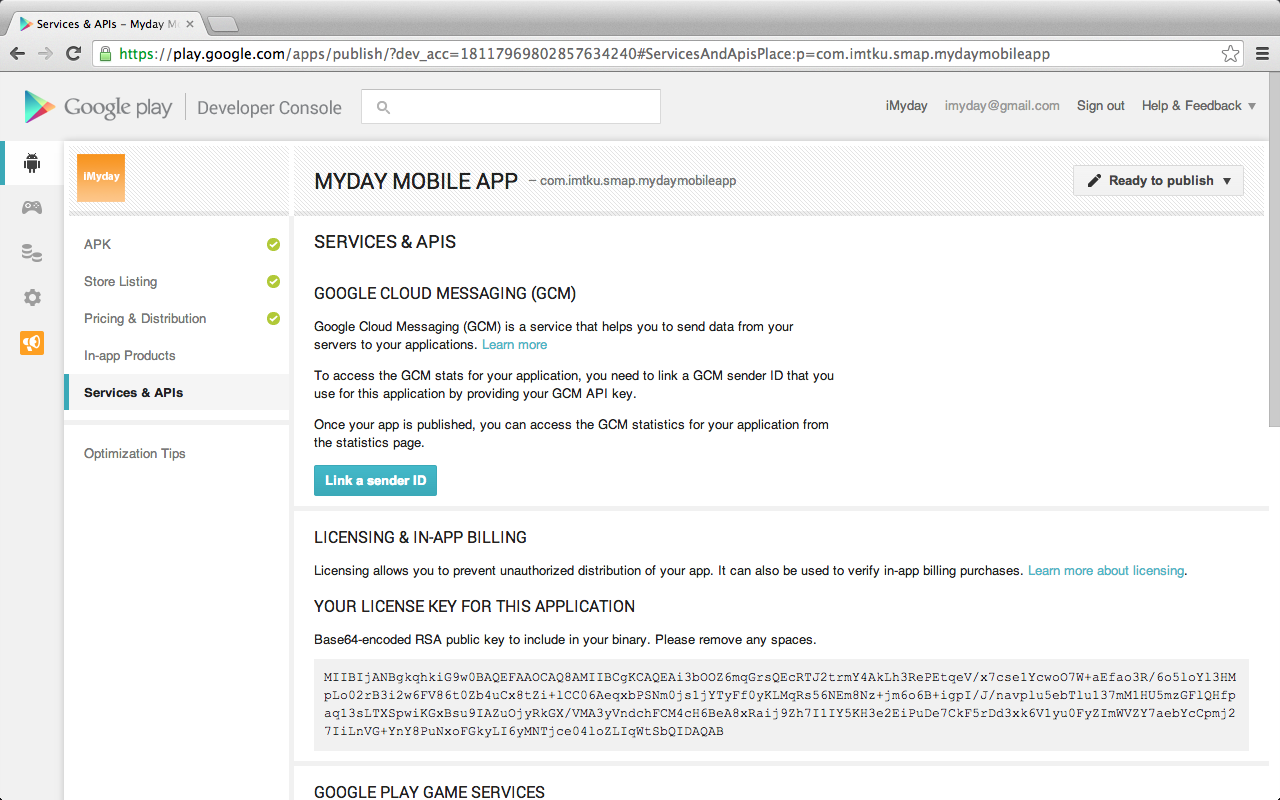 150
Ready to publish
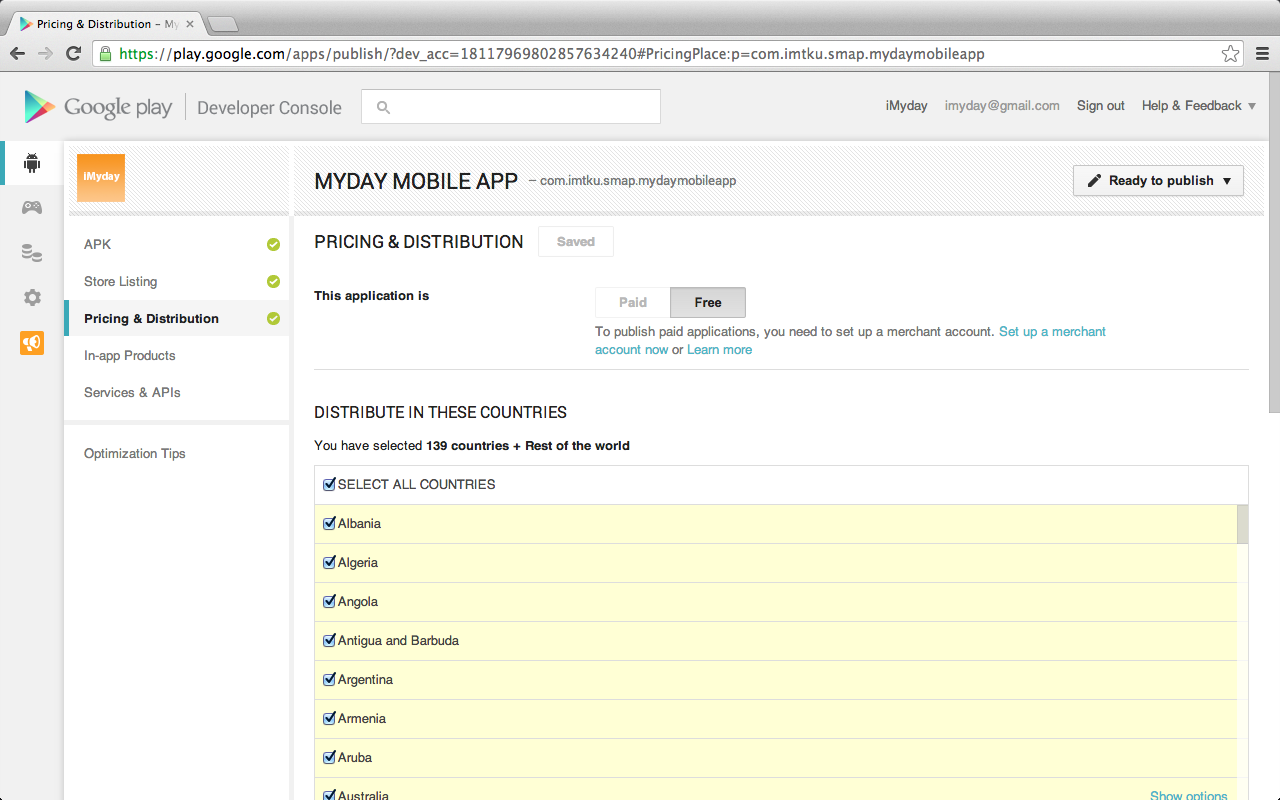 151
Published
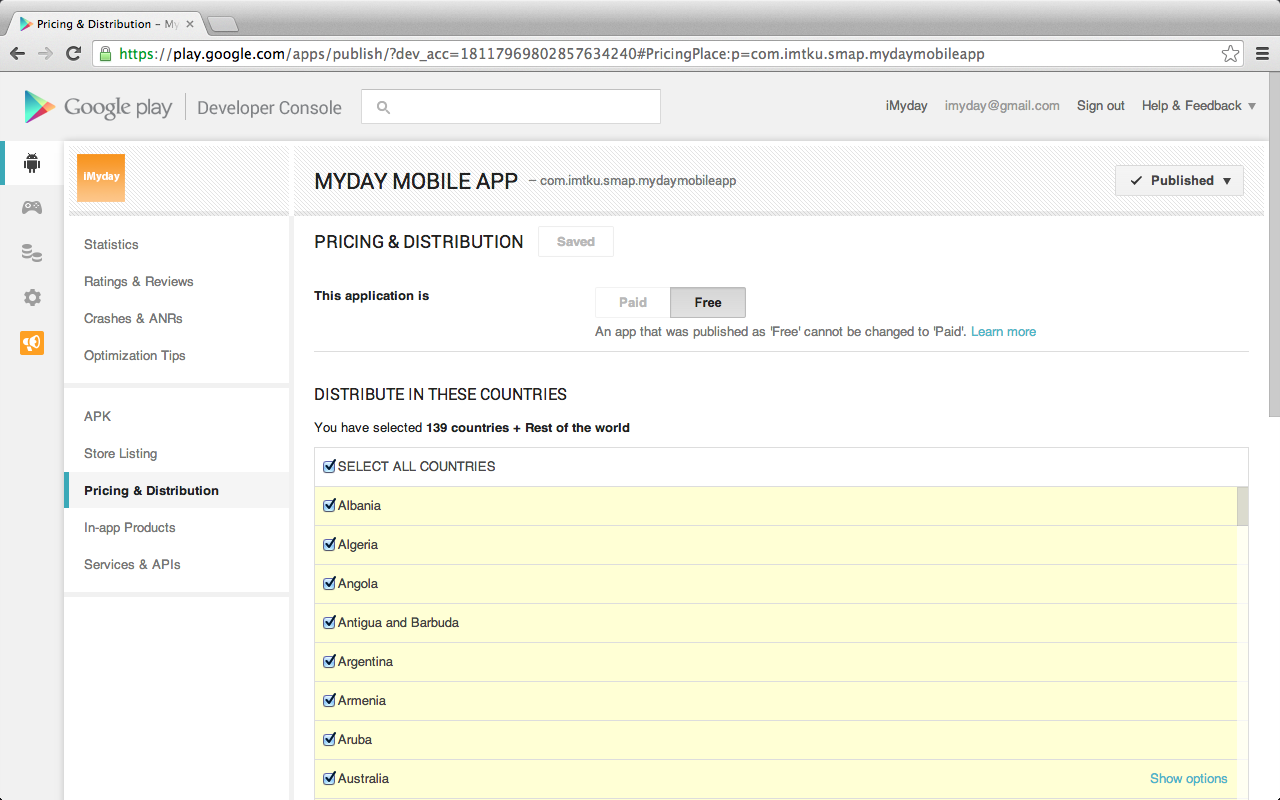 152
Myday Mobile App Statistics
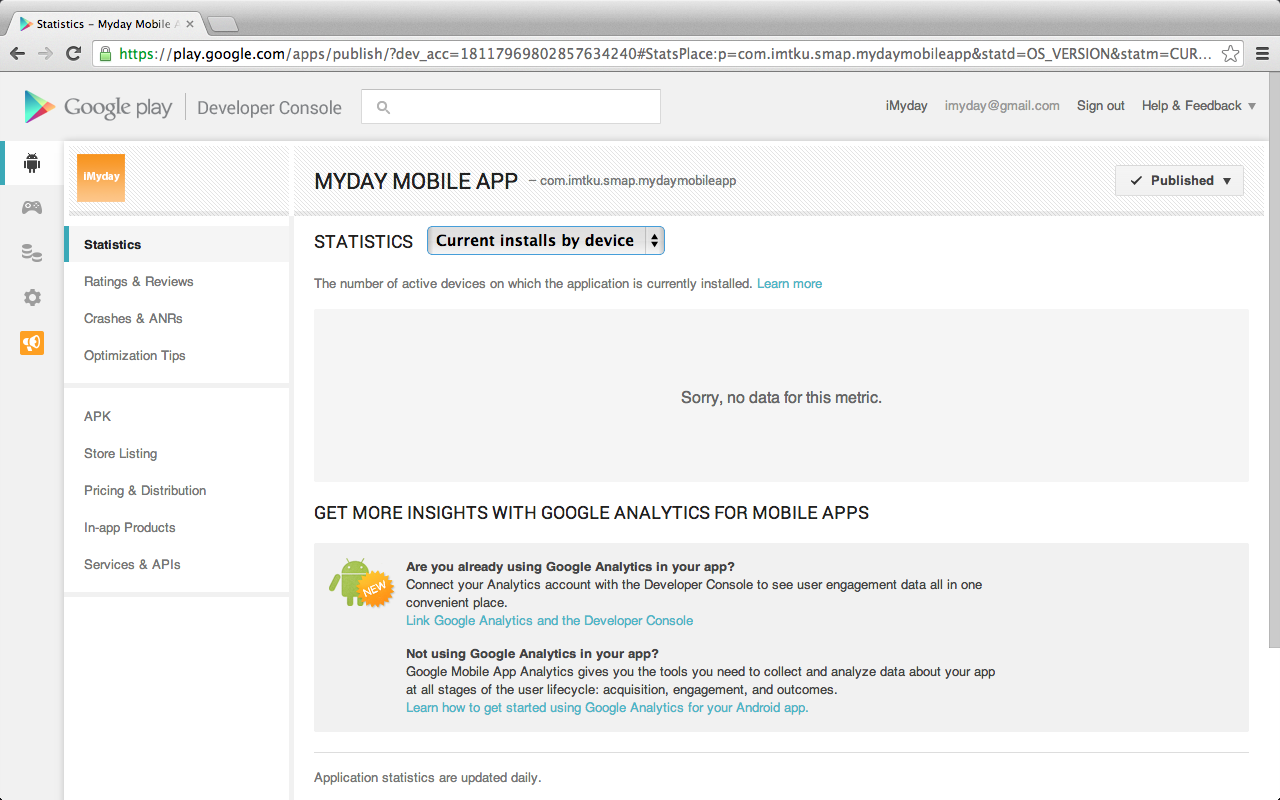 153
Myday Mobile App Statistics
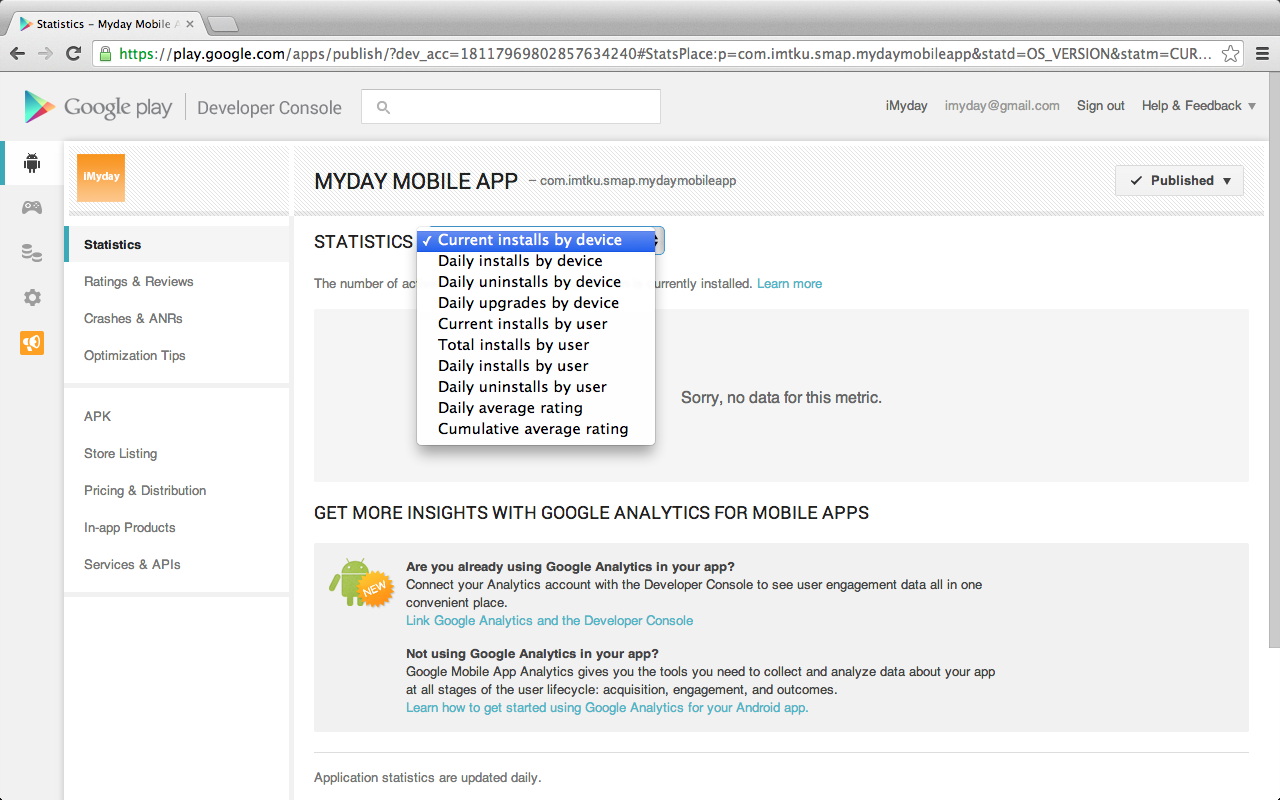 154
Myday Mobile App on Google play
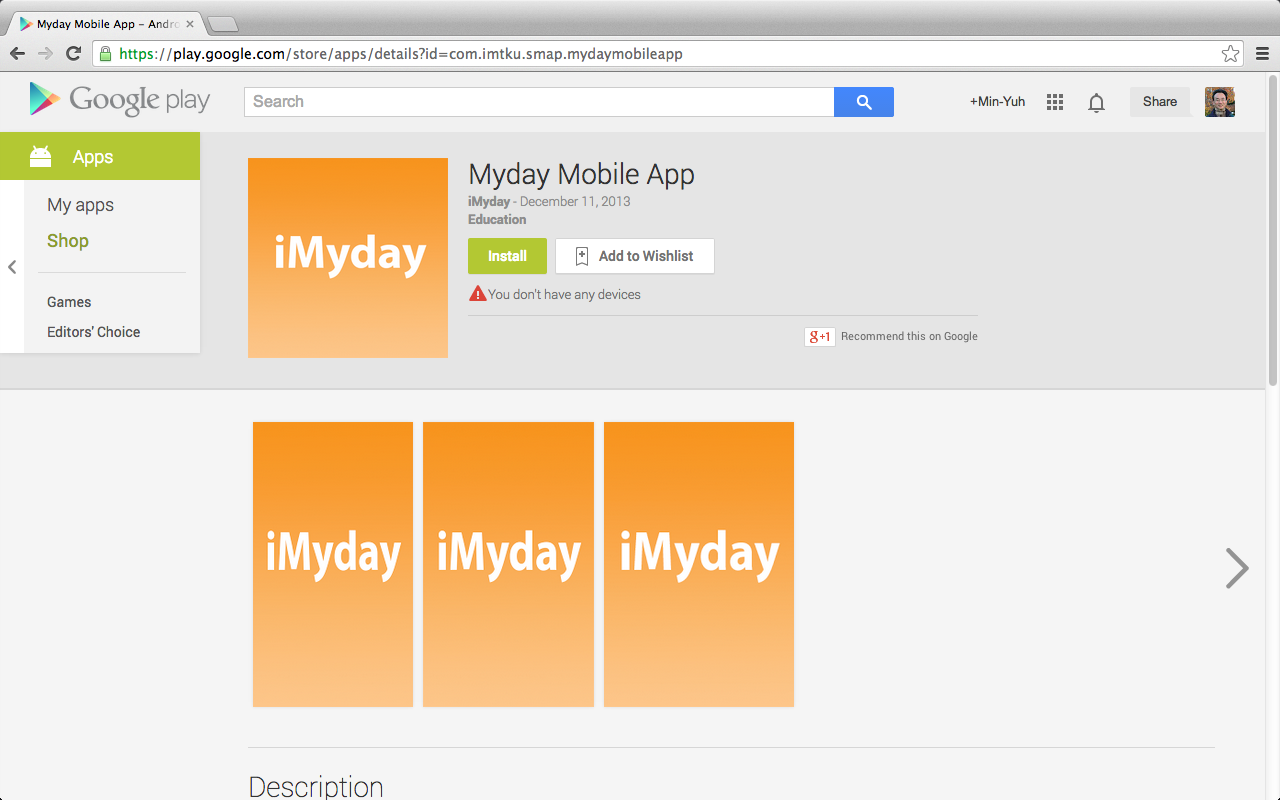 https://play.google.com/store/apps/details?id=com.imtku.smap.mydaymobileapp
155
Update Android App Screenshots
Download Android App on Google play
Capture Screenshot from Android Device
Install app-release.apk on Android Emulator
Android SDK platform tools: abd
abd install myapp-release.apk 
Capture Screenshot from Android Emulator
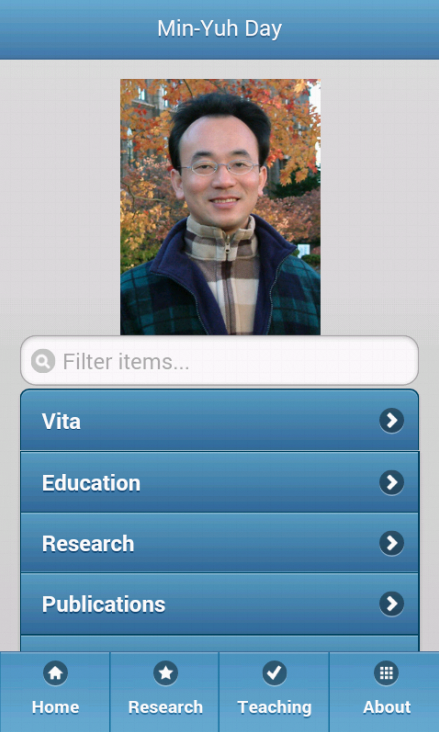 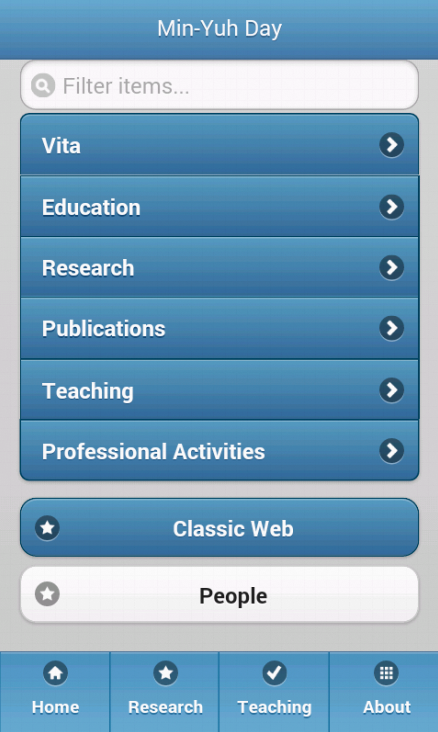 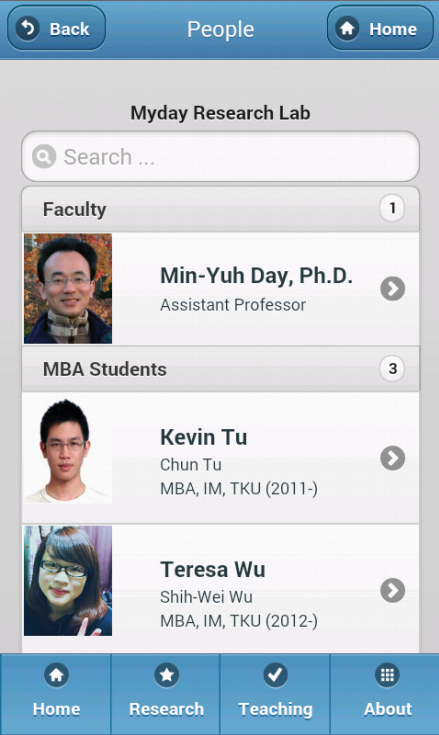 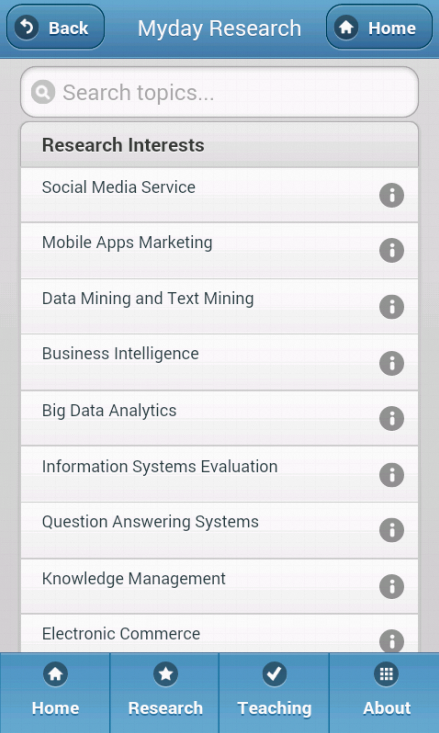 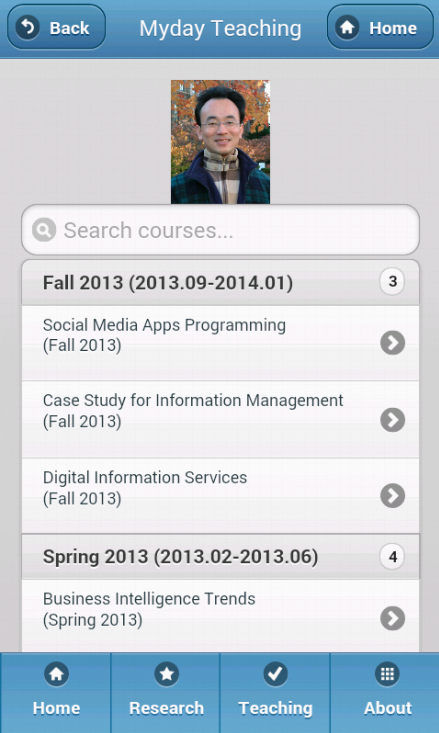 156
adb install MydayMobileApp-release.apk
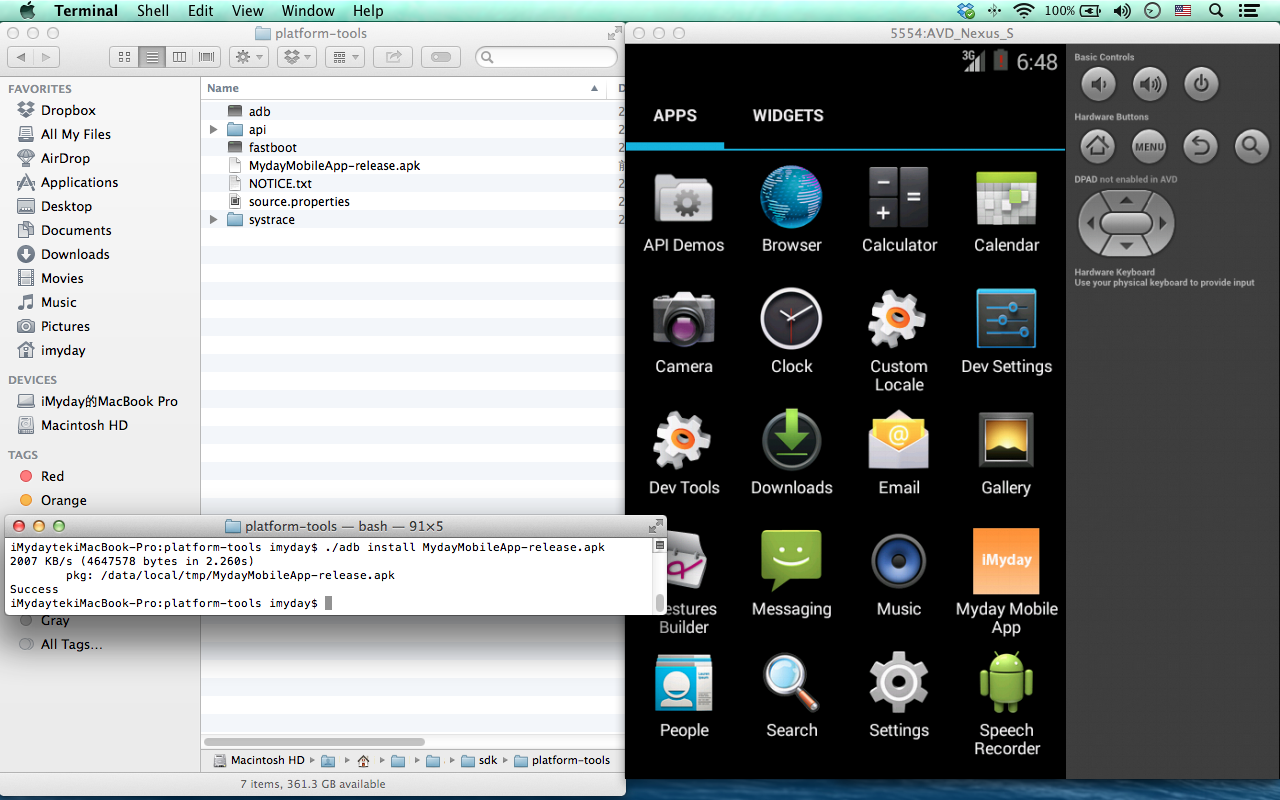 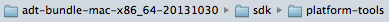 iMydaytekiMacBook-Pro:platform-tools imyday$ ./adb install MydayMobileApp-release.apk
2007 KB/s (4647578 bytes in 2.260s)
	pkg: /data/local/tmp/MydayMobileApp-release.apk
Success
157
Capture Screenshot from Android Emulator
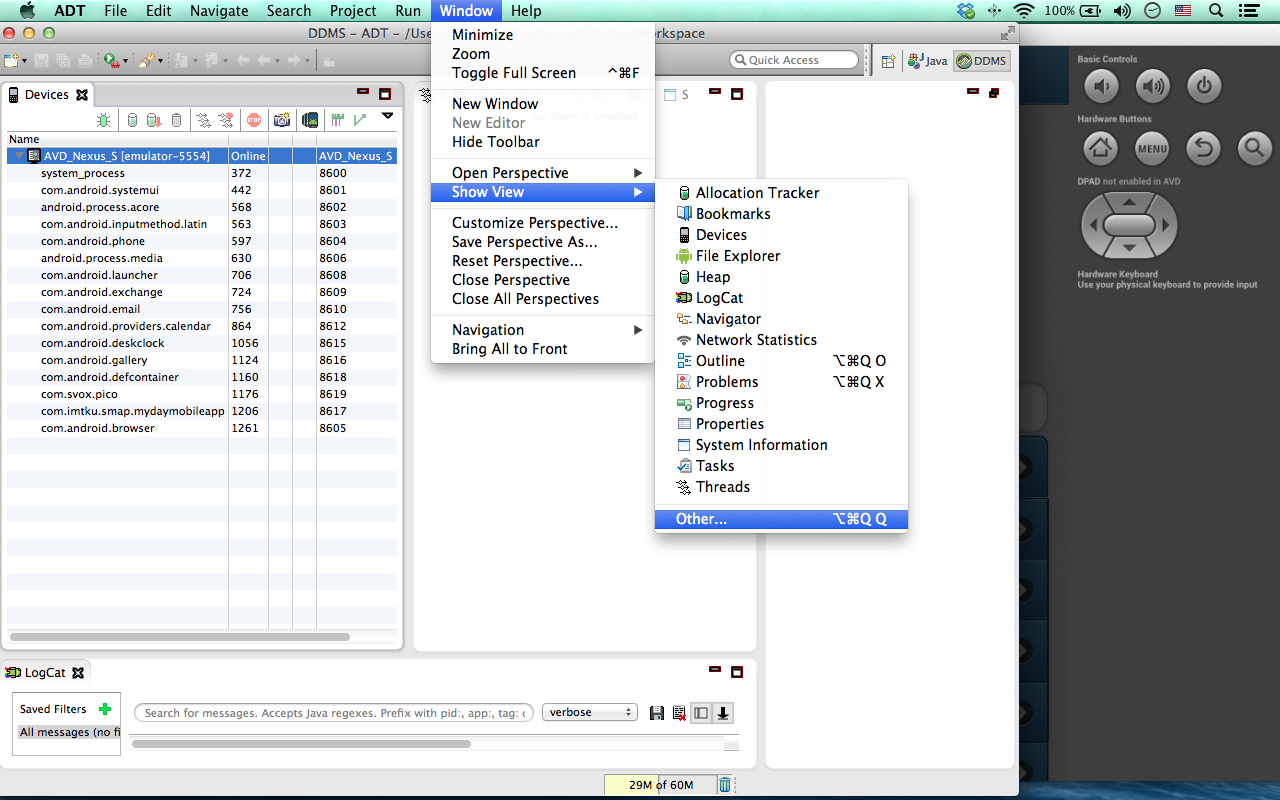 158
Capture Screenshot from Android Emulator
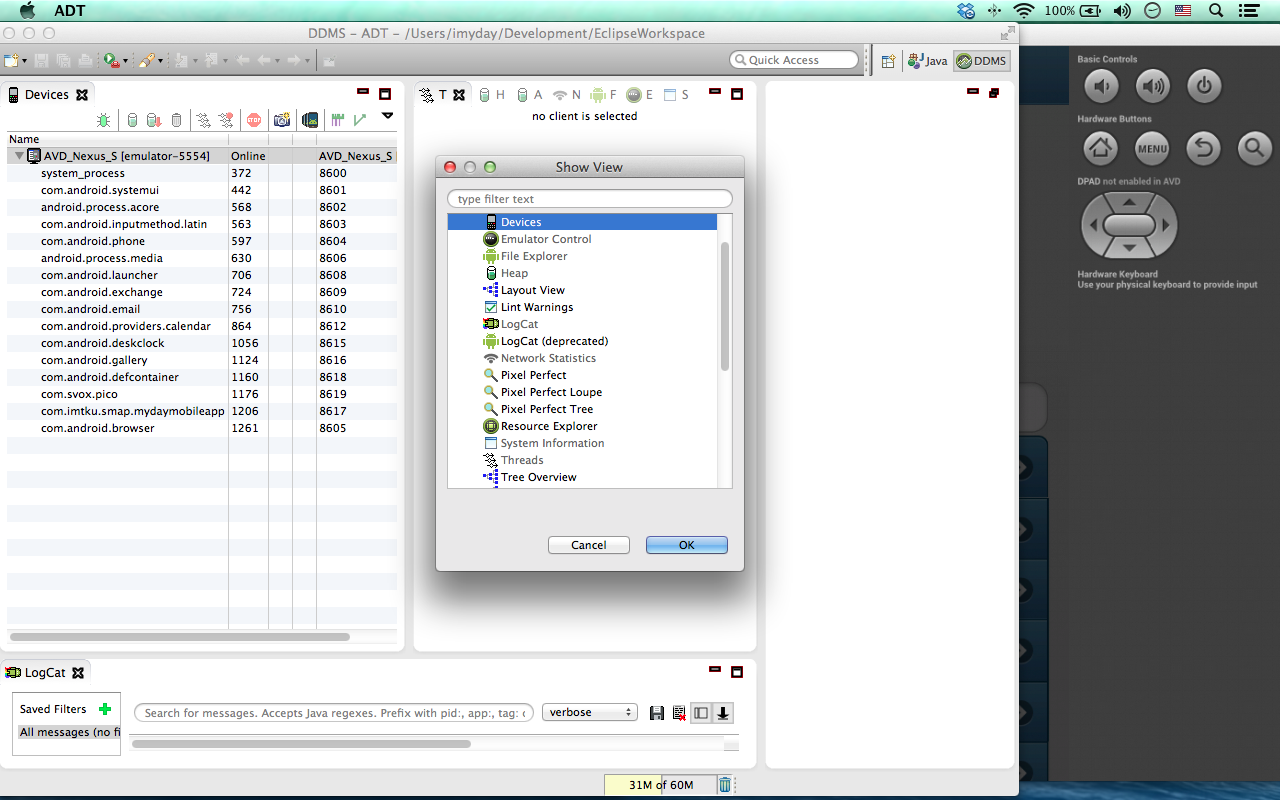 159
Device Screen Capture
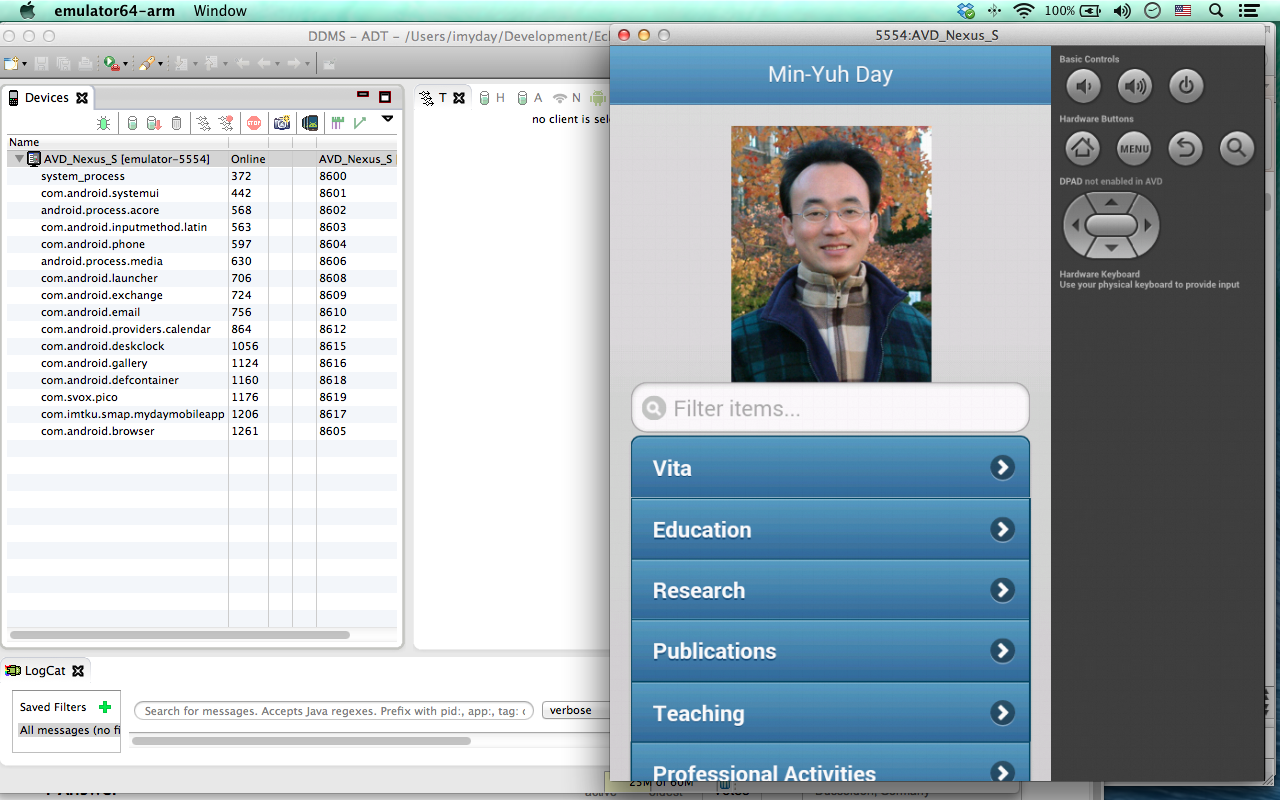 160
Device Screen Capture
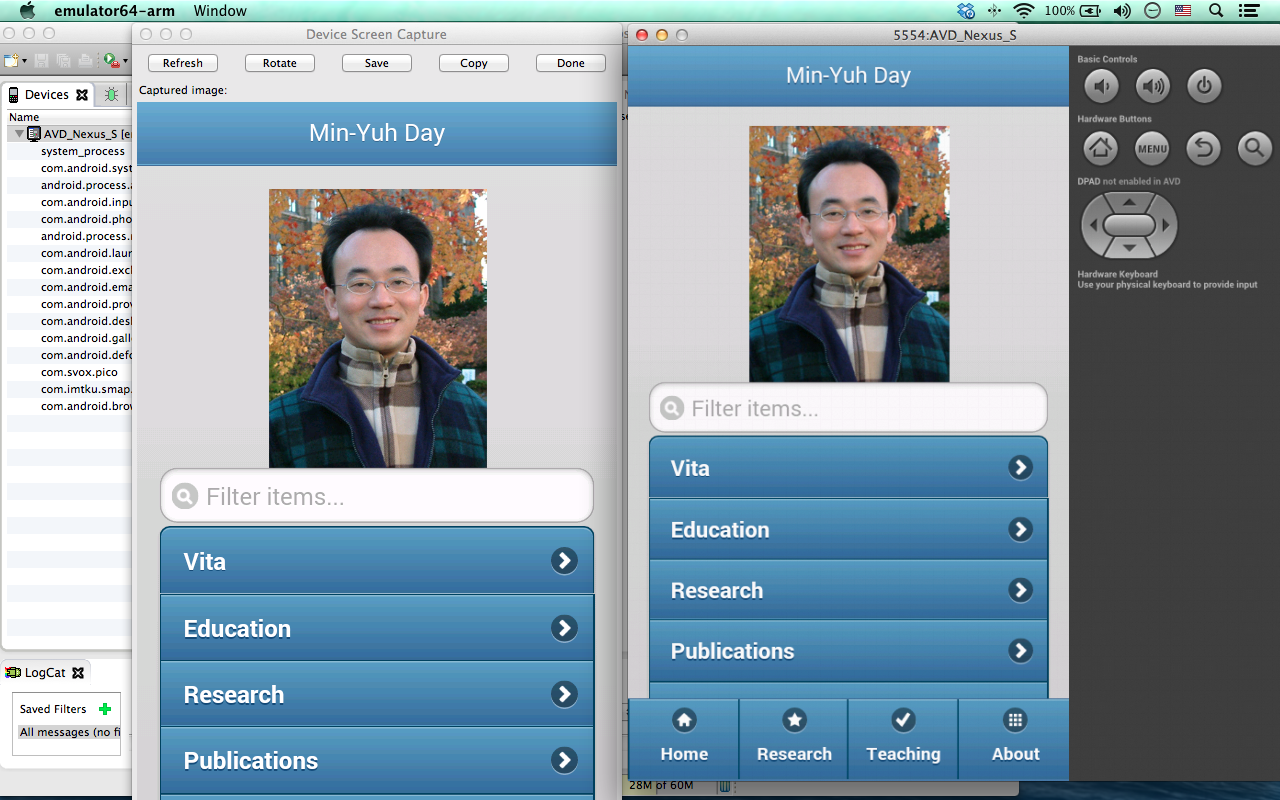 161
Device Screen Capture (screenshot.png)
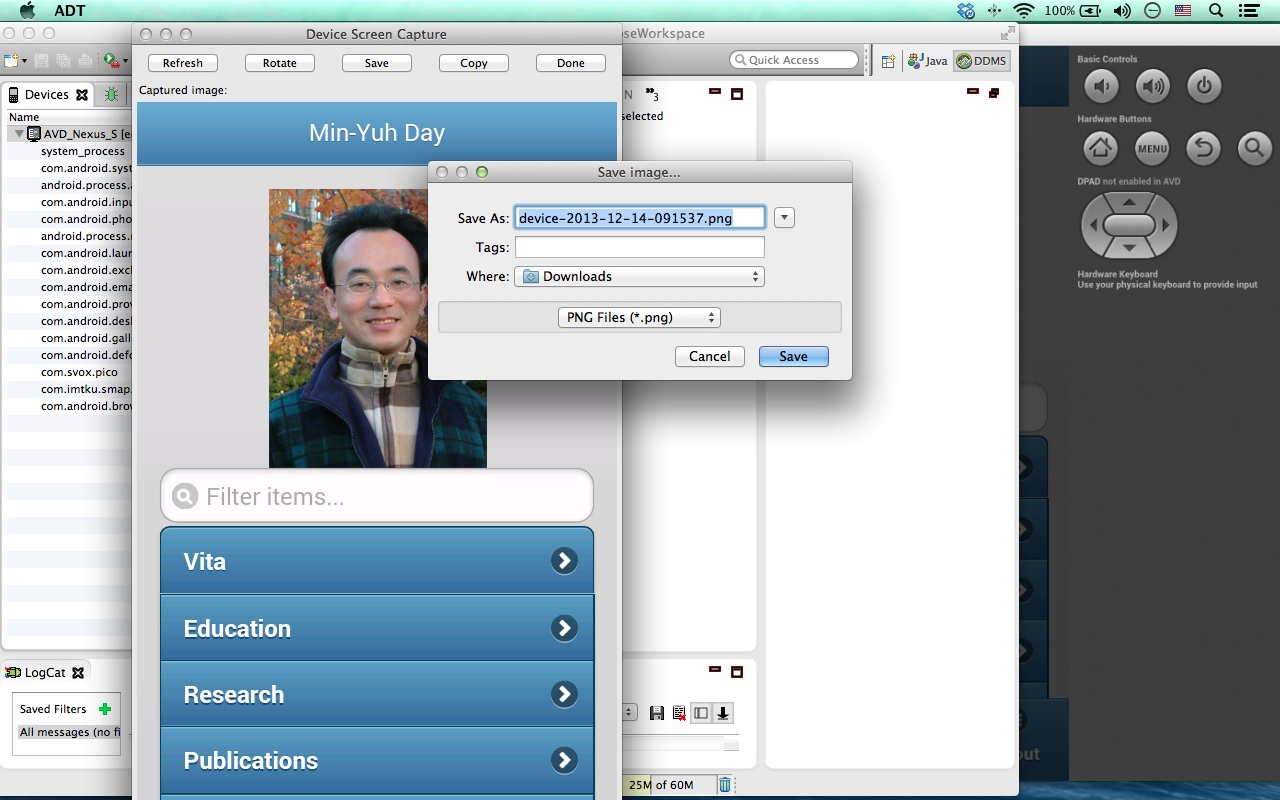 162
Update Screenshots on Google play Store Listing
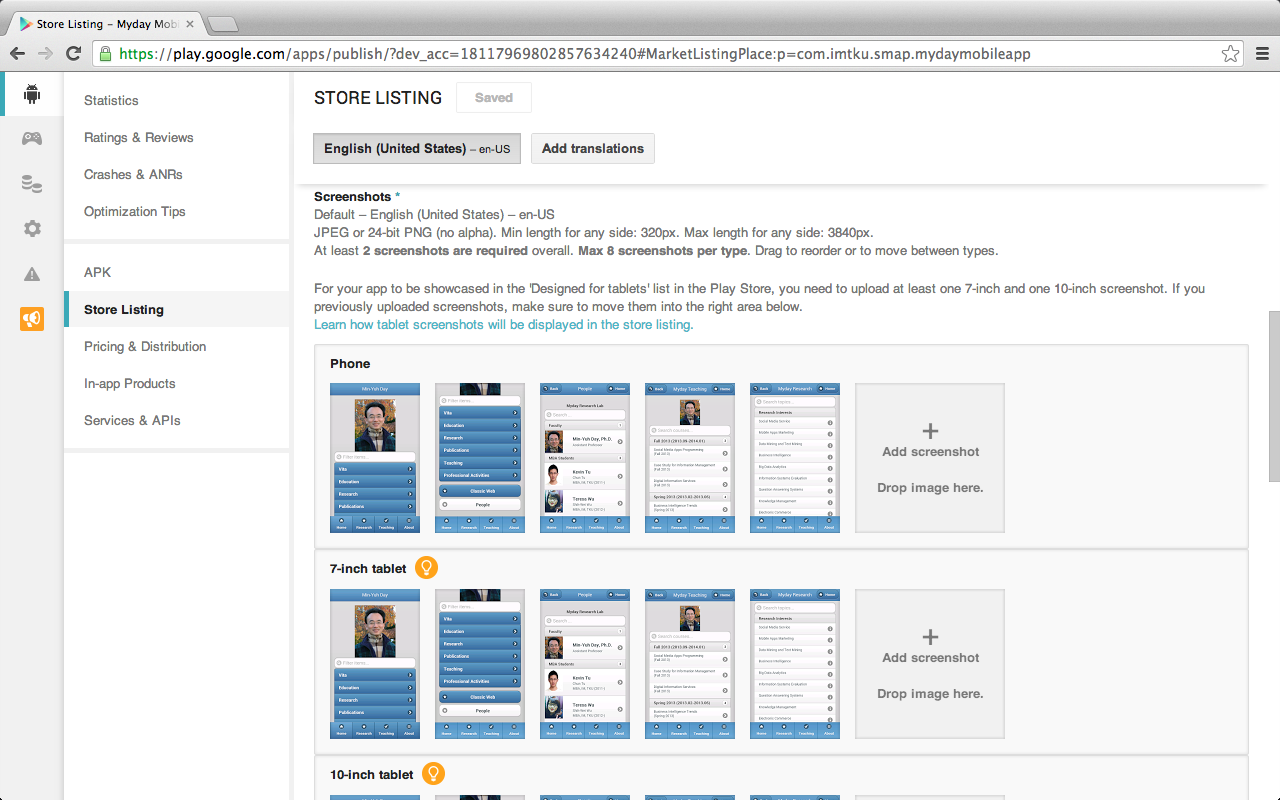 https://play.google.com/apps/publish/?dev_acc=18117969802857634240#MarketListingPlace:p=com.imtku.smap.mydaymobileapp
163
Search Tamkang on Google play
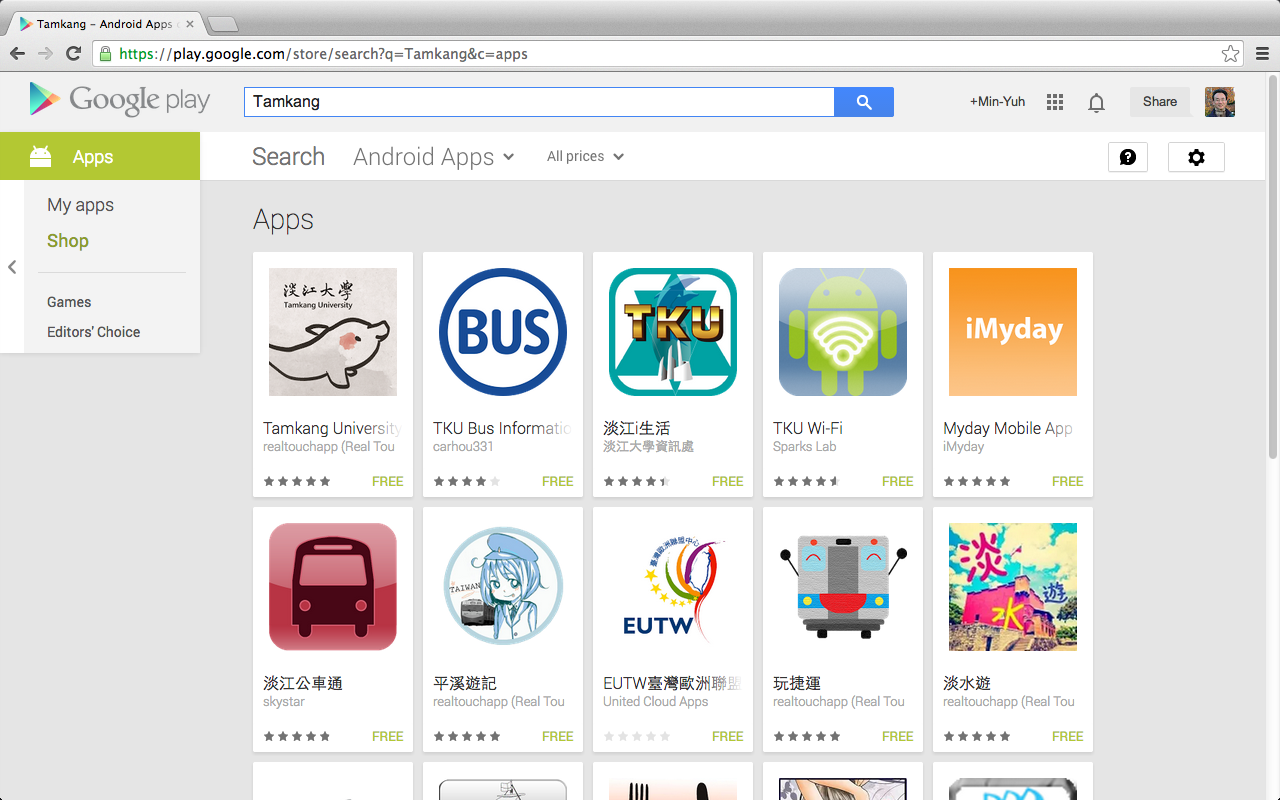 https://play.google.com/store/search?q=Tamkang&c=apps
164
Search iMyday on Google play
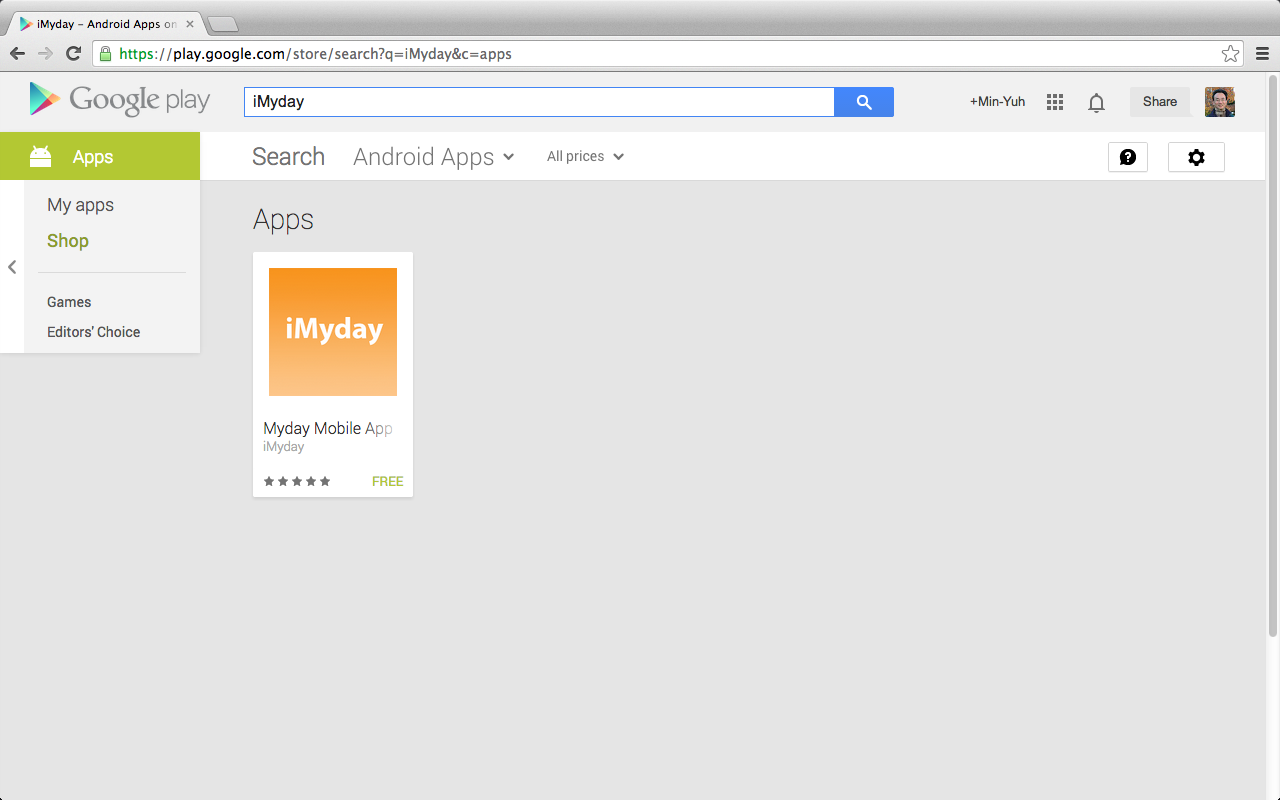 https://play.google.com/store/search?q=iMyday&c=apps
165
Myday Mobile App on Google play
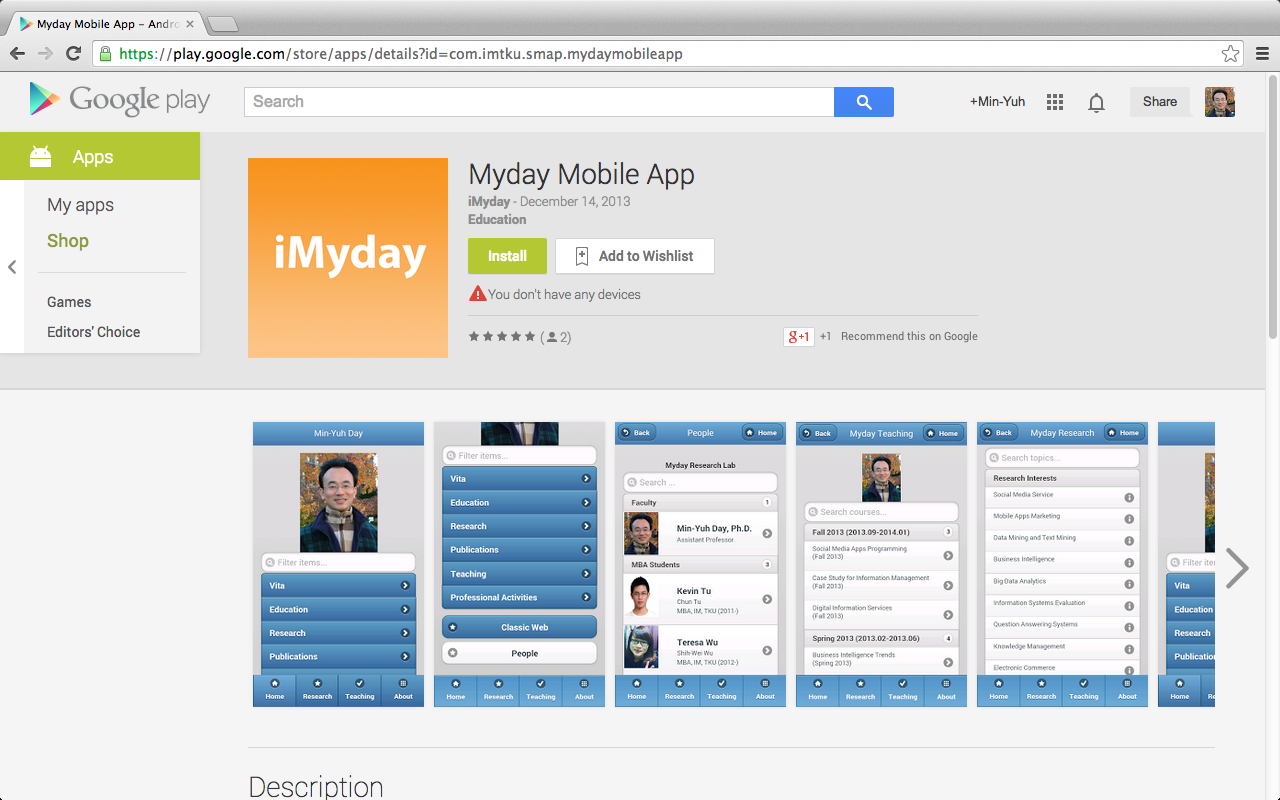 https://play.google.com/store/apps/details?id=com.imtku.smap.mydaymobileapp
166
Google Play Badges
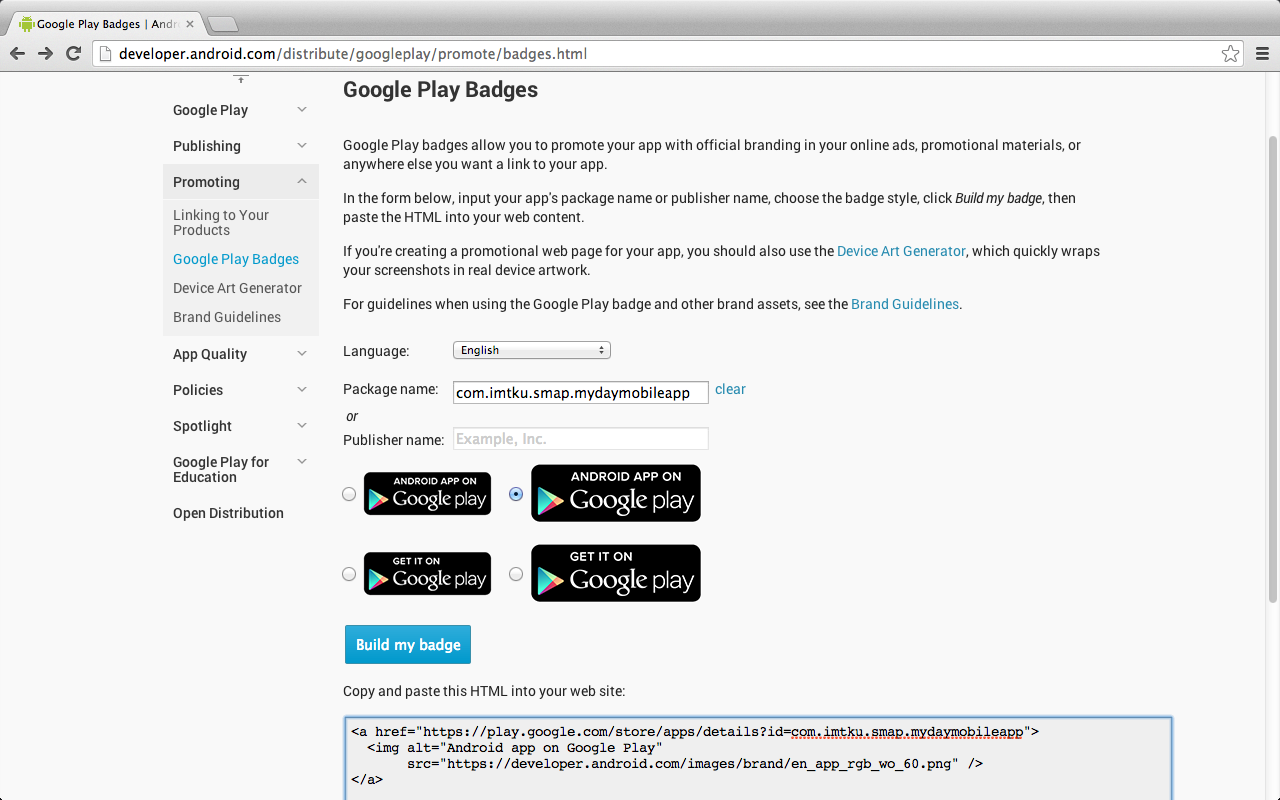 <a href="https://play.google.com/store/apps/details?id=com.imtku.smap.mydaymobileapp">
  <img alt="Android app on Google Play"
       src="https://developer.android.com/images/brand/en_app_rgb_wo_60.png" />
</a>
http://developer.android.com/distribute/googleplay/promote/badges.html
167
Generate and Customize QR Code
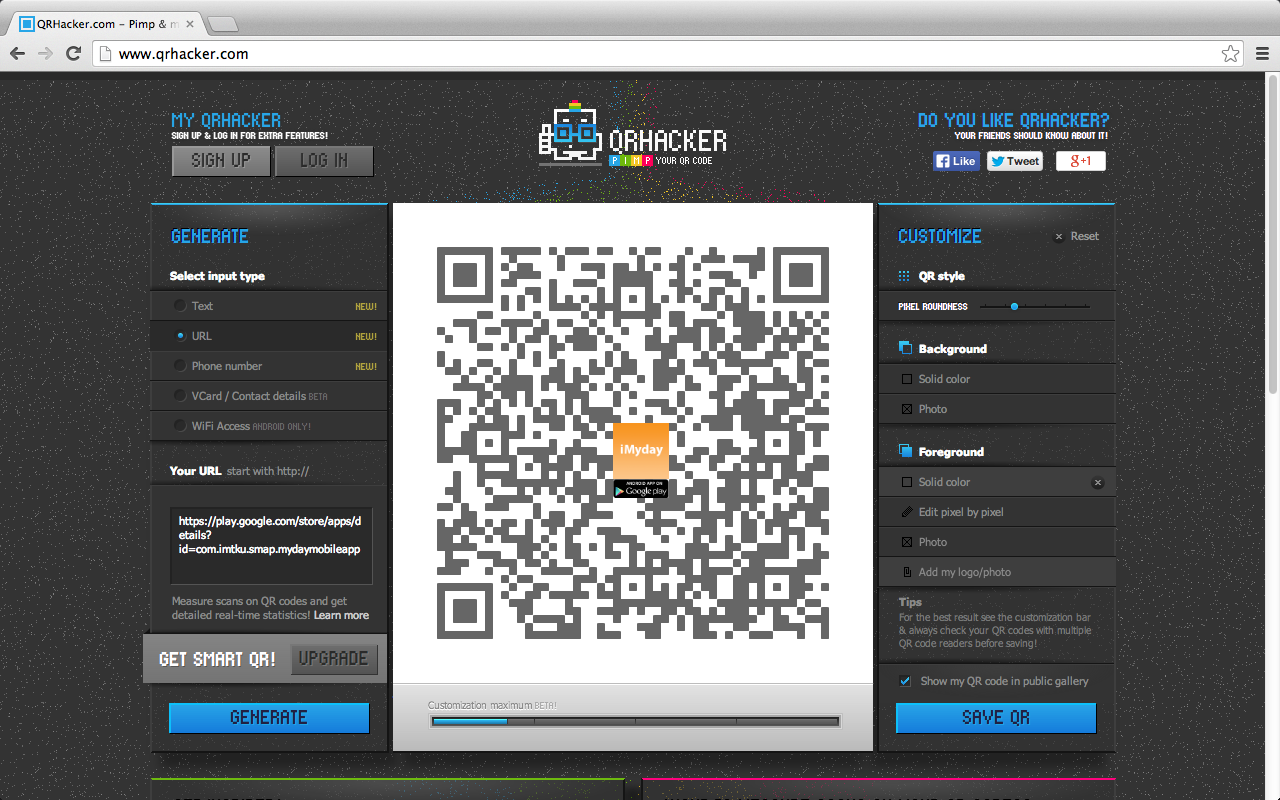 http://www.qrhacker.com/
168
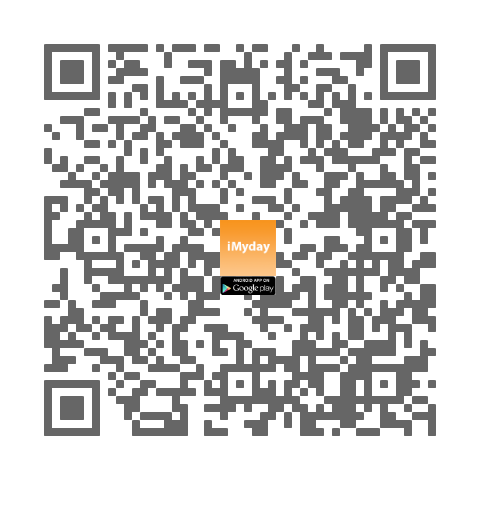 Summary
Case Study on Social Media Apps Programming and Marketing in Google Play and App Store
Business Model
Apps Development Life Cycle
Programming
Marketing
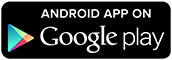 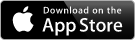 169
References
Beginning PhoneGap: Mobile Web Framework for JavaScript and HTML5, Rohit Ghatol & Yogesh Patel, Apress, 2012
Learn HTML5 and JavaScript for iOS: Web Standards-based Apps for iPhone, iPad, and iPod touch, Scott Preston, Apress, 2012
PhoneGap
http://phonegap.com/
PhoneGap Build
https://build.phonegap.com/
jQuery Mobile
http://jquerymobile.com/
Introduction to PhoneGap Build
http://tv.adobe.com/watch/building-mobile-apps-with-phonegap-build/introduction-to-phonegap-build-building-your-first-app/
170